Network Code on Cybersecurity (NCCS)
1
Outline
General Background:
Network Code on Cybersecurity
Entities and authorities
ENTSO-E and EU DSO Entity Cooperation
NCCS timelines and provisional documents
Methodology
Risk Assessment Processes: 
Cybersecurity risk assessment methodologies
Cybersecurity risk assessment cycle 
Cross-border electricity cybersecurity risk assessment
Common Electricity Cybersecurity Framework:
Minimum and advanced security controls
Mapping matrix
Verification of the common electricity cybersecurity framework
Cybersecurity management system
Cybersecurity Defense:
Cyber-attacks
Crisis Management
Cyber threats and unpatched actively exploited vulnerabilities
Exercises
NCCS Supply Chain:
Non-binding cybersecurity procurement recommendations
Supply chain security measures
2
1
General Background
Risk Assessment Processes
3
1
Electricity is vital for European citizens and businesses
2
The interconnected European electricity grid is unique
Why a network code on Cybersecurity (NCCS)?
3
The digitalisation is creating new risks and vulnerabilities
4
What is the NCCS' Regulatory Background?
Delegated Act by the European Commission → directly applicable and legally binding in all EU Member States.

NCCS lays down sector-specific rules for cybersecurity aspects of cross-border electricity flows.

NCCS complements other European cyber security legislations (e.g. NIS-2), whenever cross-border electricity flows are concerned.
Introduction & General Overview
5
Which entities are in scope of the NCCS?
(Article 2)
NIS 2
Producers
The code shall apply to: 
High-impact entities: entity that carries out a process with a high electricity cybersecurity impact
Critical-impact entities: entity that carries out a business process with a critical electricity cybersecurity impact
Suppliers
DSOs
No measures
TSOs
NEMOs
Aggregators
Classification by Competent Authority(Article 24)
Demand response providers
Storage providers
High-impact entities
Operators of recharging points
Balancing responsible parties
Electricity
Organized market places
ENTSO-E
DSO entity
Critical-impact entities
RCCs
Critical ICT service providers
ICT
MSSPs
Others through delegation
6
Who is responsible for the governance of the NCCS?
National Level:
Regional Level:
EU Level:
National Competent Authorities (NCAS)
ENTSO-E
Regional Coordination Centers (new)
National Regulatory Authorities (NRAs)
DSO ENTITY
ACER
NIS Competent Authorities
ENISA
Competent Authorities for Risk Preparedness (RP-NCAs)
Energy related bodies
Dg energy
Cybersecurity related bodies
Competent Authorities Responsible for Cybersecurity (CS-NCAs)
Dg connect
Computer Security Incident Response Teams (CSIRTs)
NEMOS
7
Who are competent authorities (NCCS-NCAs)?
A national governmental or regulatory authority responsible for carrying out the tasks assigned to it in the NCCS (Art. 5).
Designated by each member state six months after entry into force (Art. 5).
They shall coordinate and cooperate with cybersecurity competent authorities, NRAs, RP-NCAs, CSIRTs and other authorities determined by each Member State to ensure fulfilment of NCCS and avoid duplication of tasks (Art. 5).
The competent authorities may delegate tasks to other national authorities (Art. 4).
They may perform inspections of critical-impact entities according to national law to verify their compliance to the NCCS (Art. 25)
8
ENTSO-E andDSO Entity cooperate in:
(Art. 16)
9
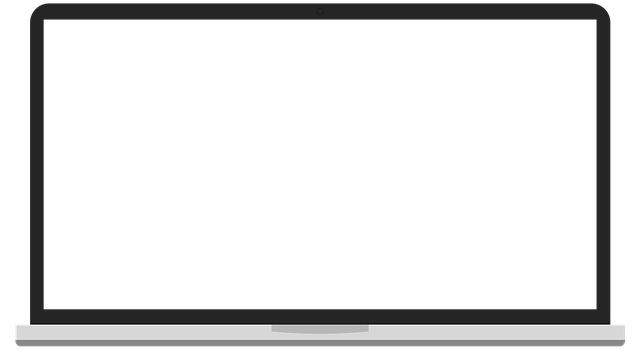 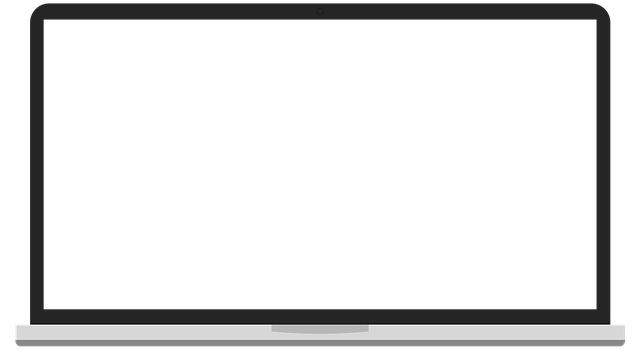 Cyber Risk Assessment
Supply Chain Security
Which cybersecurity aspects does the NCCS cover?
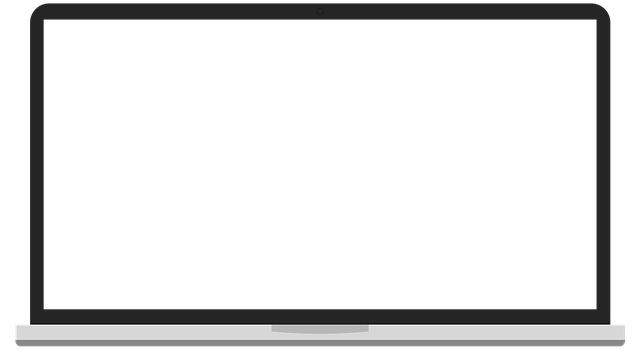 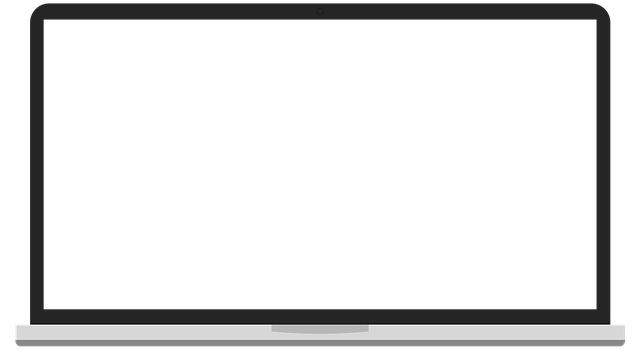 Common Electricity Cybersecurity Framework
Information Sharing
Introduction & General Overview
10
How and until when will the NCCS be implemented?
DEVELOP
Provisional documents (ECII, Processes and standards) –Art. 48
Competent authority designation -Art.4
DEVELOP
APPROVE
Risk assessment methodologies –Art.18(1)/8
DEVELOP
APPROVE
Union-wide risk assessment (including ECII & Thresholds) –Art.19
HI/CI entities notification –Art.24(6)
Entity risk assessment –Art.27(1)
Member State risk assessment –Art.20(2)
IS Common Tool Feasibility study –Art.37(9)
Develop
Regional risk assessment –Art.21(2)
DEVELOP
APPROVE
Cyber-attack classification scale methodology –Art.37(8)
Regional risk mitigation plan –Art.22(1)
APPROVE
APPROVE
Cross border risk assessment report –Art.23(1)
APPROVE
Minimum and  advanced cybersecurity controls –Art.29(1)
 included supply chain controls –Art.28(4)
APPROVE
Proposal for the ECSMM  –Art.34(1)
Implement minimum and advanced cybersecurity controls  – Art.29(1) + supply chain
Cybersecurity management system – Art.32(1)
Demonstrate compliance – Art.31(1)
X
European level
Incident, threat & vulnerability sharing framework -Art.37 & 38
X
NATIONAL LEVEL
Develop
develop
Crisis management and Response plan -Art.41
X
Entity level
11
SCENARIO
PREPARATION
EXERCISE
Entity or national exercises -Art.43
Regional or cross-regional exercises -Art.44
SCENARIO
PREPARATION
EXERCISE
How and until when will the NCCS be implemented?
DEVELOP
Provisional documents (ECII, Processes and standards) –Art. 48
Competent authority designation -Art.4
DEVELOP
APPROVE
Risk assessment methodologies –Art.18(1)/8
DEVELOP
APPROVE
Union-wide risk assessment (including ECII & Thresholds) –Art.19
HI/CI entities notification –Art.24(6)
Entity risk assessment –Art.27(1)
Member State risk assessment –Art.20(2)
IS Common Tool Feasibility study –Art.37(9)
Develop
Regional risk assessment –Art.21(2)
DEVELOP
APPROVE
Cyber-attack classification scale methodology –Art.37(8)
Regional risk mitigation plan –Art.22(1)
APPROVE
APPROVE
Cross border risk assessment report –Art.23(1)
APPROVE
Minimum and  advanced cybersecurity controls –Art.29(1)
 included supply chain controls –Art.28(4)
APPROVE
Proposal for the ECSMM  –Art.34(1)
Implement minimum and advanced cybersecurity controls  – Art.29(1) + supply chain
Cybersecurity management system – Art.32(1)
Demonstrate compliance – Art.31(1)
X
European level
Incident, threat & vulnerability sharing framework -Art.37 & 38
X
NATIONAL LEVEL
Develop
develop
Crisis management and Response plan -Art.41
X
Entity level
12
SCENARIO
PREPARATION
EXERCISE
Entity or national exercises -Art.43
Regional or cross-regional exercises -Art.44
SCENARIO
PREPARATION
EXERCISE
How and until when will the NCCS be implemented?
DEVELOP
Provisional documents (ECII, Processes and standards) –Art. 48
Competent authority designation -Art.4
DEVELOP
APPROVE
Risk assessment methodologies –Art.18(1)/8
DEVELOP
APPROVE
Union-wide risk assessment (including ECII & Thresholds) –Art.19
HI/CI entities notification –Art.24(6)
Entity risk assessment –Art.27(1)
Member State risk assessment –Art.20(2)
IS Common Tool Feasibility study –Art.37(9)
Develop
Regional risk assessment –Art.21(2)
DEVELOP
APPROVE
Cyber-attack classification scale methodology –Art.37(8)
Regional risk mitigation plan –Art.22(1)
APPROVE
APPROVE
Cross border risk assessment report –Art.23(1)
APPROVE
Minimum and  advanced cybersecurity controls –Art.29(1)
 included supply chain controls –Art.28(4)
APPROVE
Proposal for the ECSMM  –Art.34(1)
Implement minimum and advanced cybersecurity controls  – Art.29(1) + supply chain
Cybersecurity management system – Art.32(1)
Demonstrate compliance – Art.31(1)
X
European level
Incident, threat & vulnerability sharing framework -Art.37 & 38
X
NATIONAL LEVEL
Develop
develop
Crisis management and Response plan -Art.41
X
Entity level
13
SCENARIO
PREPARATION
EXERCISE
Entity or national exercises -Art.43
Regional or cross-regional exercises -Art.44
SCENARIO
PREPARATION
EXERCISE
How and until when will the NCCS be implemented?
DEVELOP
Provisional documents (ECII, Processes and standards) –Art. 48
Competent authority designation -Art.4
DEVELOP
APPROVE
Risk assessment methodologies –Art.18(1)/8
DEVELOP
APPROVE
Union-wide risk assessment (including ECII & Thresholds) –Art.19
HI/CI entities notification –Art.24(6)
Entity risk assessment –Art.27(1)
Member State risk assessment –Art.20(2)
IS Common Tool Feasibility study –Art.37(9)
Develop
Regional risk assessment –Art.21(2)
DEVELOP
APPROVE
Cyber-attack classification scale methodology –Art.37(8)
Regional risk mitigation plan –Art.22(1)
APPROVE
APPROVE
Cross border risk assessment report –Art.23(1)
APPROVE
Minimum and  advanced cybersecurity controls –Art.29(1)
 included supply chain controls –Art.28(4)
APPROVE
Proposal for the ECSMM  –Art.34(1)
Implement minimum and advanced cybersecurity controls  – Art.29(1) + supply chain
Cybersecurity management system – Art.32(1)
Demonstrate compliance – Art.31(1)
X
European level
Incident, threat & vulnerability sharing framework -Art.37 & 38
X
NATIONAL LEVEL
Develop
develop
Crisis management and Response plan -Art.41
X
Entity level
14
SCENARIO
PREPARATION
EXERCISE
Entity or national exercises -Art.43
Regional or cross-regional exercises -Art.44
SCENARIO
PREPARATION
EXERCISE
What is the timeline for the provisional documents (Art. 48)?
Deadline
Entry into force
ENTSO-E & 
DSO Entity
Provisional Electricity CybersecurityImpact Index (ECII)
Provisional Union-wide high-impact and critical-impact processes
Provisional list of European and international standards and controls
NCCS-NCAs
List of relevantnational legislation
Identification of candidates for high-impact and critical-impact entities
NCCS-NCAs must notify candidates for high-impact and critical-impact entities by month 9 after entry into force.
NCCS obligations are voluntary for the candidates for high-impact and critical-impact entities.
Terms, conditions, and methodologies (TCMs) to be developed
16
What is the process behind the development of terms, conditions, and methodologies (TCMs)?
The process represents EU-level TCM development process. Regional TCMs development process may differ.
To contribute to the methodologies:
TSOs and DSOs can be part of working groups through ENTSO-E and EU DSO Entity
Other stakeholders can participate in the consultation round for TCMs
17
2
Risk Assessment Processes
Risk Assessment Processes
18
Cybersecurity risk assessment cycle
Union-wide cybersecurity risk assessment
(Art. 19)
Definition of minimum and advanced cybersecurity controls (Art. 29, 33)
Union-wide risk assessment report
ECII and thresholds to identify high-impact entities & critical-impact entities
Union-wide high-impact processes and critical-impact processes
Comprehensive cross-border electricity cyber security risk assessment report (Art. 23)
Regional cybersecurity risk assessment
(Art. 21)
Regional cybersecurity risk assessment report
Regional cybersecurity mitigation plan (Art. 22)
Identification of high-impact entities and critical-impact entities
(Art. 24)
Member State cybersecurity risk assessment (Art. 20)
Member State cybersecurity risk assessment report
Entity level risk assessment report
List of selected controls
Risk estimate for high-impact and critical-impact processes – risk impact matrix
List of critical ICT service providers for critical-impact processes
Cybersecurity risk management at entity level
(Art. 26)
19
Cybersecurity risk assessment methodologies (Art. 18)
f
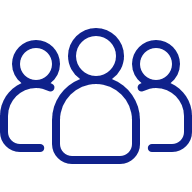 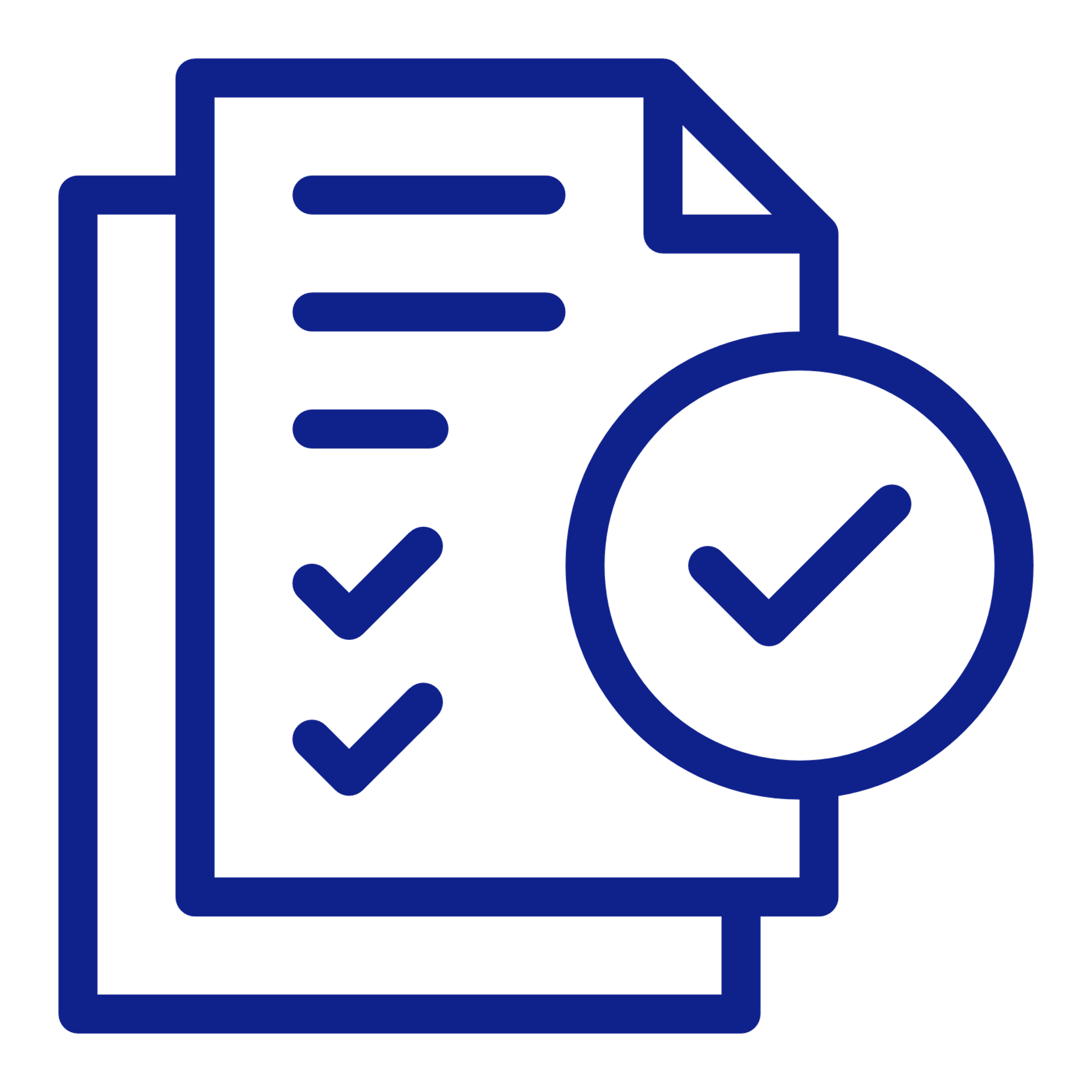 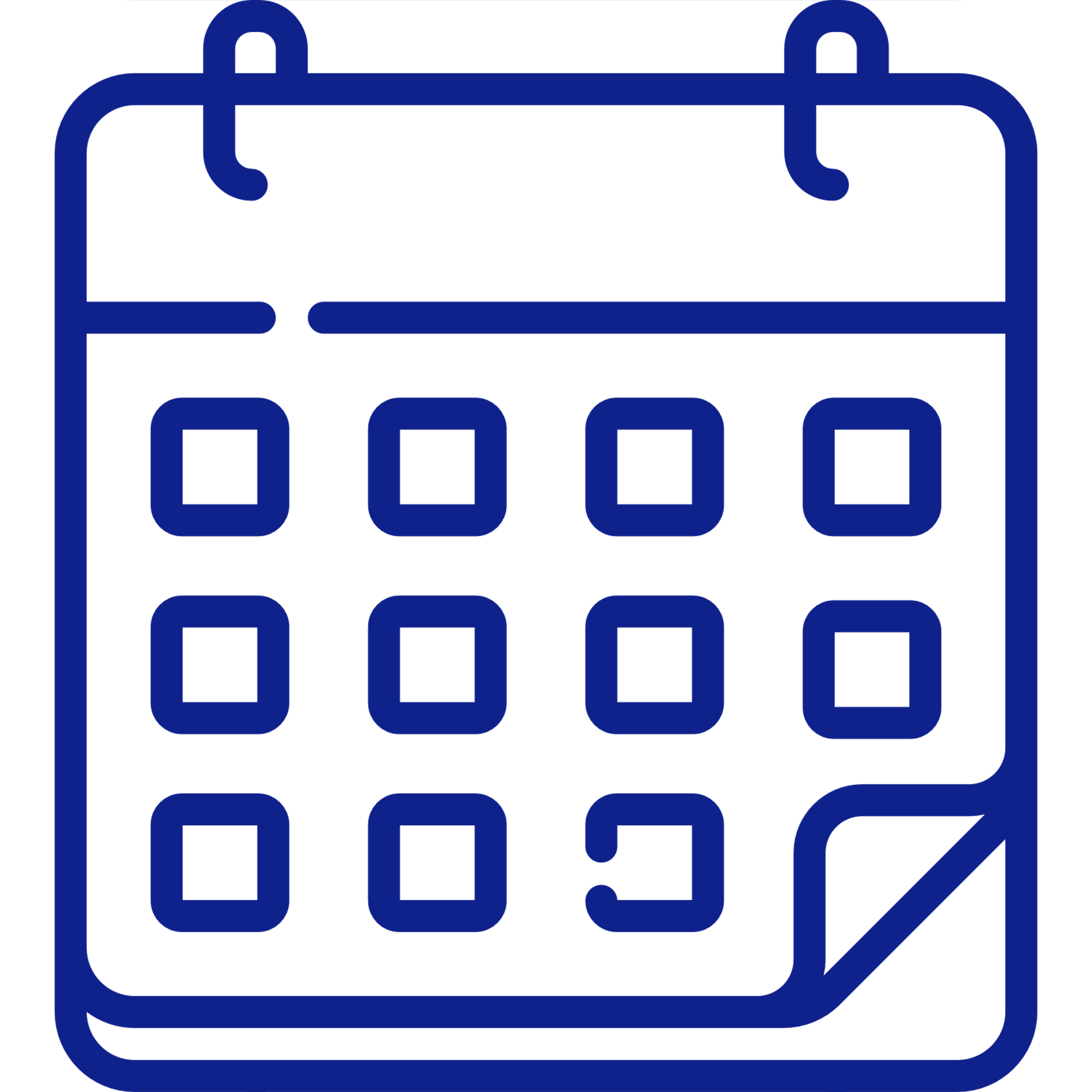 Levels
Outcome
Timeline
Mid-march 2025

ENTSO-E
in cooperation with DSO Entity
in consultation with the NIS Cooperation group
Union-wide
Cybersecurity risk assessment methodologies at Union, regional and member state level shall include:
Regional
A list of cyber threats to be considered, including supply chain threats
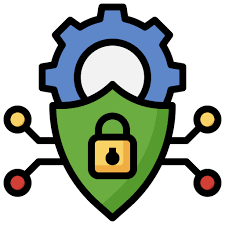 Member State
The criteria to evaluate the impact of cybersecurity risks as high or critical using defined thresholds for consequences and likelihood
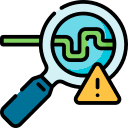 An approach to analyse the cybersecurity risks coming from legacy systems, the cascading effects of cyber-attacks and the real-time nature of systems operating the grid
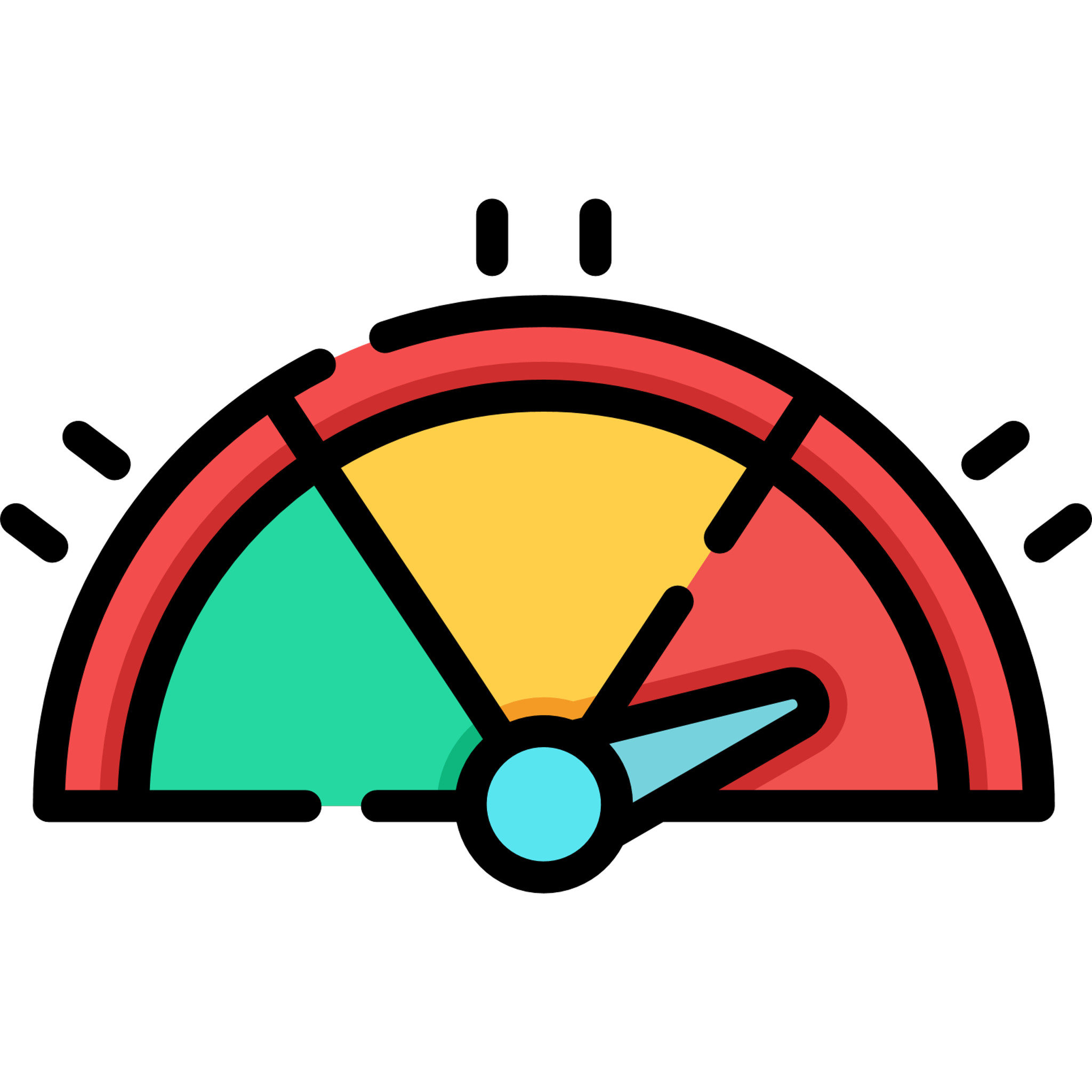 An approach to analyse the cybersecurity risks coming from the dependency on a single supplier of ICT products, ICT services or ICT processes
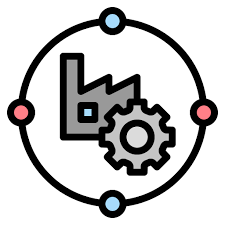 A risk impact matrix to measure the consequences and likelihood of a cyber-attack
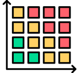 20
Union-wide cybersecurity risk assessment (Art. 19)
f
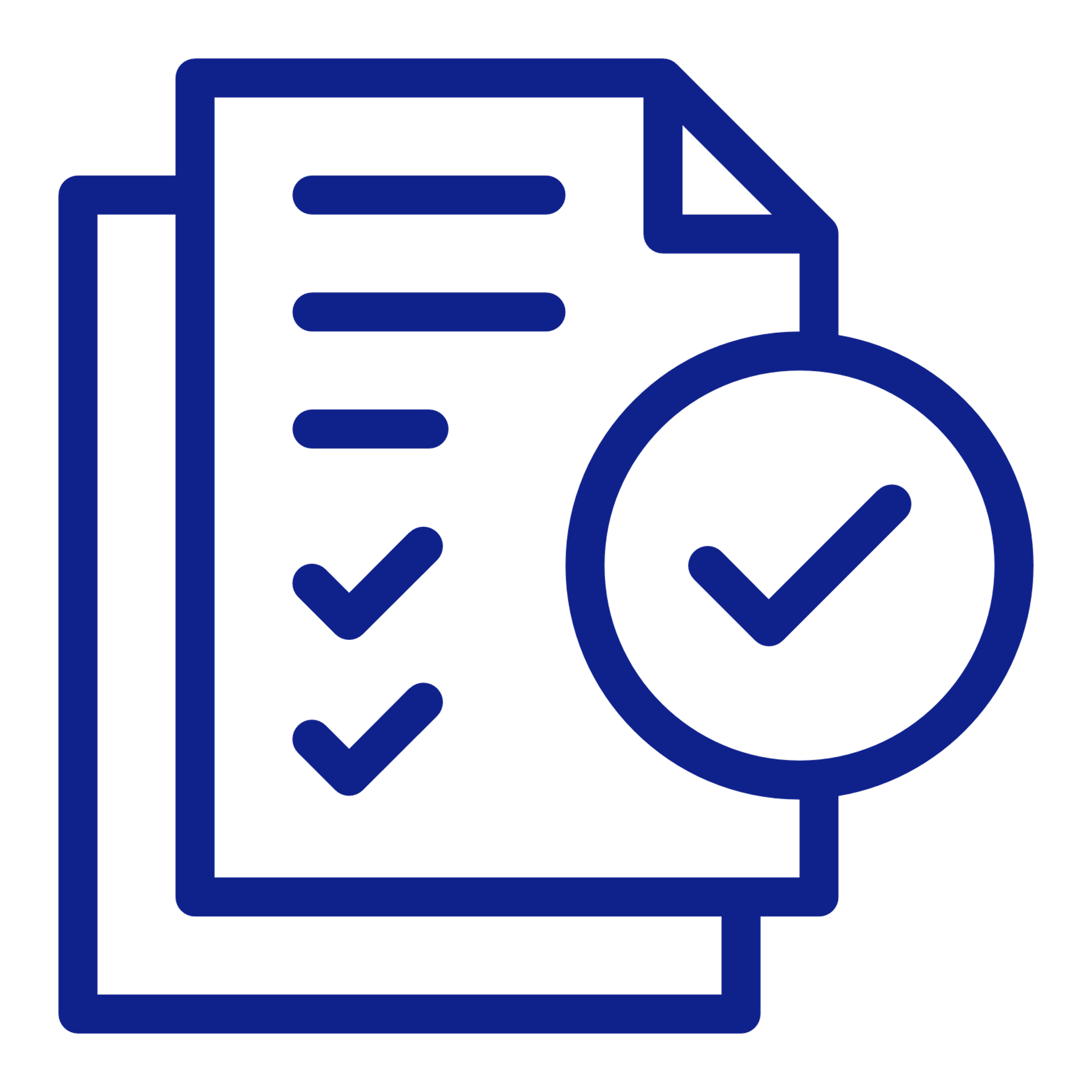 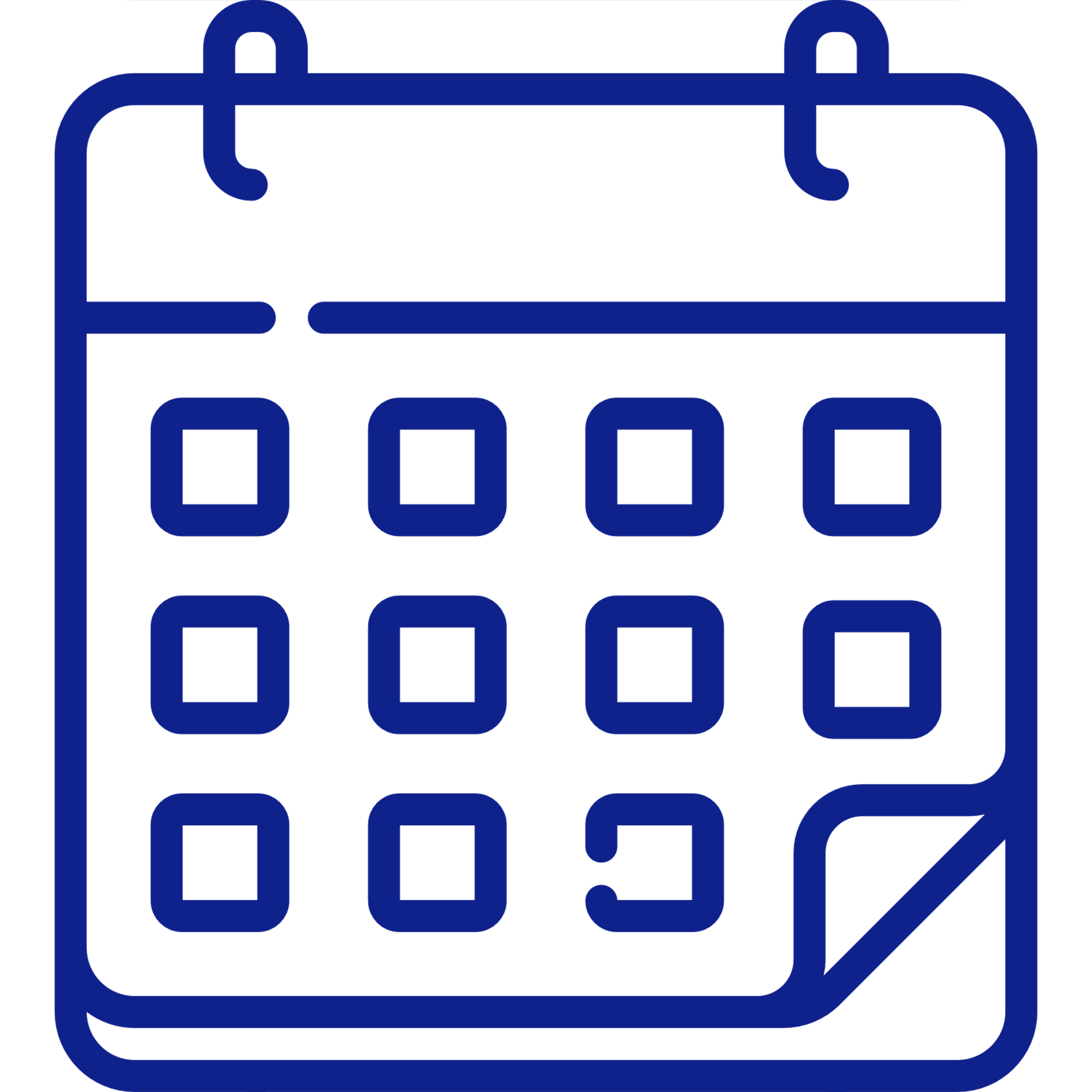 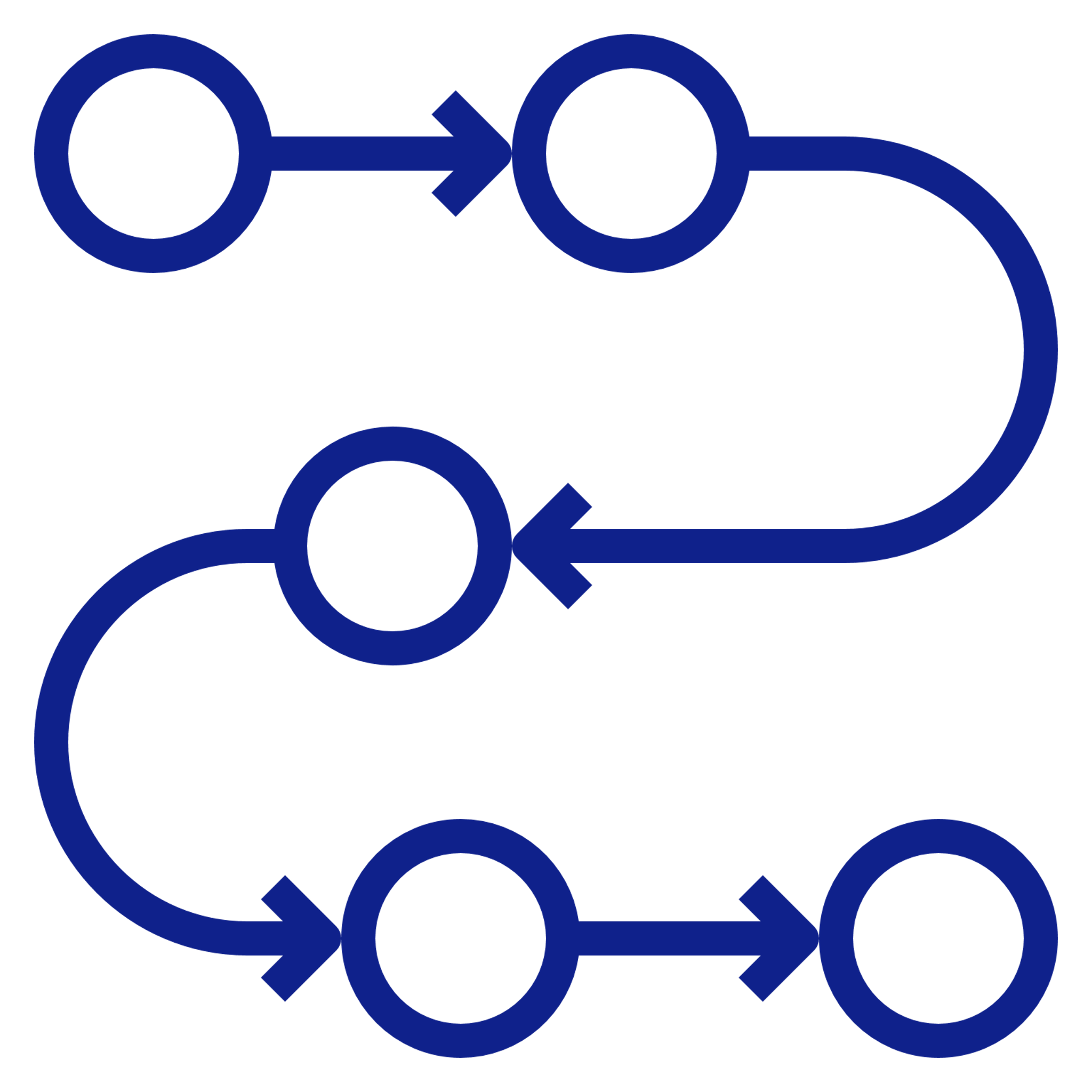 STEPS of the PROCESS
Outcome
Timeline
Mid-June 2026

Every 3 years
Union-wide cybersecurity  risk assessment report:
Identify processes that could affect the operational security of the electricity system;
Risk impact matrix
High-impact and critical-impact processes with:
Assessment of consequences of possible cyberattacks
Electricity cybersecurity impact index (ECII)
High-impact and critical-impact thresholds
Determine the consequences of a cyber-attack
Identify the Union-wide high-impact and critical-impact processes
Define the ECII and high-impact and critical-impact thresholds
21
Union-wide cybersecurity risk assessment - Consultation
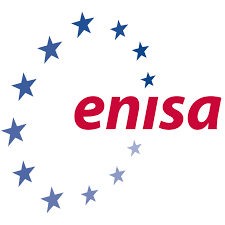 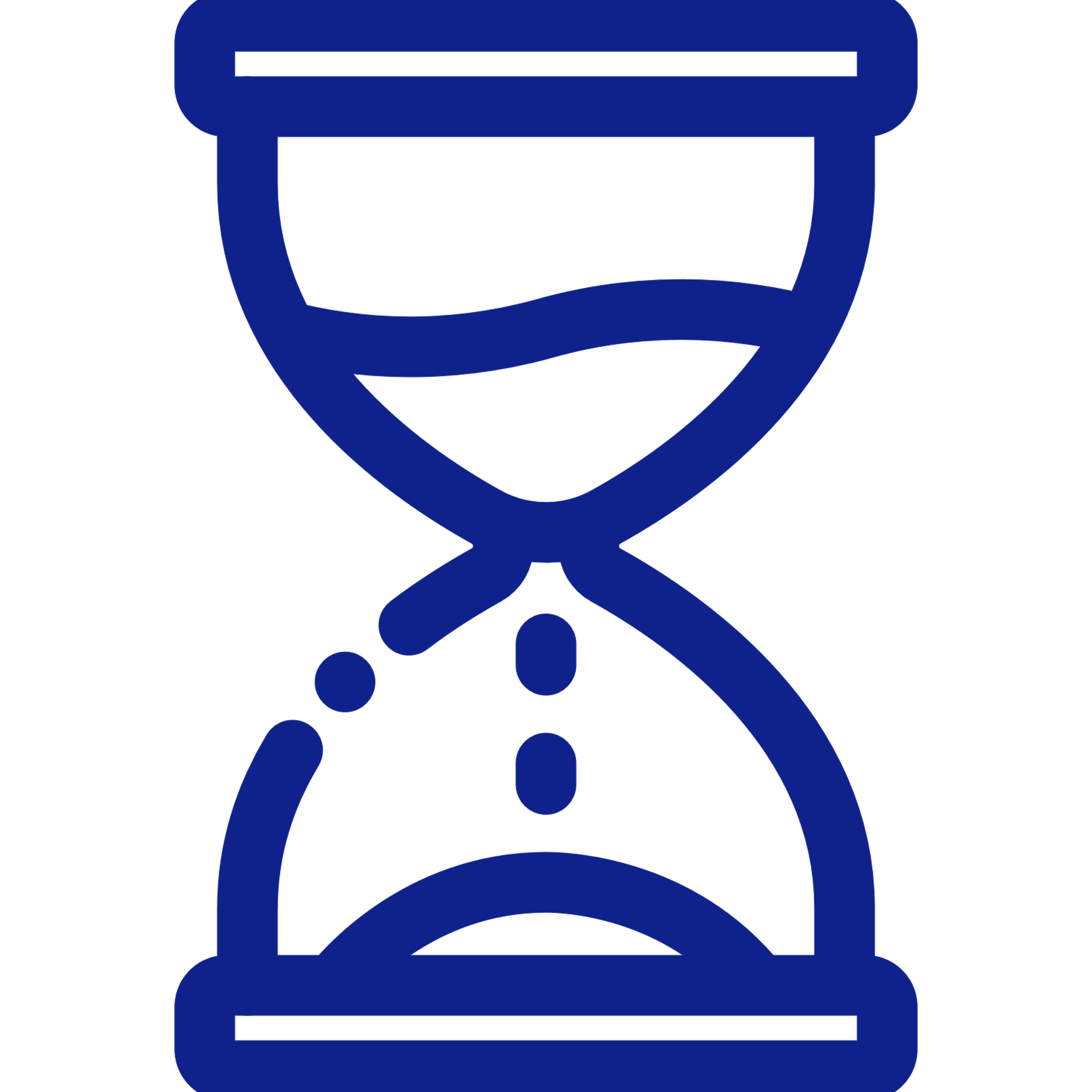 3 months
Opinion on DRAFT report
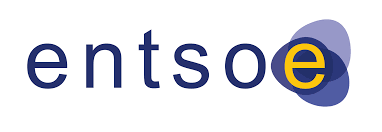 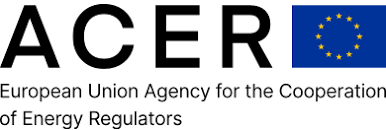 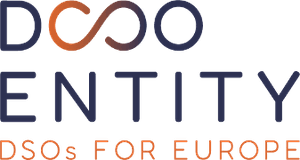 Union-wide cybersecurity risk assessment report (DRAFT)
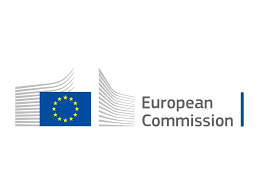 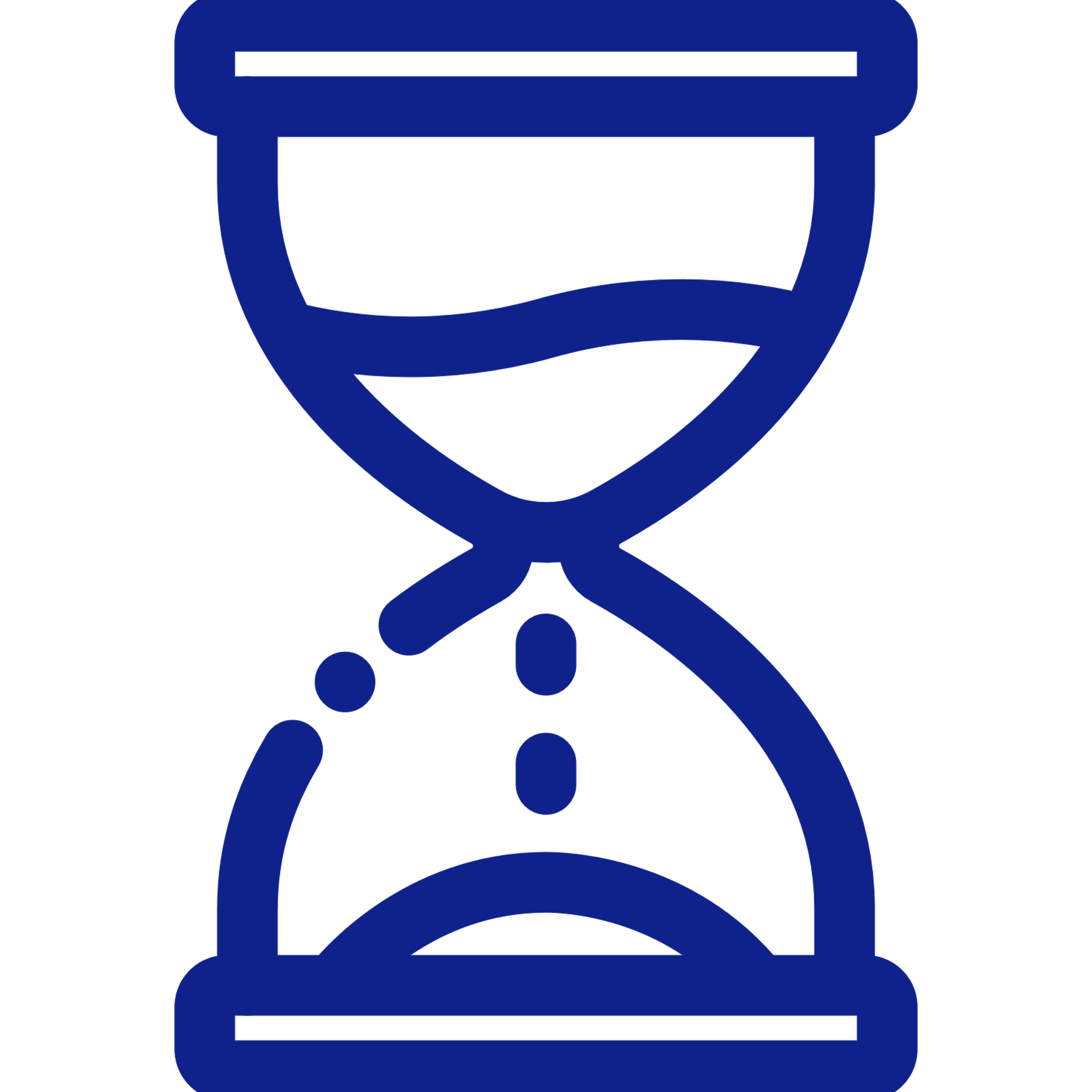 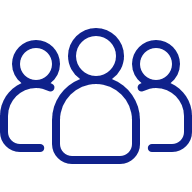 3 months
Final Union-wide cybersecurity risk assessment report
Competent Authorities
22
Identification of high-impact and critical-impact entities
(Article 2)
NIS 2
Producers
Union wide cybersecurity risk assessment report (Art 19)
Electricity cybersecurity impact index (ECII)
High-impact & Critical-impact thresholds
Suppliers
No measures
DSOs
TSOs
NEMOs
Aggregators
Classification by Competent Authority(Article 24)
Demand response providers
Storage providers
High-impact entities
Operators of recharging points
Balancing responsible parties
Electricity
Organized market places
ENTSO-E
DSO entity
Critical-impact entities
High-impact and critical-impact entities can be:
Entities in Member State
Non-EU entities active in Member State
Entities that fall in scope due to aggregated risk
RCCs
Critical ICT service providers
ICT
MSSPs
Others through delegation
Risk Assessment Processes
23
Entity cybersecurity risk assessment (Art. 26 and 27)
f
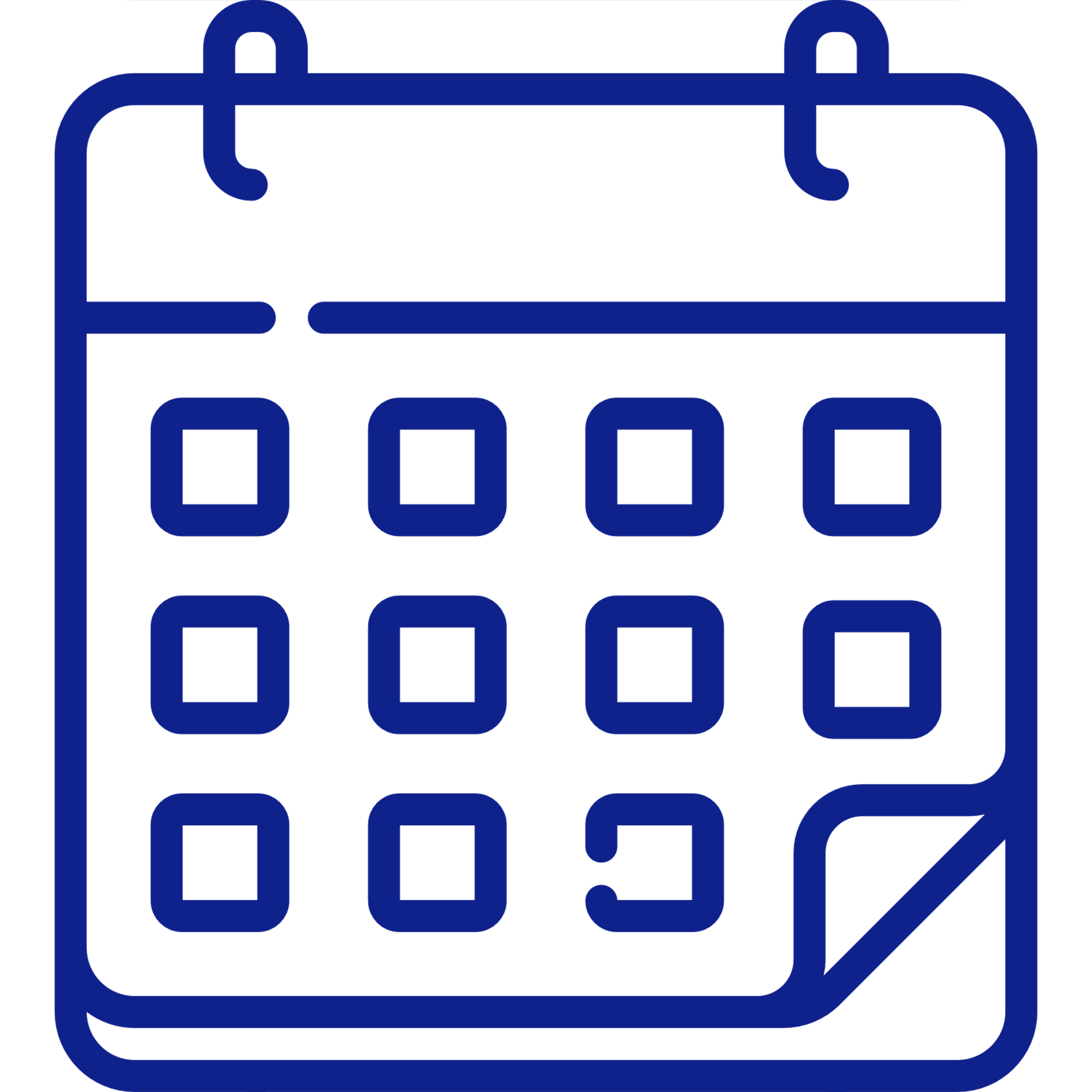 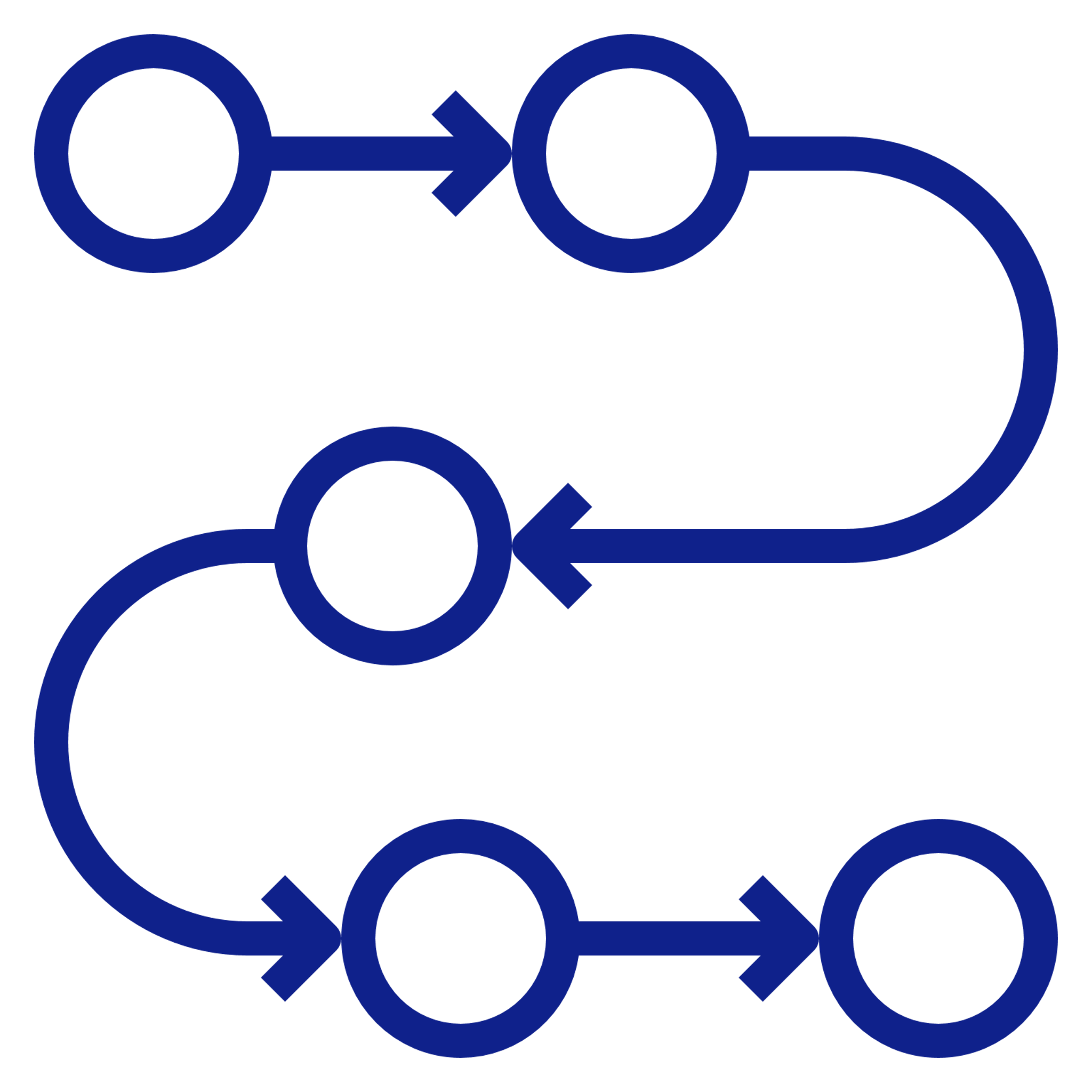 Timeline
STEPS of the PROCESS
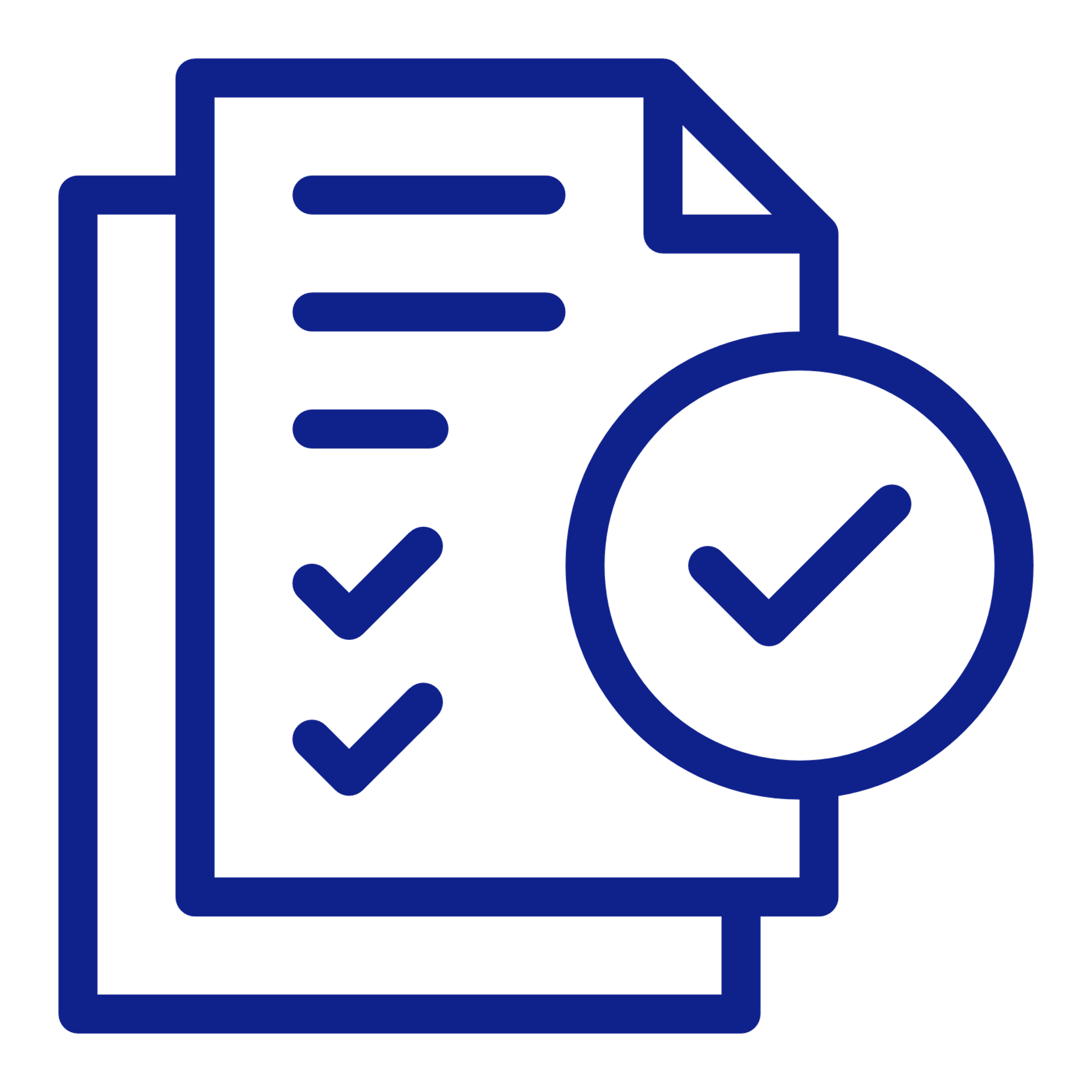 Outcome
Evaluating cybersecurity risks by prioritizing them
Defining the scope: High-impact processes, critical-impact processes or other processes
Notification of high and critical-impact entities + 12 months

Every 3 years
Entity-level cybersecurity risk assessment report:
Establishing an entity-level risk mitigation plan
Defining the criteria for risk evaluation and acceptance in accordance with the risk impact matrix (Art. 19)
List of controls and status
Estimate of the risks according to impact matrix
List of critical ICT service providers (for critical-impact processes)
Deciding whether to accept the residual risk based on risk acceptance criteria
Identify cybersecurity risks by considering cyber threats, vulnerabilities, cyber-attack scenarios, Union-level risk evaluations
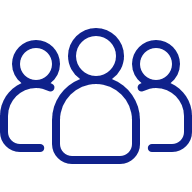 responsible
Critical-impact entity
High-impact entity
Analyzing likelihood and consequences of cybersecurity risks using risk impact matrix
Classify assets according to consequences of a compromise and determine high-impact and critical-impact perimeter using the ECII
24
Member State cybersecurity risk assessment (Art. 20)
f
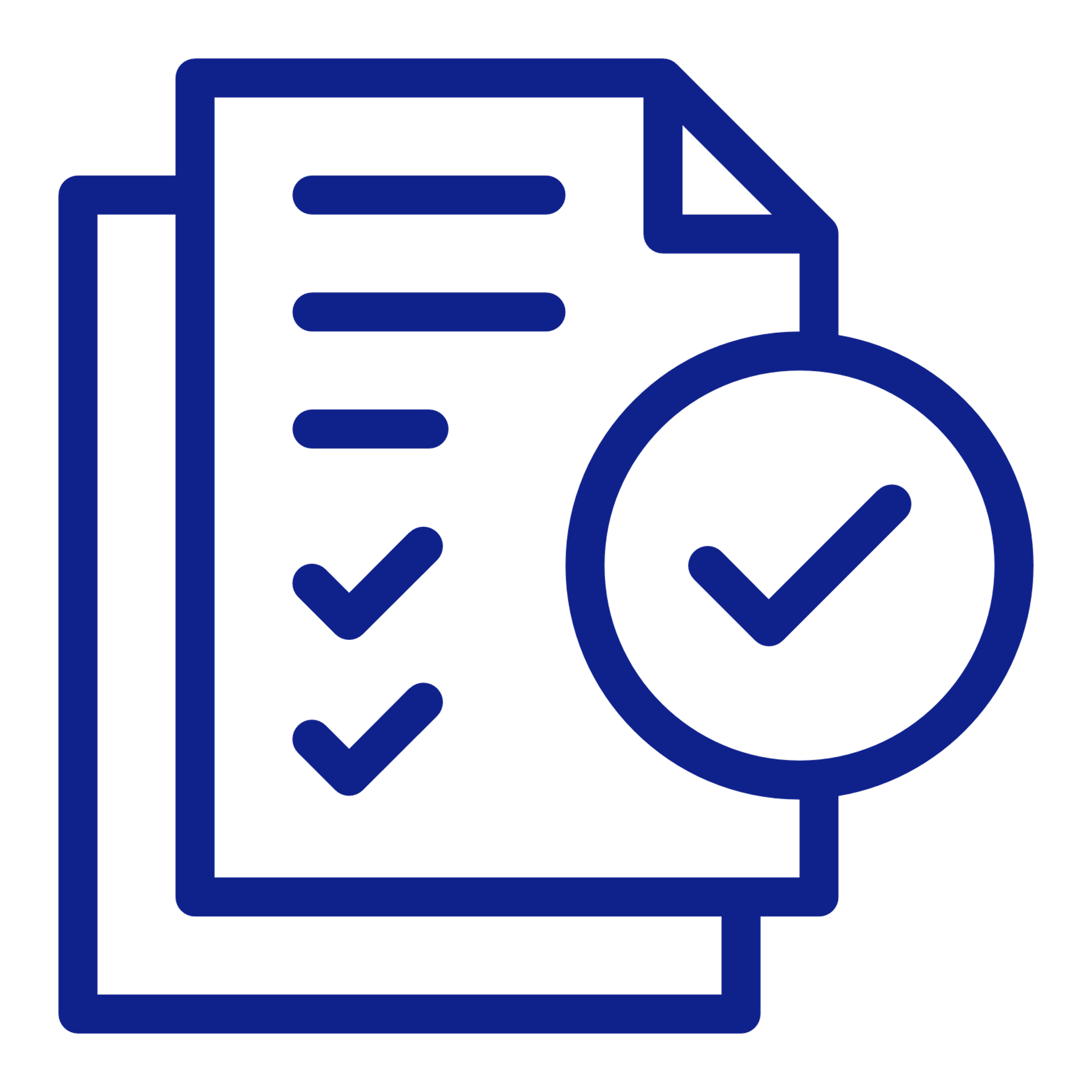 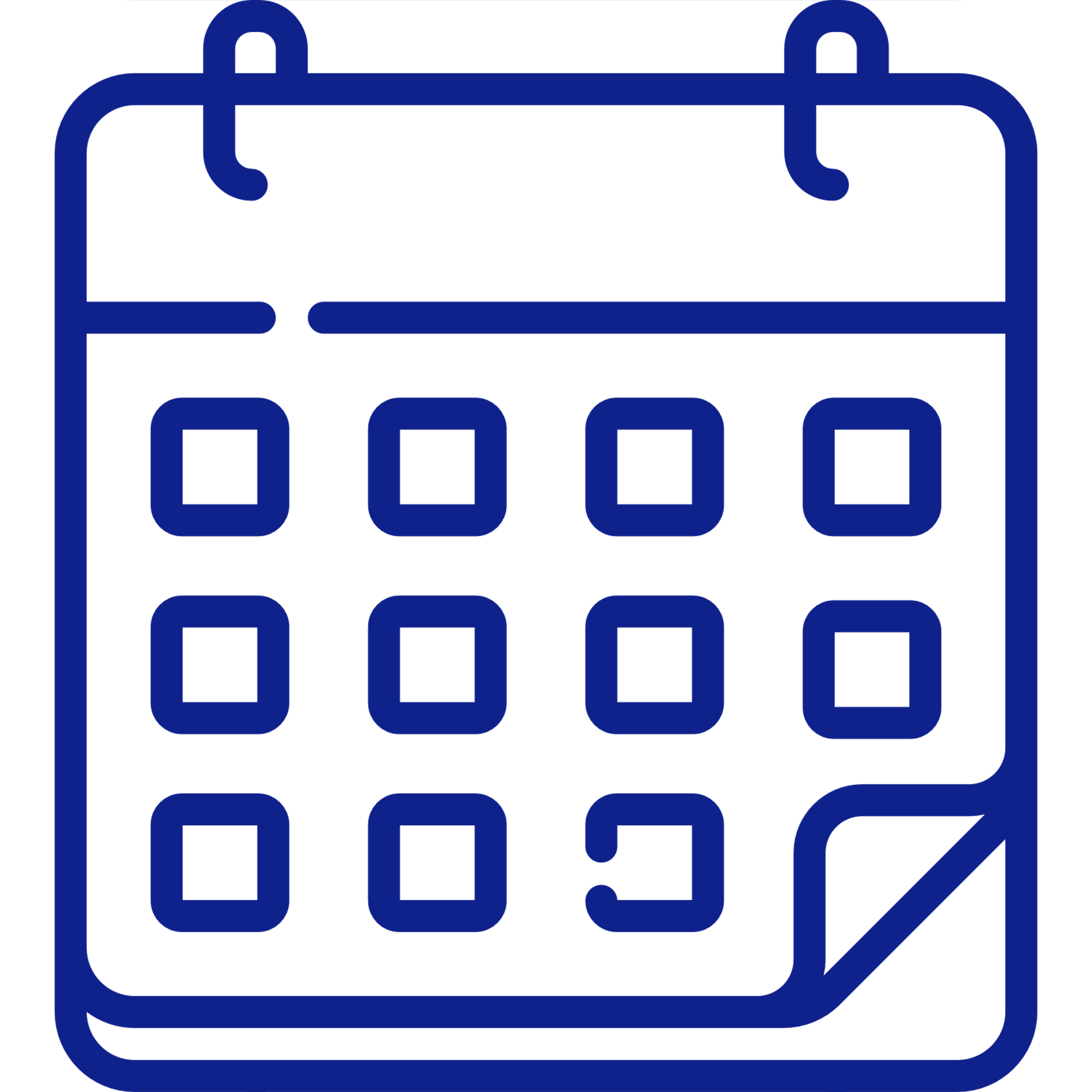 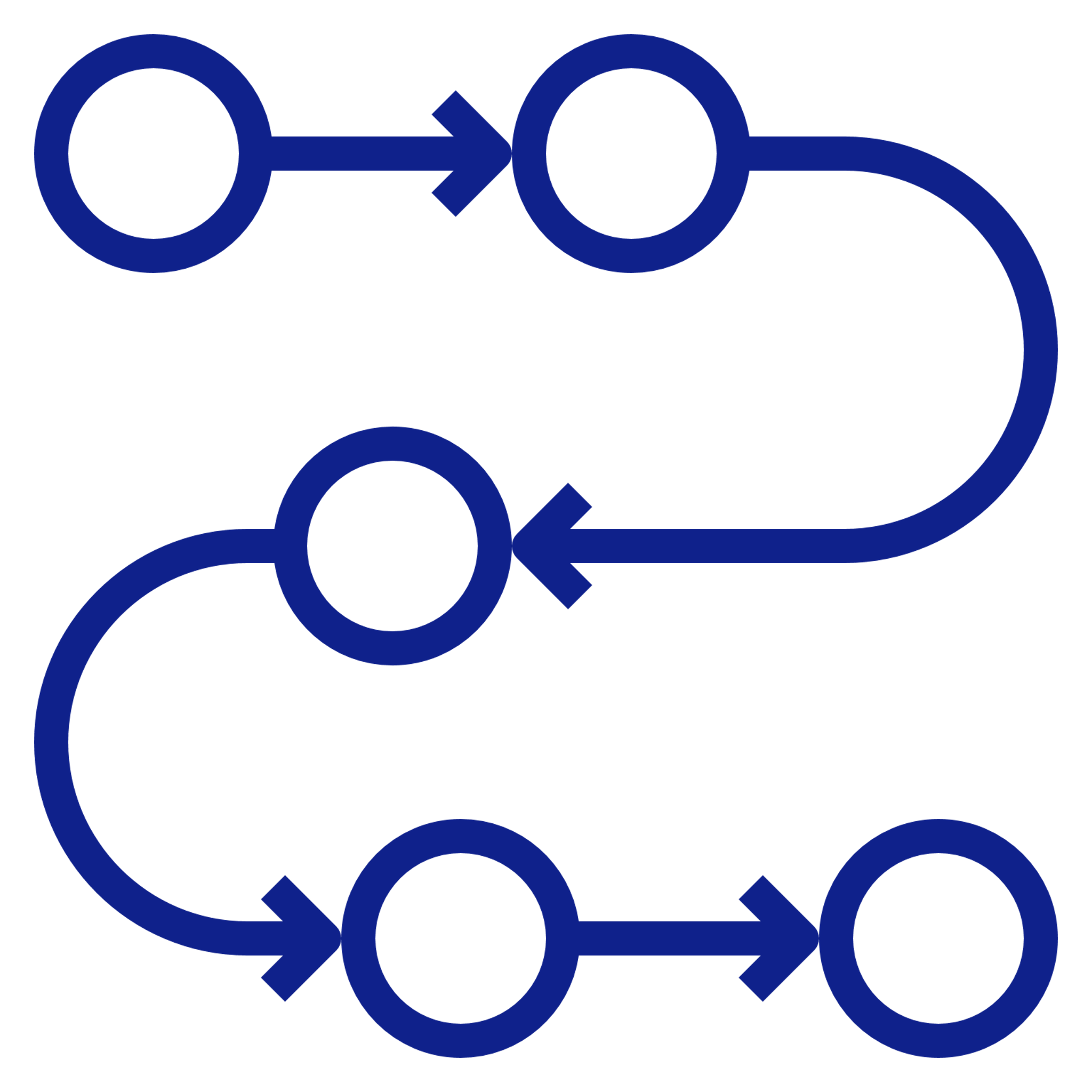 input
STEPS of the PROCESS
Outcome
Timeline
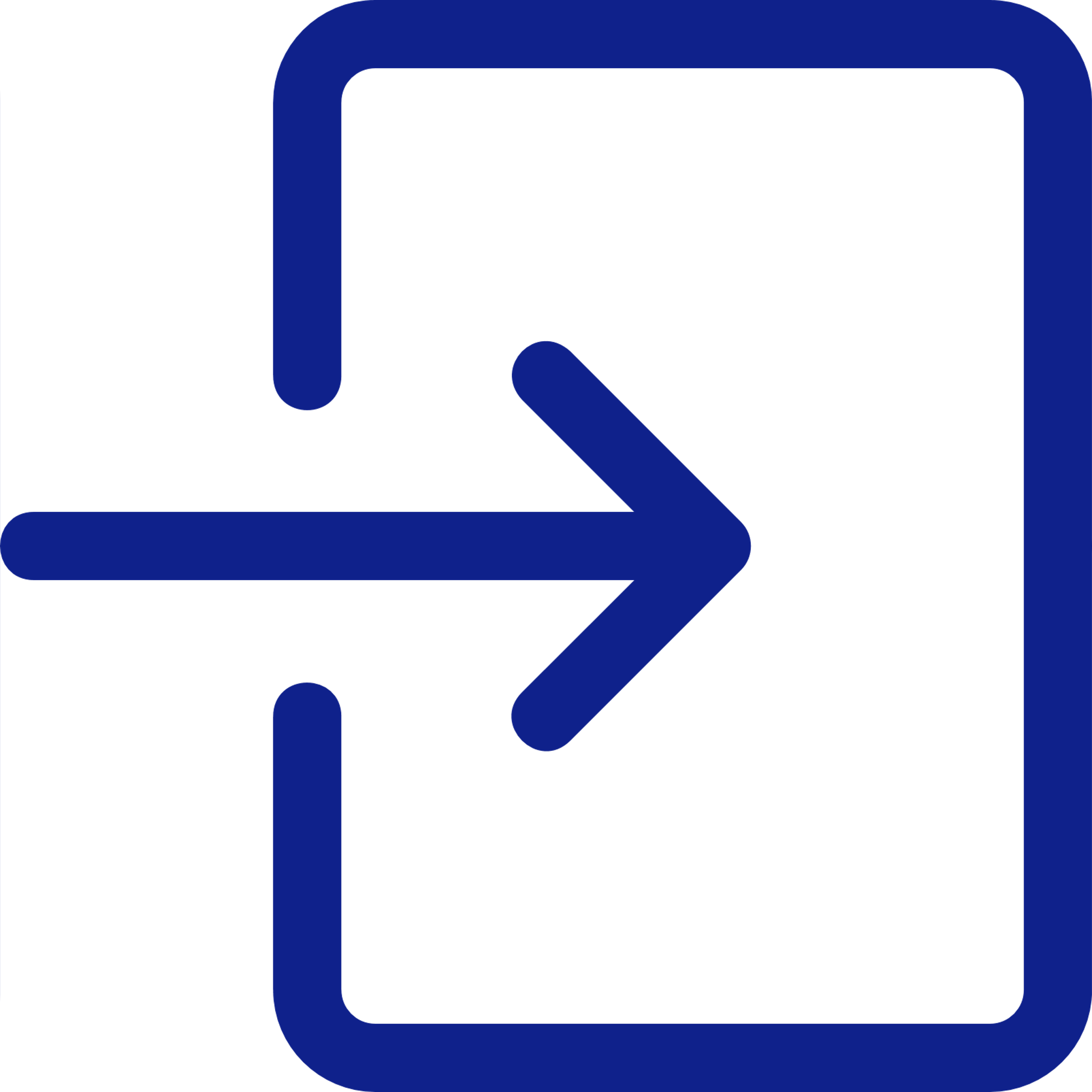 Mid-March 2030

Every 3 years
High-impact and critical-impact entities’ risk assessment reports 
Risk preparedness plan (Art.10 (EU)2019/941)
Member state cybersecurity risk assessment report:
For each high-impact and critical-impact business process:
Implementation status of minimum and advanced cybersecurity controls
Cyberattacks reported in the previous three years
Summary of the cyber threat information
Estimate of the risks of a compromise of the confidentiality, integrity and availability for information and relevant assets
Additional entities identified as high-impact or critical-impact
Determining the implementation status of the minimum and advanced cybersecurity controls
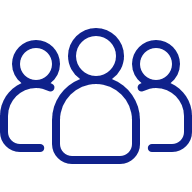 Aggregating the risk analysis results from the risk assessments at entity level
responsible
Competent Authorities (NCCS-NCAs)
Competent Authorities for Cybersecurity (CS-NCAs)

* ENTSO-E and DSO Entity may request additional information
Summarizing the information on cyberattacks and threats gathered
Recommending additional cybersecurity controls
25
Regional cybersecurity risk assessment (Art. 21)
f
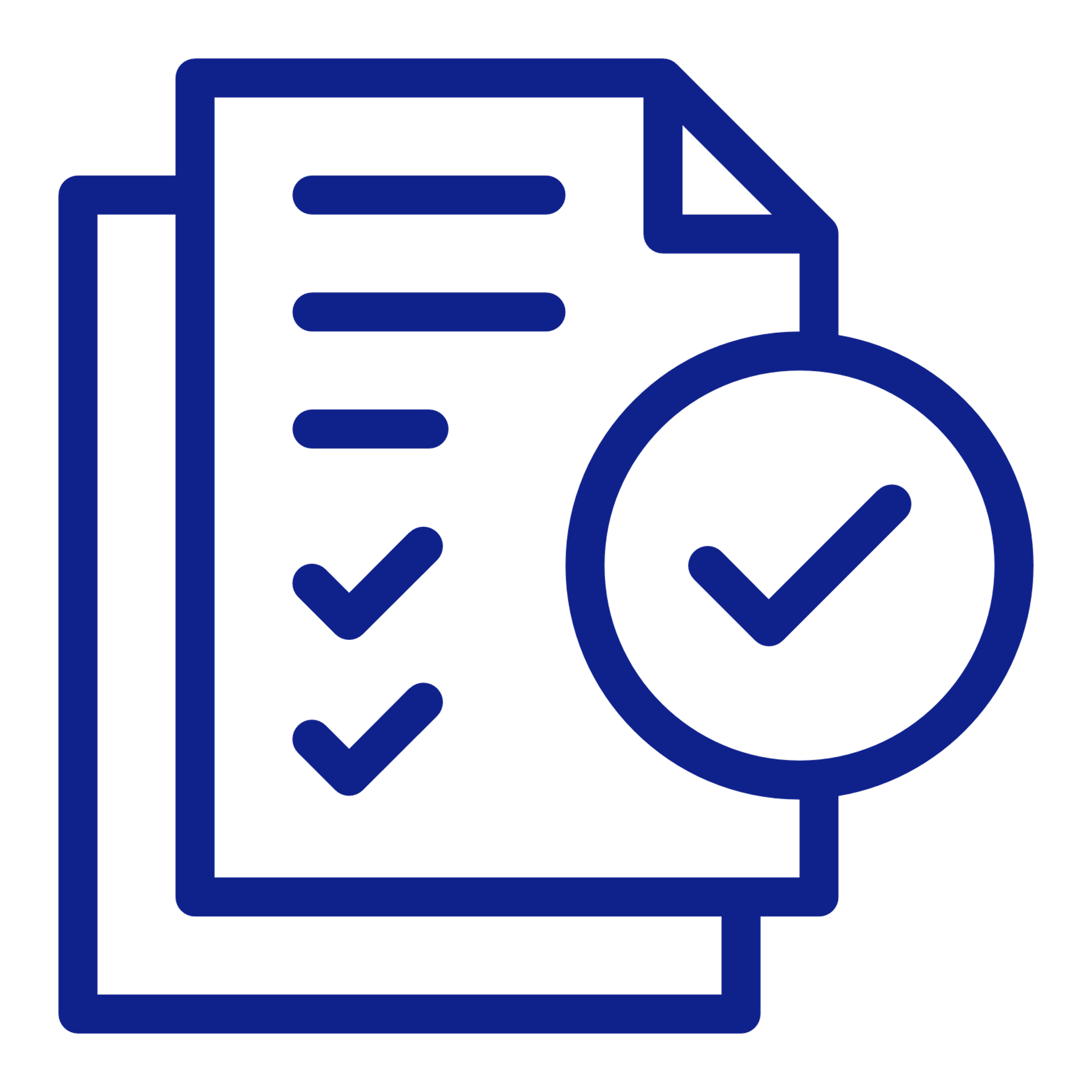 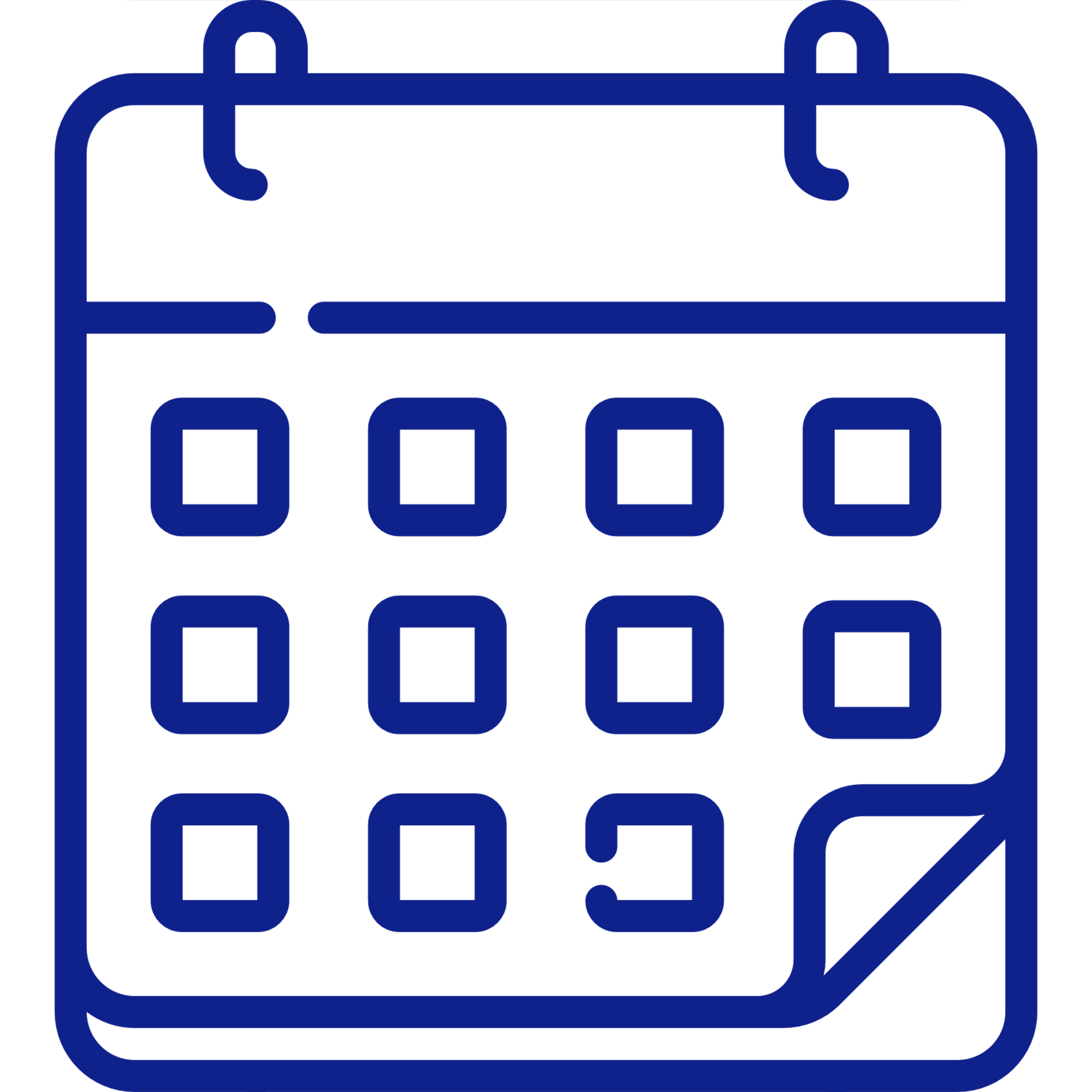 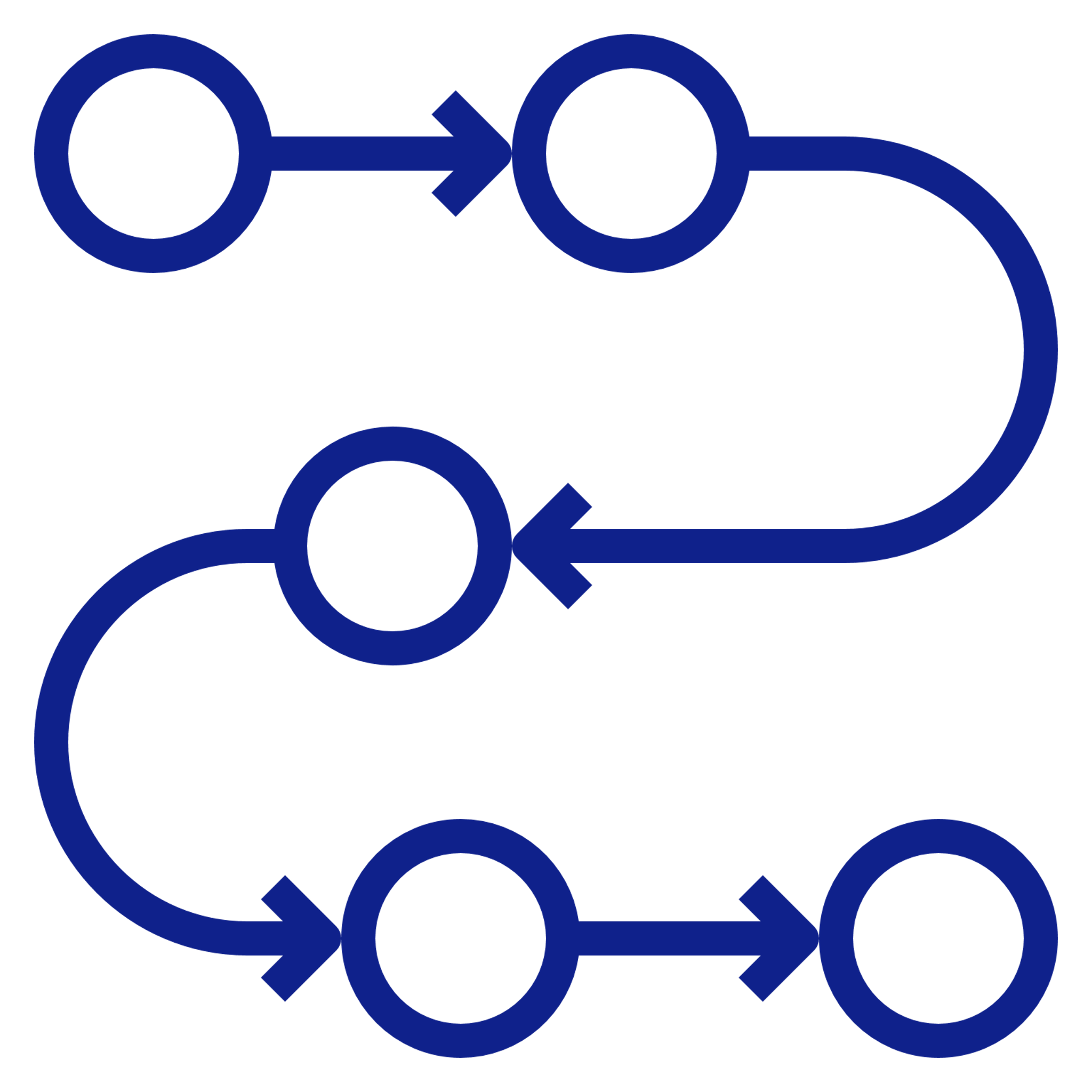 input
STEPS of the PROCESS
Outcome
Timeline
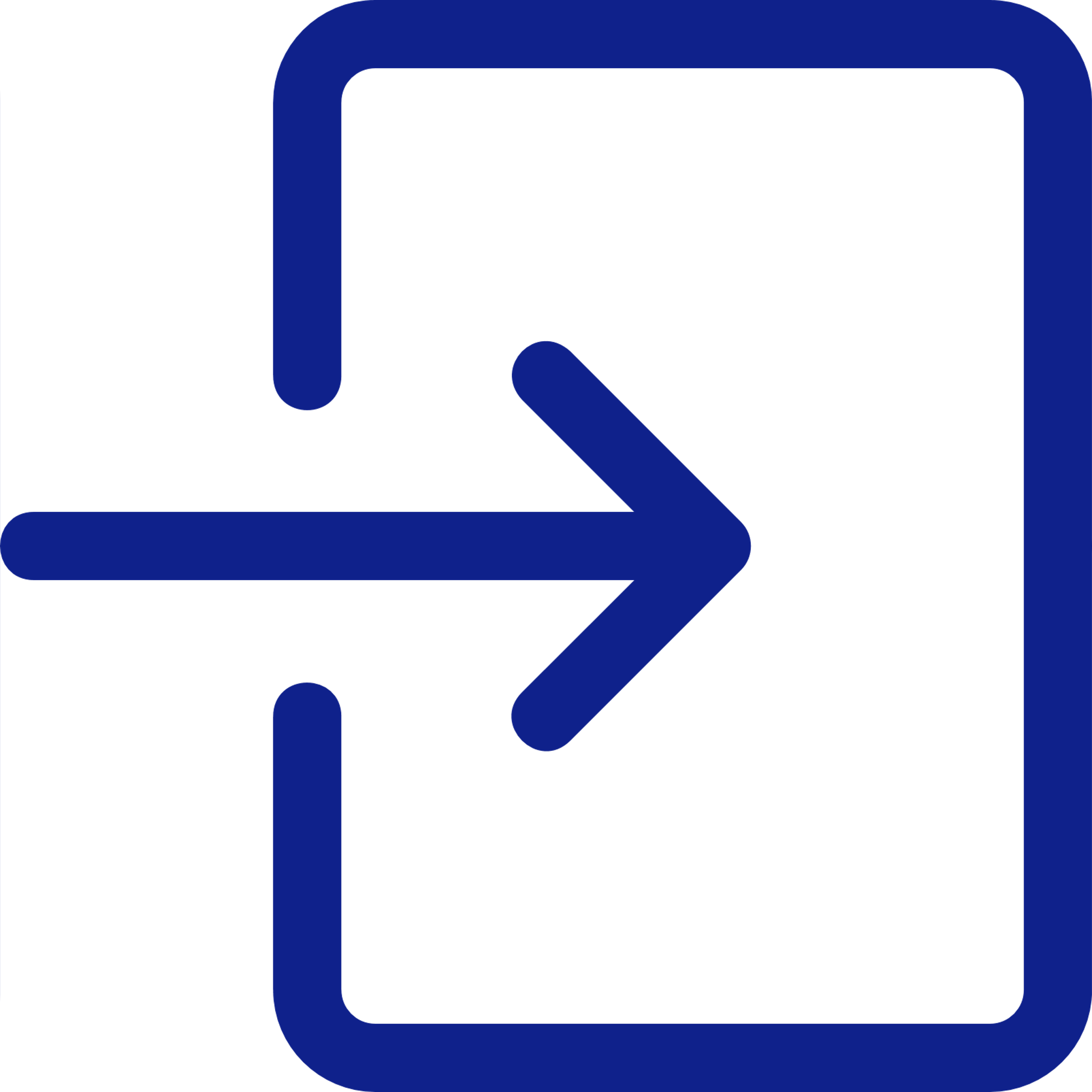 Mid-December 2030
 
Every 3 years
Union-wide cybersecurity risk assessment reports
Member State cybersecurity risk assessment reports
Regional electricity crisis scenarios (Art. 6 (EU)2019/941)
Aggregating the risk analysis derived from the member state RCA
Evaluating these risks analysed in the previous step
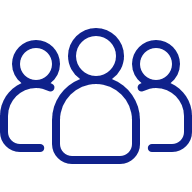 Determining the cybersecurity threats that lead to high and critical risks;
responsible
TSOs (with ENTSO-E)
in cooperation with DSO Entity 
in consultation with relevant Regional Coordination Centre
Regional cybersecurity risk assessment report (for each system operation region):
Identify, analyse, and evaluate the risk of cyber-attacks affecting the operational security of the electricity system and disrupting cross-border electricity flows
Determining minimum and advanced cybersecurity controls to mitigate the risks;
Determining the applicability of the min. and adv. cybersecurity controls to SOR
26
Regional cybersecurity risk mitigation plans (Art. 22)
f
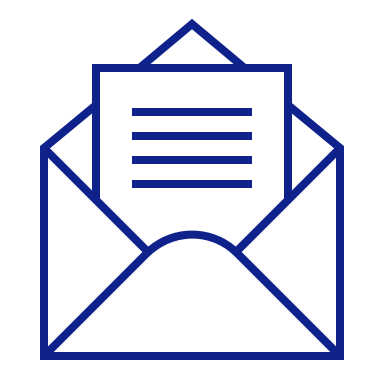 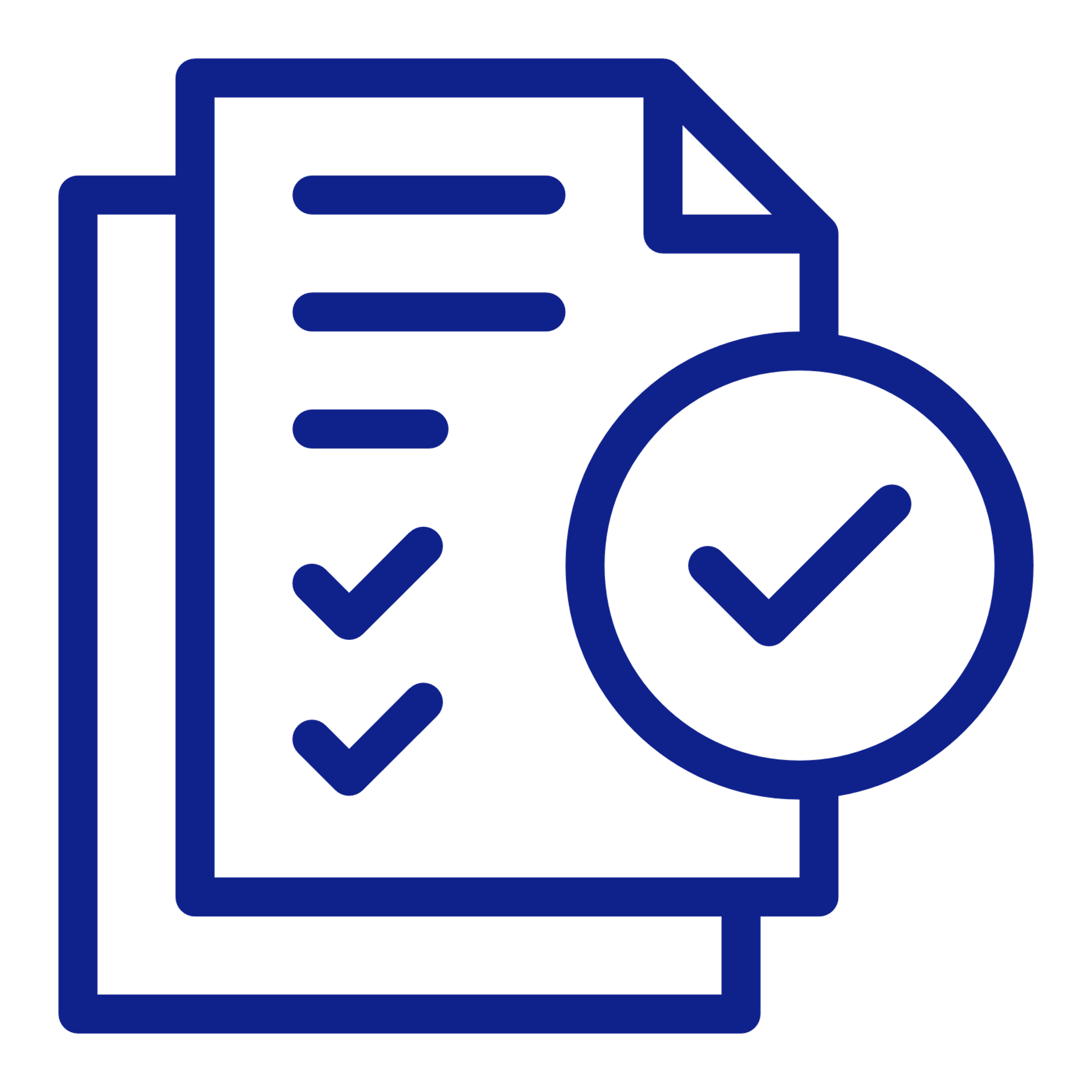 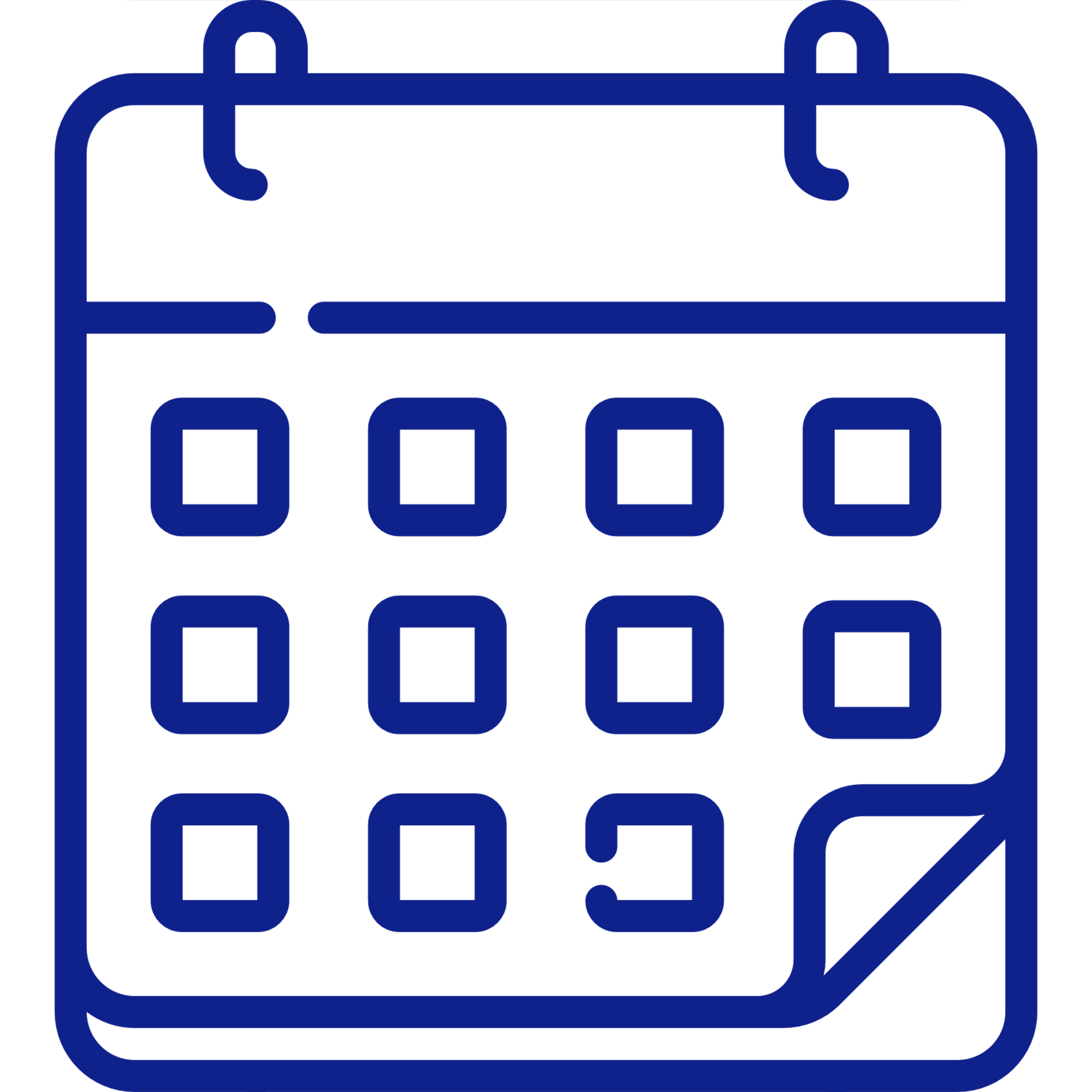 SUBMITTED TO
Outcome
Timeline
By 2030/2031

Every 3 years
TSOs 
National competent authorities
Electricity Coordination Group (can propose amendments)
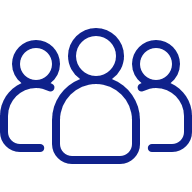 responsible
TSOs (with ENTSO-E)
in cooperation with EU DSO entity 
in consultation with Regional Coordination Centres and the NIS Cooperation Group
Regional cybersecurity risk mitigation plan (for each system operation region):
Identify, analyse, and evaluate the risk of cyber-attacks affecting the operational security of the electricity system and disrupting cross-border electricity flows
27
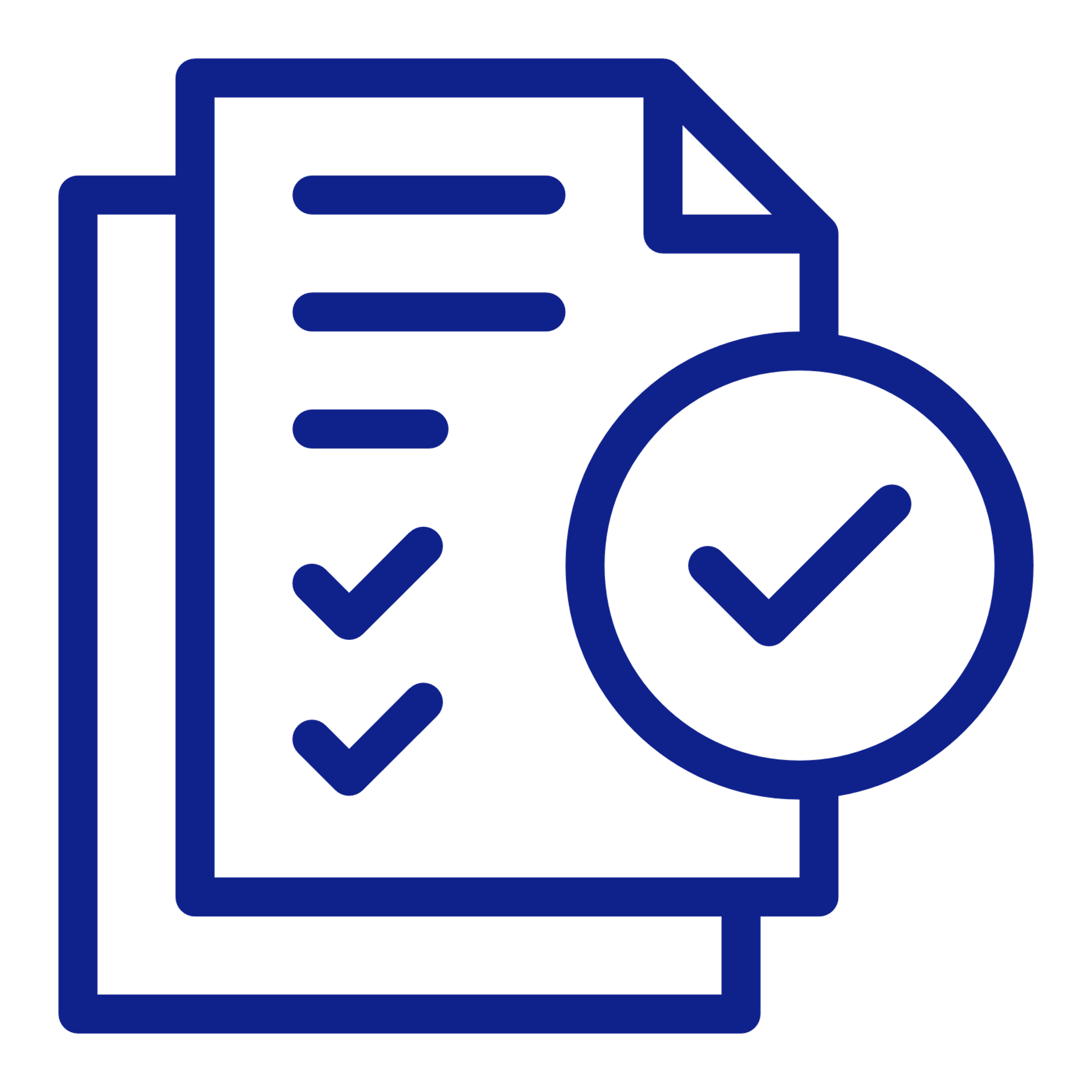 Outcome
Comprehensive cross-border electricity cybersecurity risk assessment report (Art. 23)
f
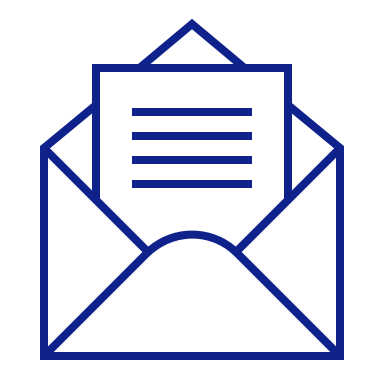 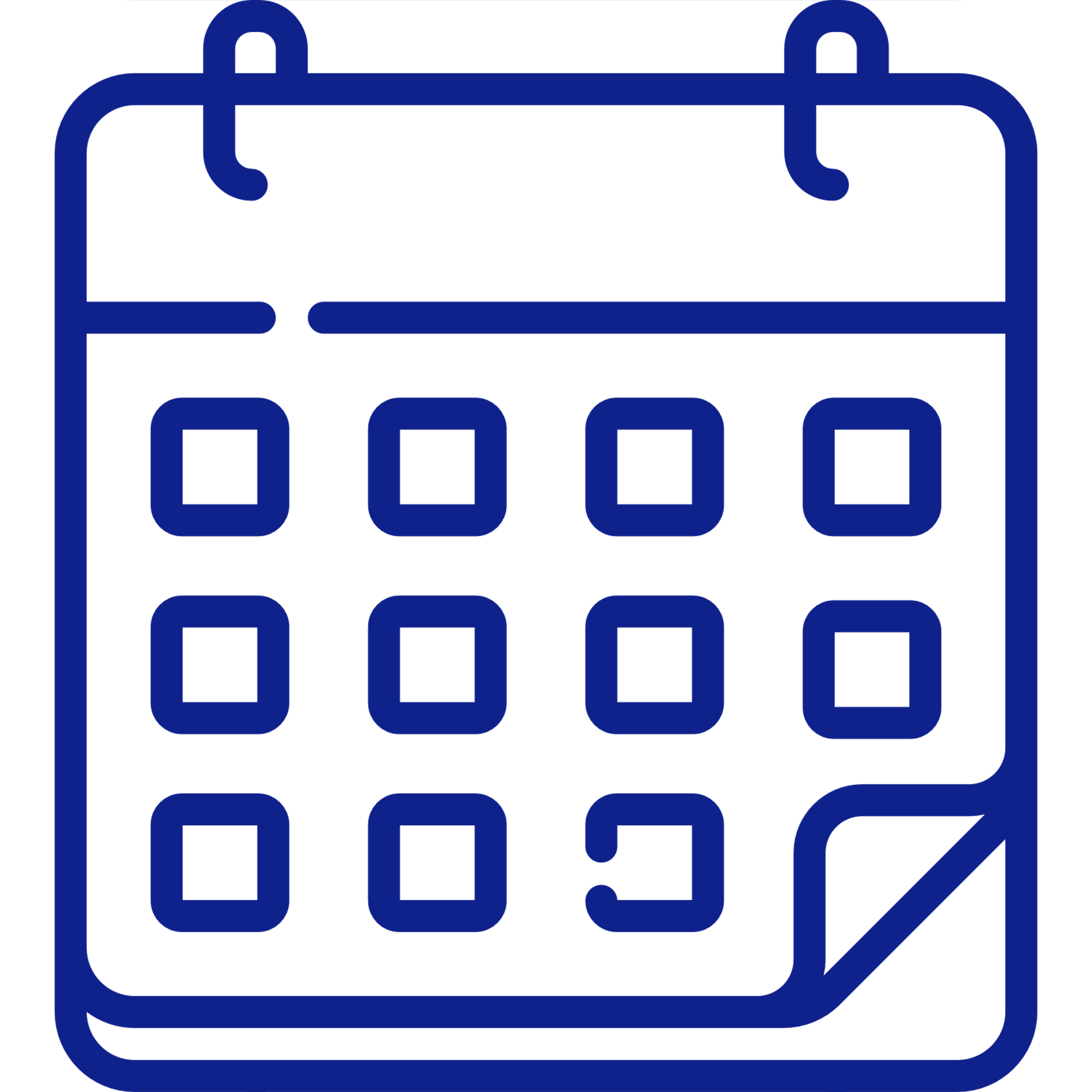 SUBMITTED TO
Timeline
By 2031

Every 3 years
Electricity Coordination Group
Regional cybersecurity risk mitigation plan (for each system operation region):
Union-wide high-impact and critical-impact processes
Current cyber-threats
Cyber-attacks at union level
Implementation status of cybersecurity measures and information flows
Supply chain risks
Results from regional and cross-regional exercises
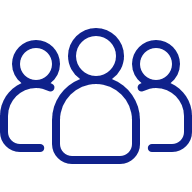 responsible
TSOs (with ENTSO-E)
In cooperation with EU DSO entity 
in consultation with the NIS Cooperation Group
in consultation with entities in scope of NCCS
28
3
Common Electricity Cybersecurity Framework
Risk Assessment Processes
29
Common electricity cybersecurity framework
Process A




Assets A
COMMON ELECTRICITY CYBERSECURITY FRAMEWORK
(Art. 28)
Risk assessment(Art. 26)
Process B




Assets B
Cybersecurity management system (Art. 32)
Minimum cybersecurity controls (Art. 29)
Process C




Assets C
Verification
 (Art. 31)
Advanced cybersecurity controls (Art. 29)
Mapping matrix against standards (Art. 34)
Critical-impact perimeter
High-impact perimeter
30
Electricity cybersecurity perimeter
Minimum and advanced cybersecurity controls, including supply chain
Approval process (Art. 8)
TSOs (with ENTSO-E)
in cooperation with DSO Entity
Competent Authorities
High-impact entity
Critical-impact entity
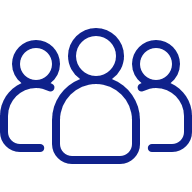 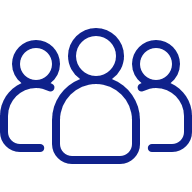 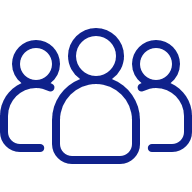 Apply minimum and advanced cybersecurity controls
Initial minimum and advanced cybersecurity controls and supply chain controls  (Art. 29, 33)
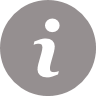 Provisional list of standards to be published in Q2 2025
The goal is to prepare for the controls
Its implementation is voluntary
Competent authorities may grant derogations if:
Cost of controls significantly exceeds the benefits or
Alternative controls mitigate risks to acceptable levels
Union wide report draft + 7 months  Jan. 2027
Regional reports + 6 months
Controls approval + 12 months
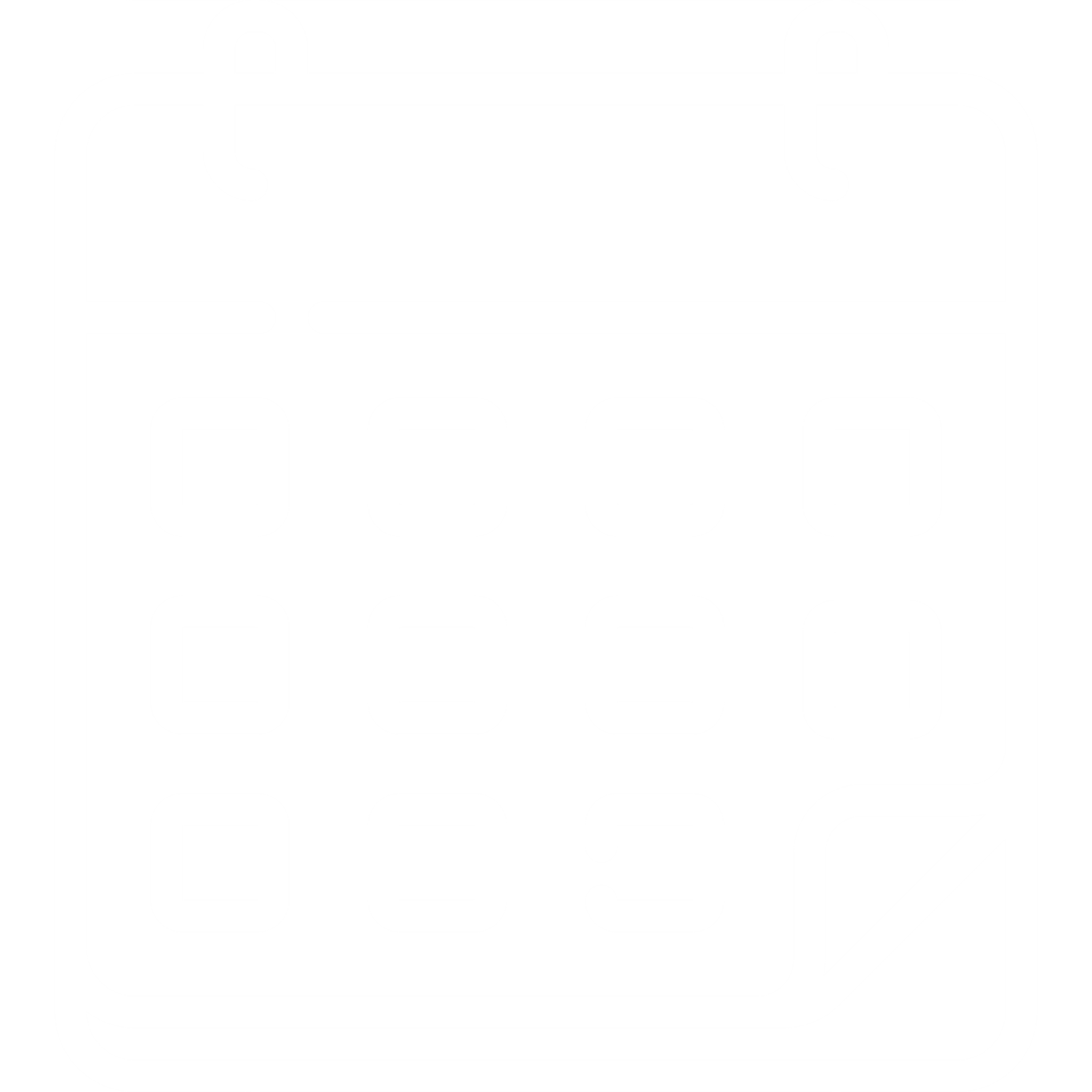 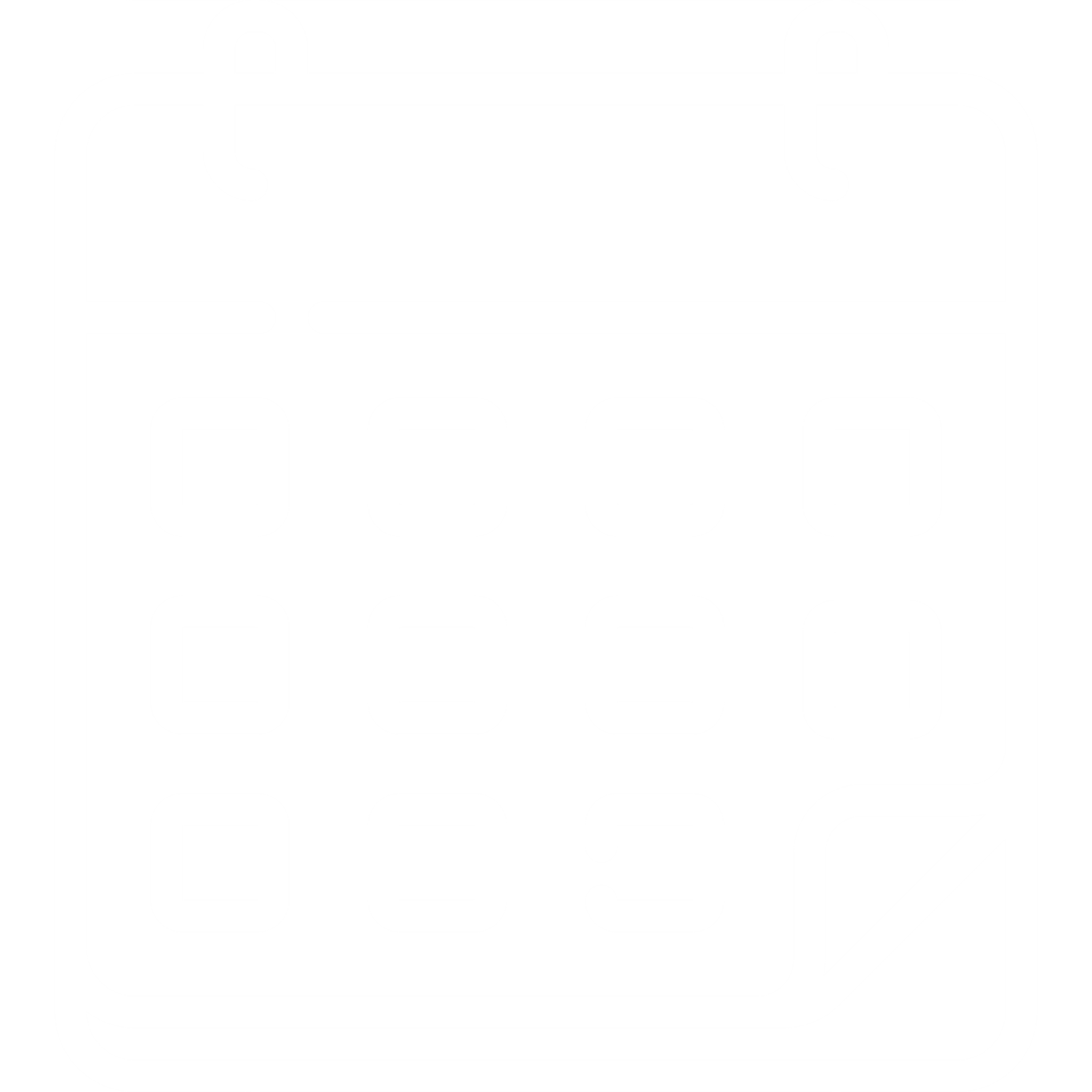 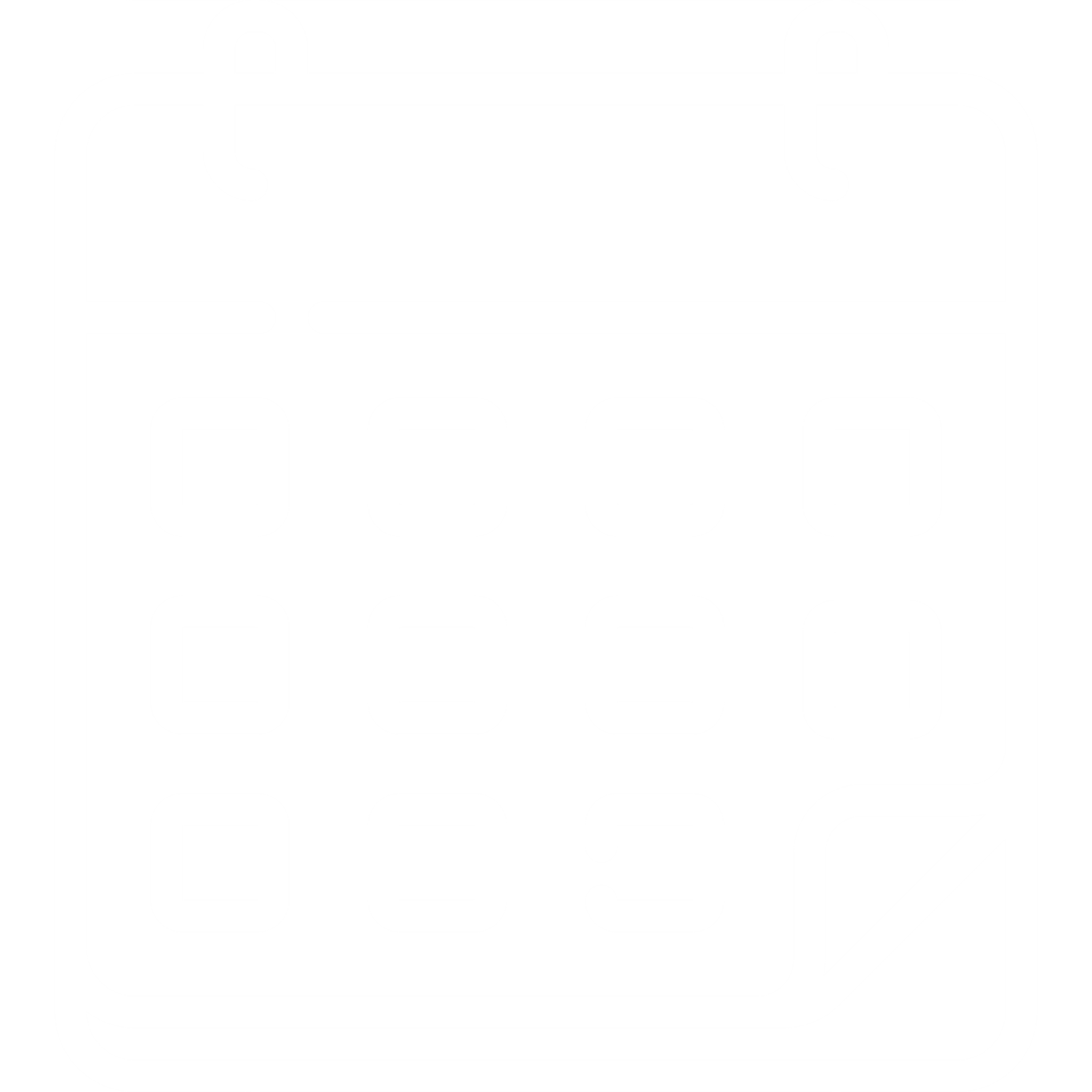 Amendment proposal of  minimum and advanced cybersecurity controls and supply chain controls (Art. 29, 33)
31
[Speaker Notes: Now, let’s explain more about minimum and advanced cybersecurity controls…

<CLICK>

In January 2027, the TSOs, with the assistance of ENTSO-E and DSO Entity, will develop a proposal for minimum and advanced cybersecurity controls.

<CLICK>

The competent authorities then have six months to decide the minimum and advanced cybersecurity controls based on the proposal.

<CLICK>

Then, in January 2028, the critical-impact and high-impact entities will apply the minimum cybersecurity controls within the high-impact perimeter and advanced cybersecurity controls within the critical-impact perimeter. 

It’s worth noting that the entities may request the respective competent authority to grant a derogation from their obligation to apply the minimum and advanced cybersecurity controls. 

The competent authority may grant such a derogation if the entity: 
can demonstrate that the costs of implementing the appropriate cybersecurity controls significantly exceed the benefits; or 
provides an entity-level risk treatment plan that mitigates the cybersecurity risks using alternative controls to a level which is acceptable with the risk acceptance criteria. 

The competent authority then has three months to decide whether a derogation from the minimum and advanced cybersecurity controls can be granted. 

Derogations will be granted for a maximum of three years, with the possibility of renewal. 

A provisional list of standards will be published in Q2 2025. Implementation is on a voluntary basis and could prepare entities for the minimum and advanced controls.]
Mapping matrix for controls against standards (art. 34)
f
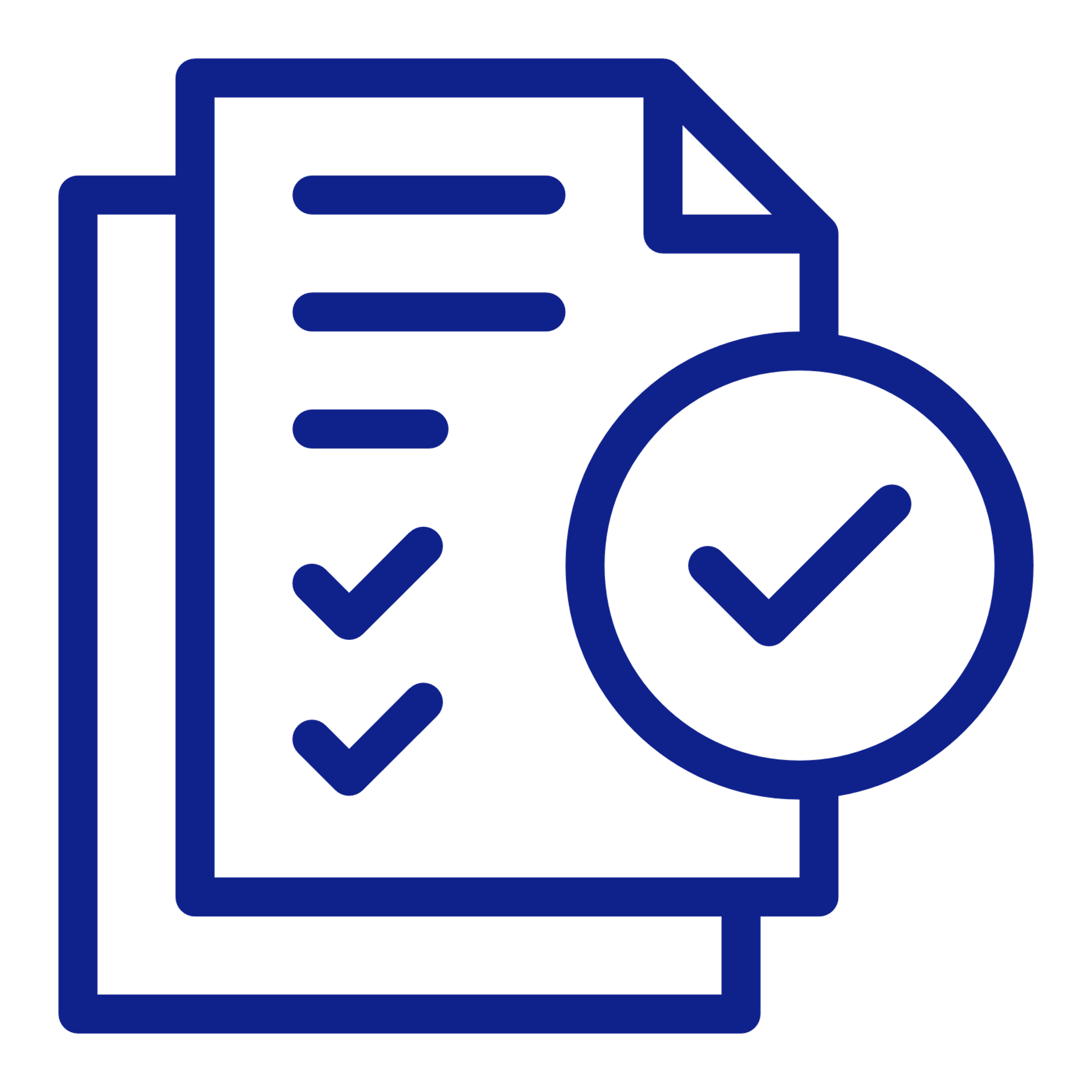 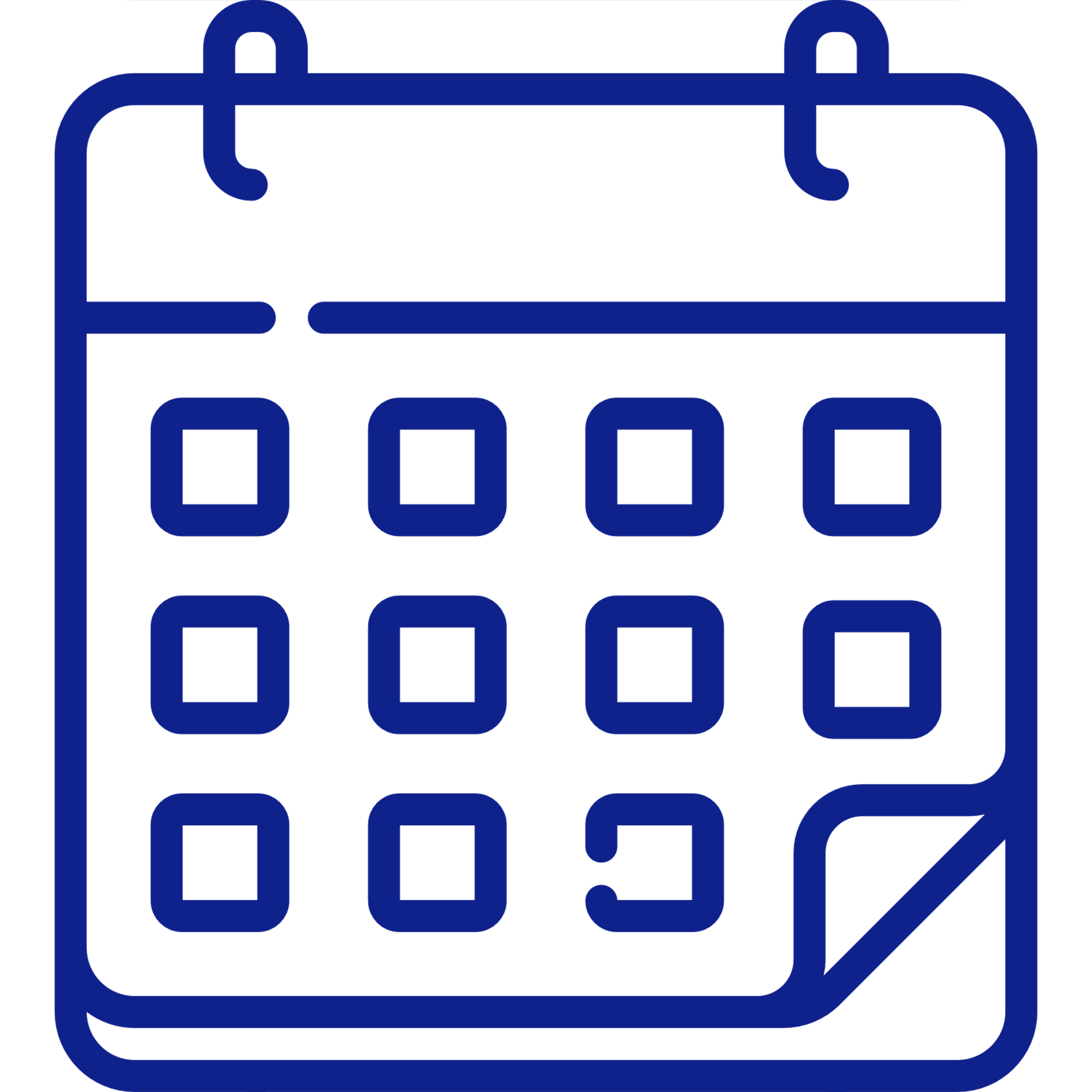 input
Outcome
Timeline
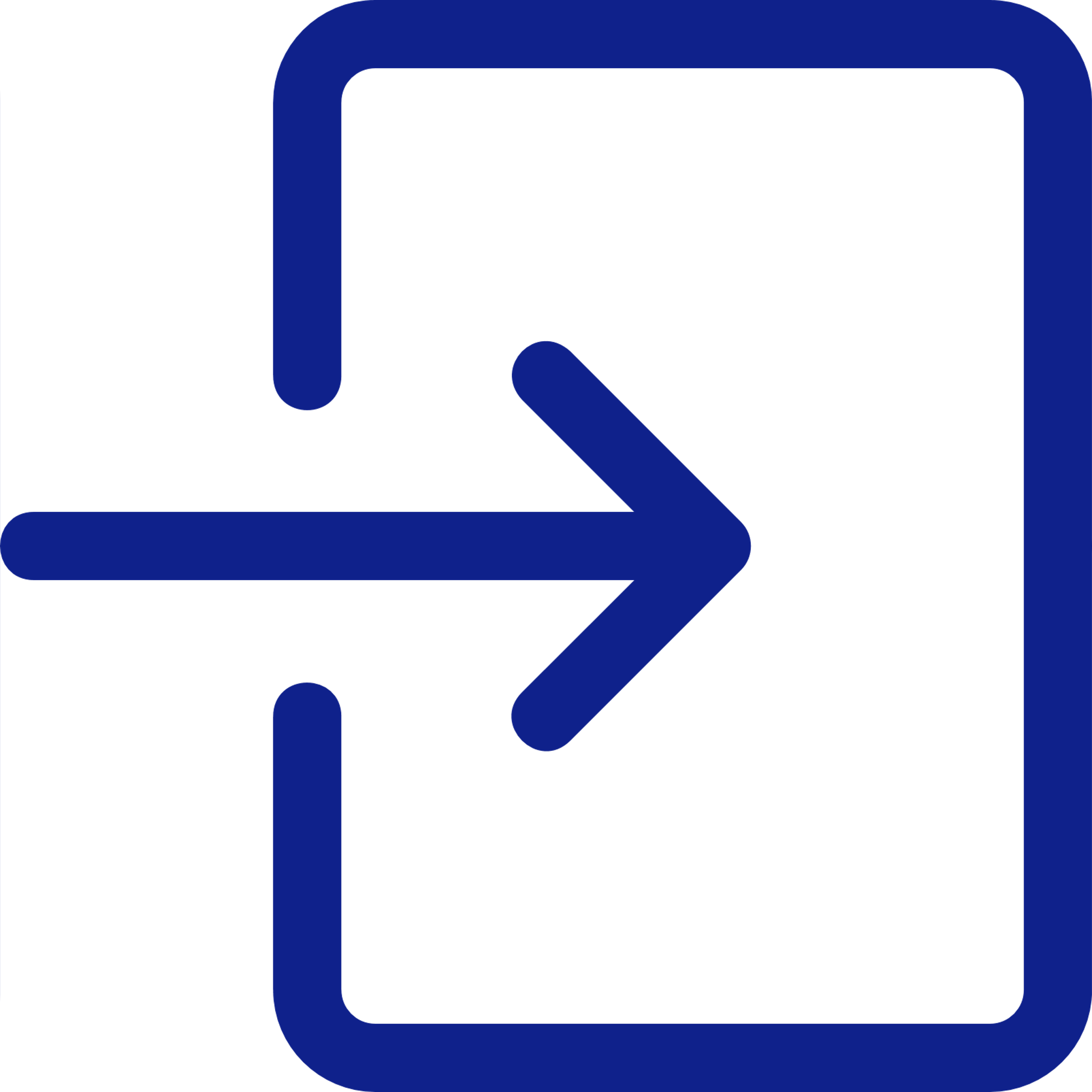 Union-wide risk assessment report
 January 2027
TSOs (with ENTSO-E)
in cooperation with DSO Entity
in consultation with ENISA
Map between:
Minimum and advanced cybersecurity controls
And:
European and international standards and relevant technical specifications
Member state legislative or regulatory frameworks
Amendment: Regional risk assessment report
 Latest mid-2031
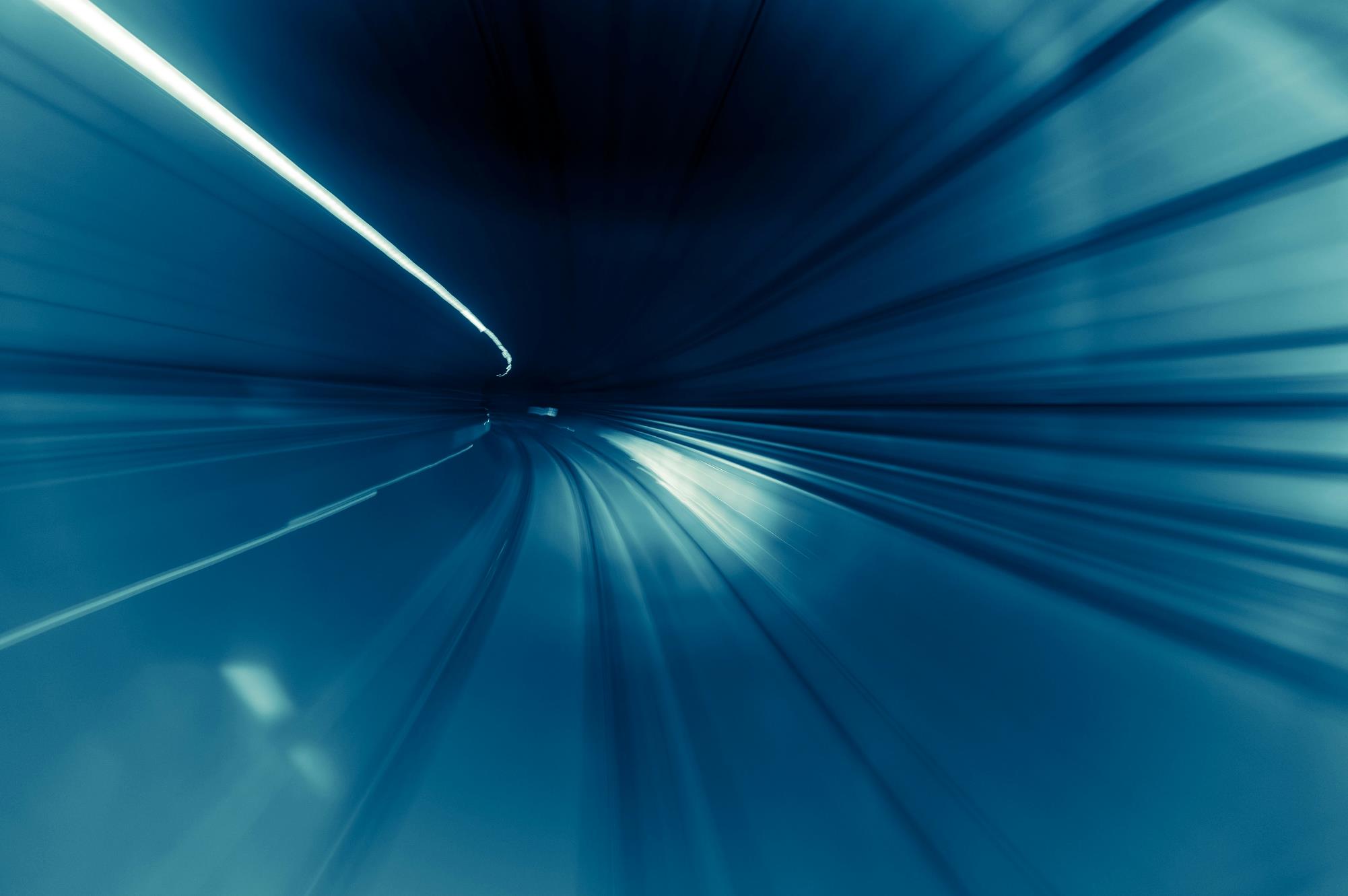 32
[Speaker Notes: In January 2027, the TSOs alongside ENTSO-E and DSO Entity, will develop a proposal for a matrix to map the controls against selected European and international standards, as well as technical specifications. This is known as the ‘mapping matrix’.

As part of this process, competent authorities may <CLICK> provide a map of controls relating to national legislative or regulatory frameworks, including relevant national standards of Member States. 

If this is provided, it will be integrated into the mapping matrix.

Within six months of drawing up each regional cybersecurity risk assessment report <CLICK>, the TSOs, ENTSO-E and DSO Entity, in consultation with ENISA, will propose an amendment to the competent authority for the mapping matrix. 

The proposal will take into account <CLICK> the risks identified in the regional risk assessment.]
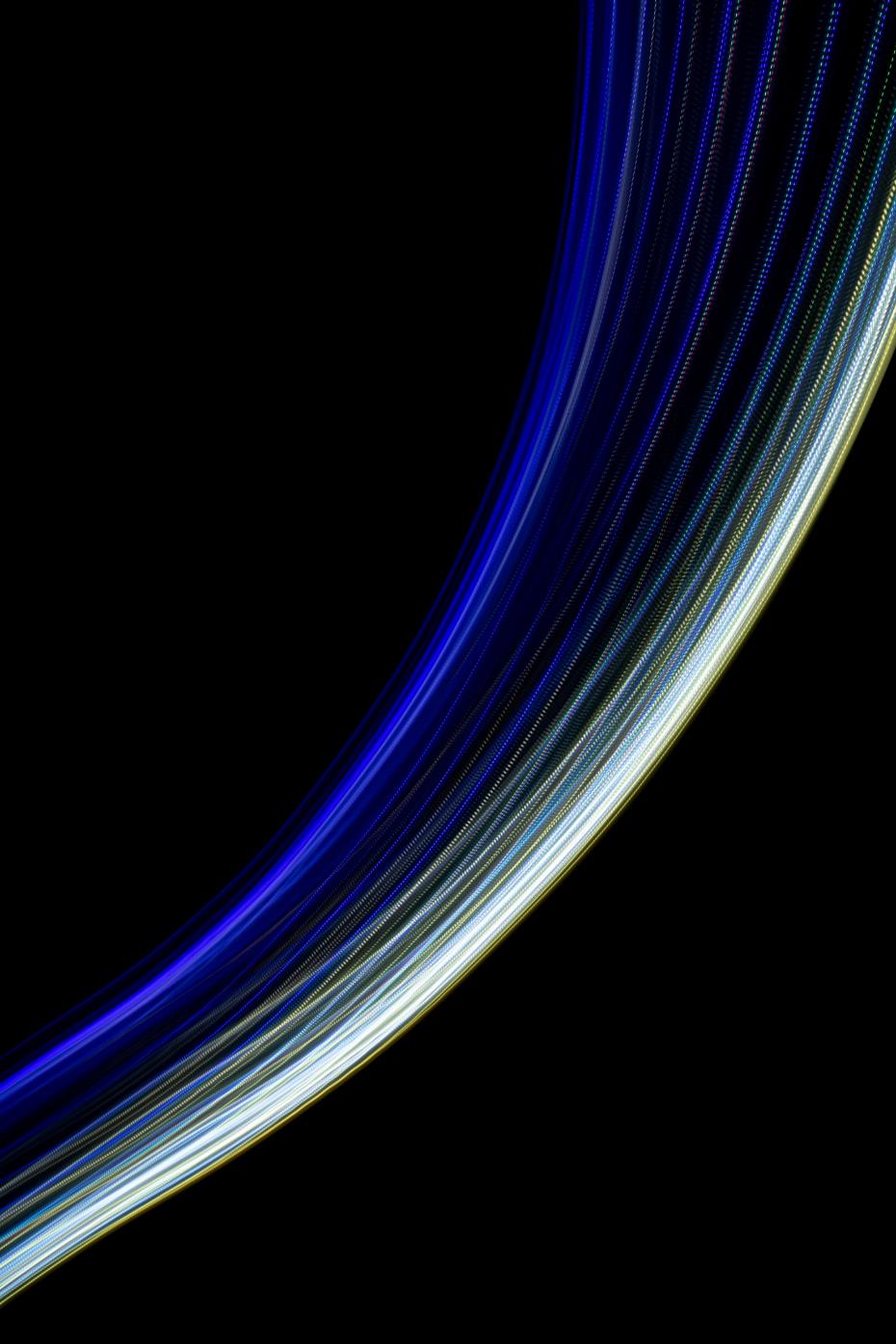 Activities in the cybersecurity management system:
Determine the scope
Cybersecurity management system (Art. 32)
Ensure that senior management is informed and involved
Ensure that resources needed are available
Establish a cybersecurity policy
Assign and communicate cybersecurity responsibilities
Every 3 years
Notification of high and critical-impact entities + 24 months
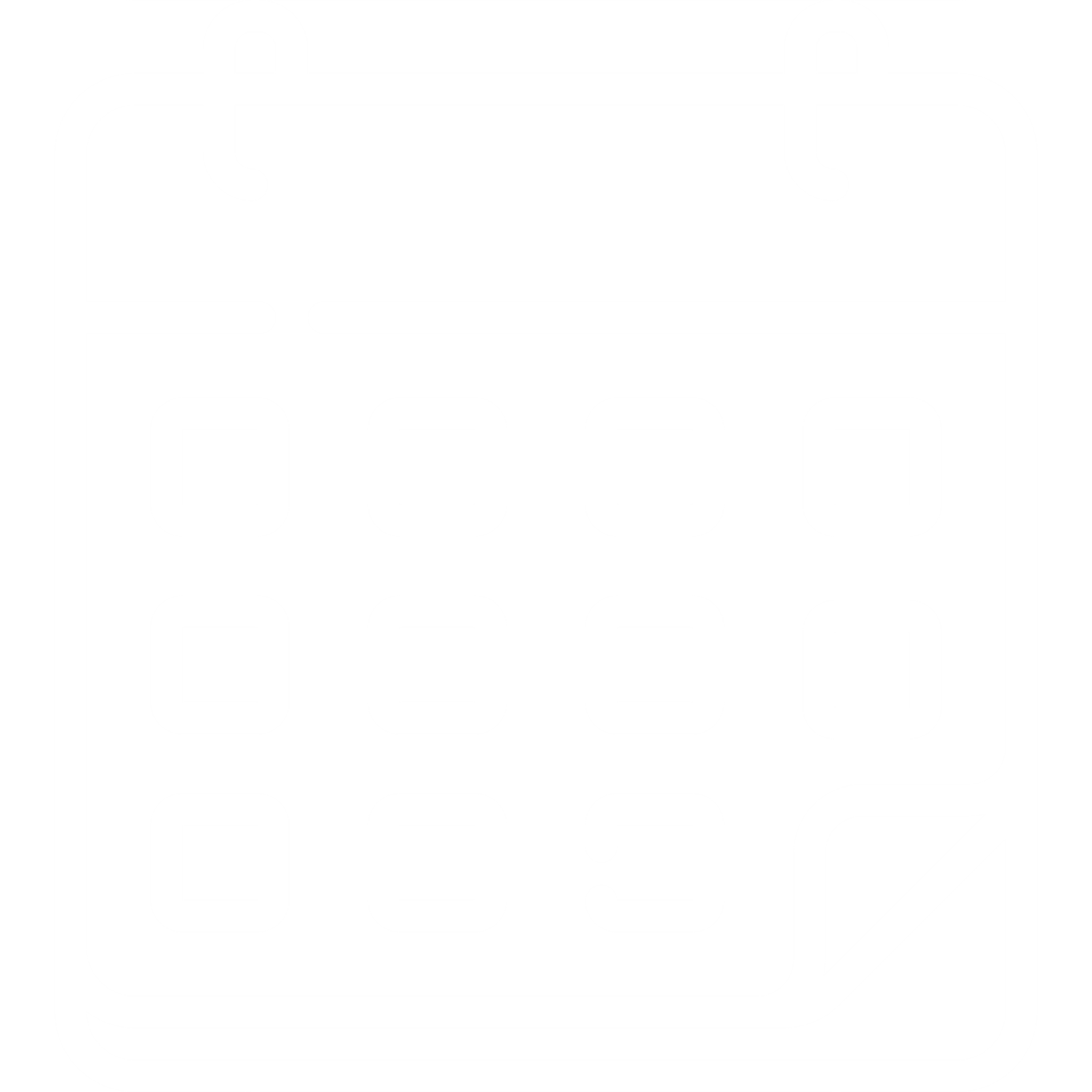 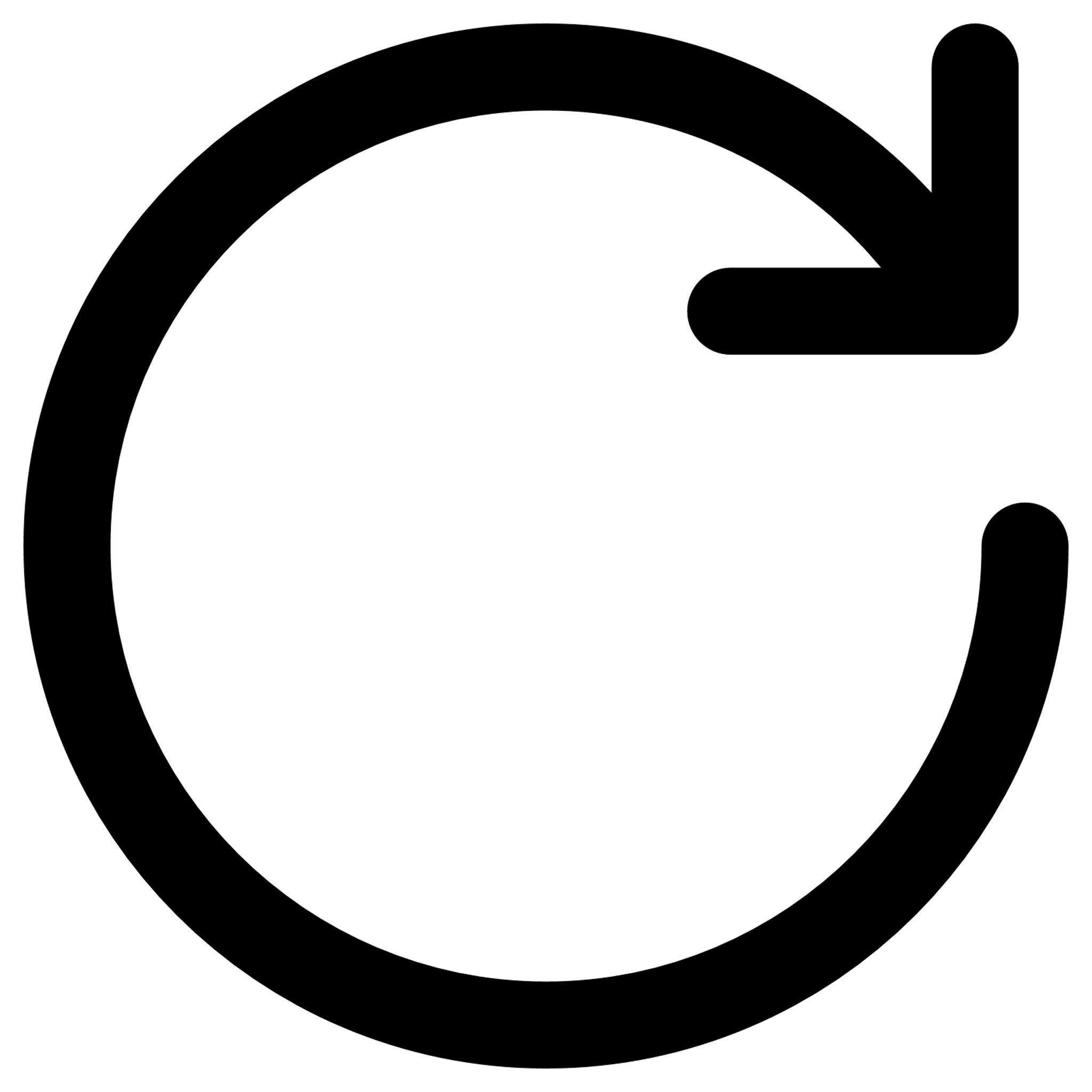 Perform cybersecurity risk management
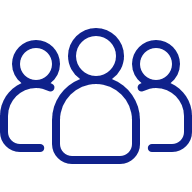 Determine and provide resources required for implementation, maintenance and continual improvement of the cybersecurity management system
Cybersecurity management system

Include all assets within the high-impact and critical-impact perimeter
Determine internal and external cybersecurity communication
Critical-impact entities
High-impact entities
Create, update and control documented information
Evaluate the performance and effectiveness
Conduct internal audits
Review the implementation at planned intervals
Common Electricity Cybersecurity Framework
33
[Speaker Notes: Within 24 months of being notified by the competent authority, each high-impact or critical-impact entity should establish a cybersecurity management system and review it every three years.

Its objectives are to: <CLICK>
determine the scope of the cybersecurity management system, considering interfaces and dependencies with other entities; <CLICK> 
ensure all senior management are informed of relevant legal obligations and actively contribute to the implementation of the cybersecurity management system;  <CLICK>
ensure the resources needed for the cybersecurity management system are available;  <CLICK>
establish a cybersecurity policy which will be documented and communicated within the entity and to parties affected by the security risks;  <CLICK>
assign and communicate responsibilities for roles relevant to cybersecurity; <CLICK>
perform cybersecurity risk management at entity level; <CLICK>
determine and provide the resources required for the implementation, maintenance and continual improvement of the cybersecurity management system; <CLICK>
determine the required internal and external communication on cybersecurity; <CLICK>
create, update and control the documented information that are part of the cybersecurity management system; <CLICK>
evaluate the performance and effectiveness of the cybersecurity management system; <CLICK>
conduct internal cybersecurity audits to ensure compliance to the requirements defined by the cybersecurity management system; and <CLICK>
review the implementation at planned intervals to identify possible improvements.
 
The scope of the cybersecurity management system should include all assets within the high-impact and critical-impact perimeter of the high-impact and critical-impact entity.]
With National verification schemes
Without national verification schemes
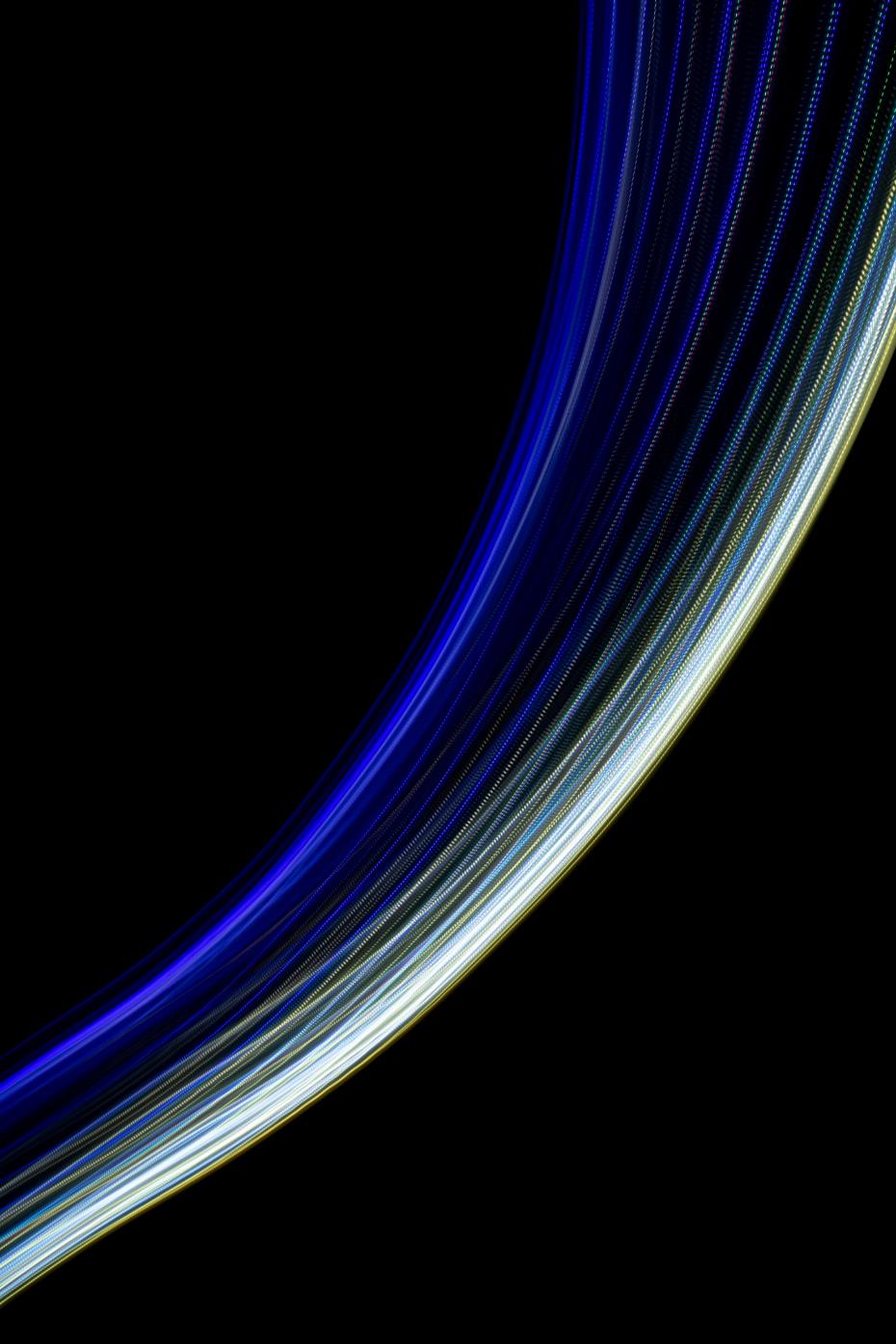 With National verification schemes
Without national verification schemes
Independent third-party audits
Verification schemes 
(Art. 25, 31)
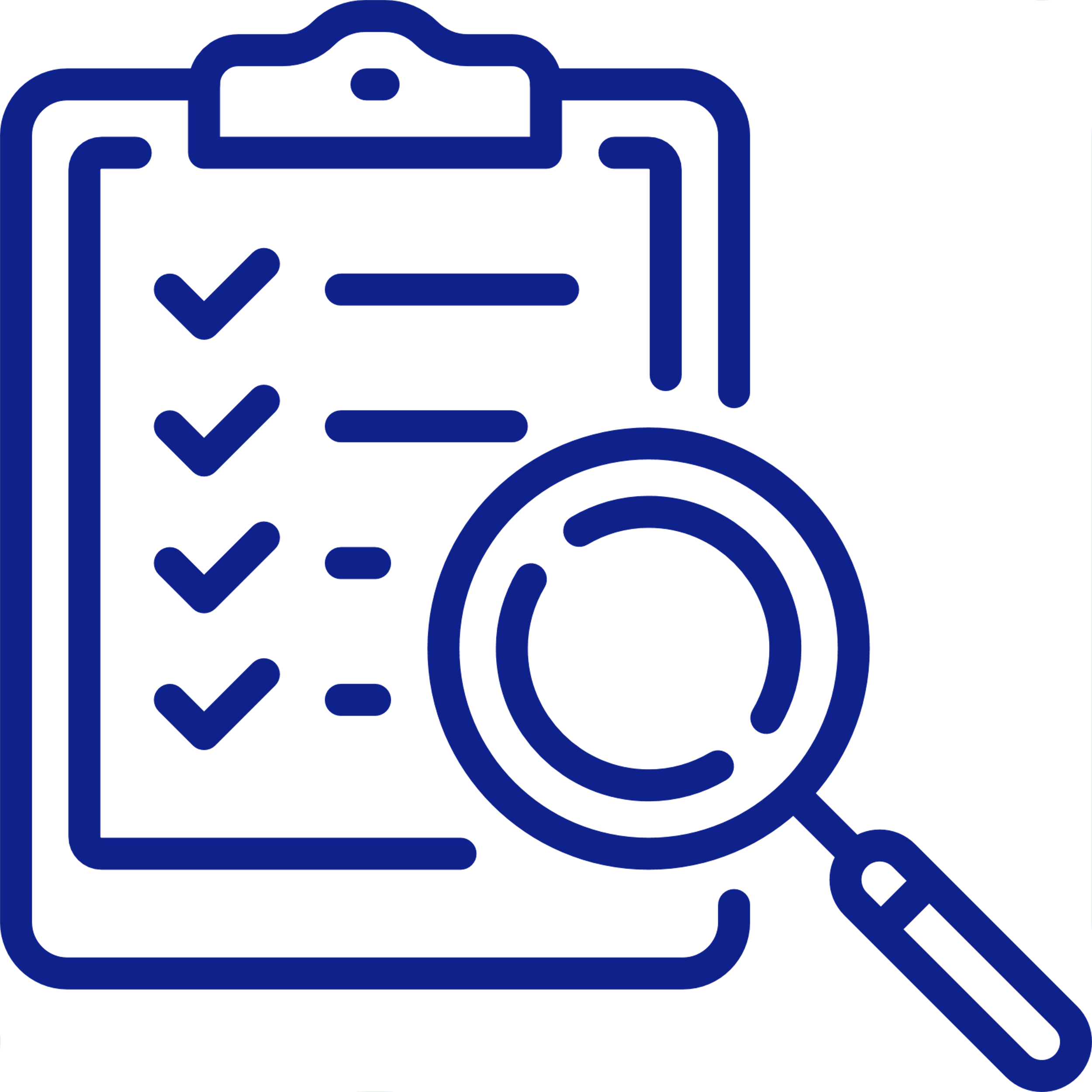 Inspections by the competent authorities
Every 3 years
Adoption of controls + 24 months
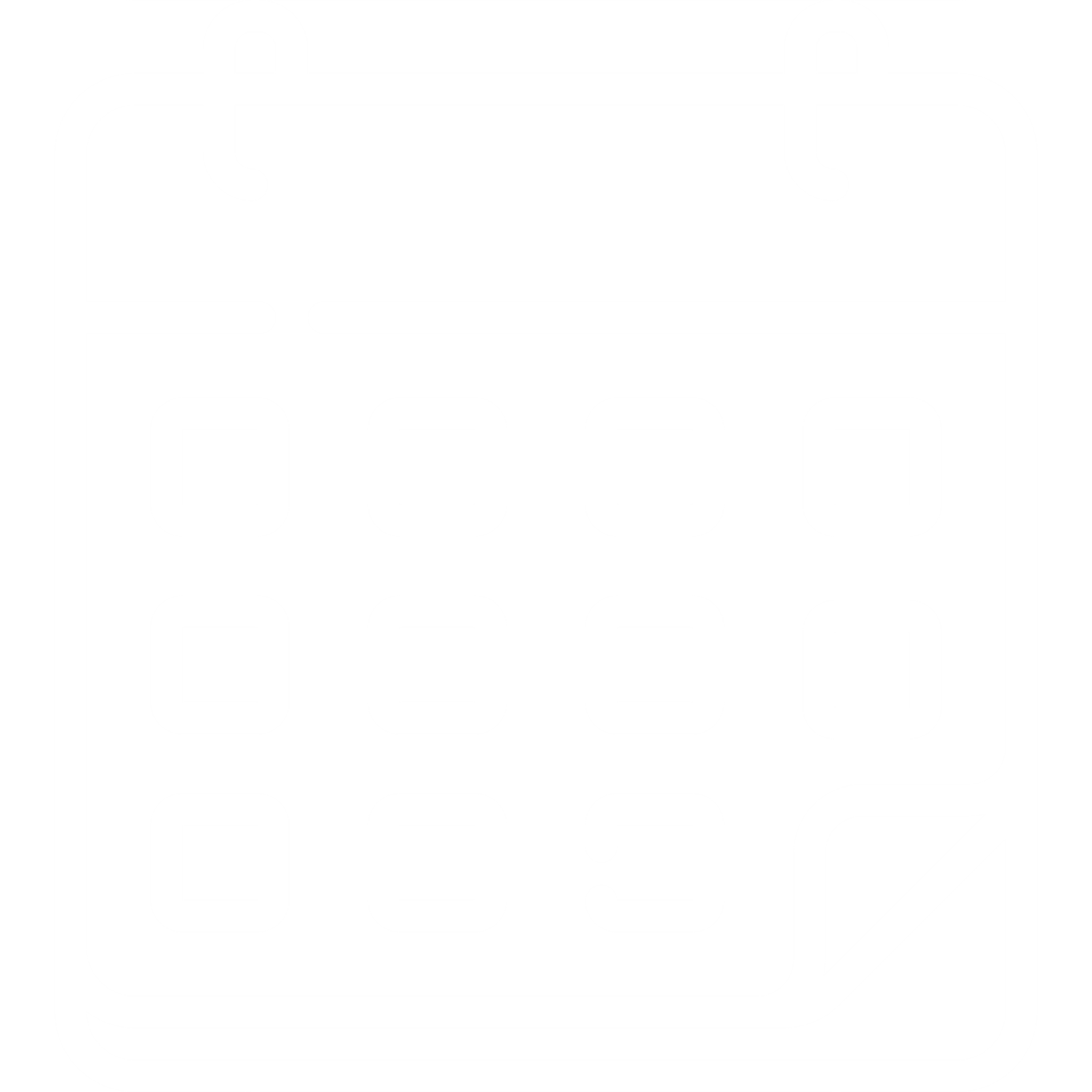 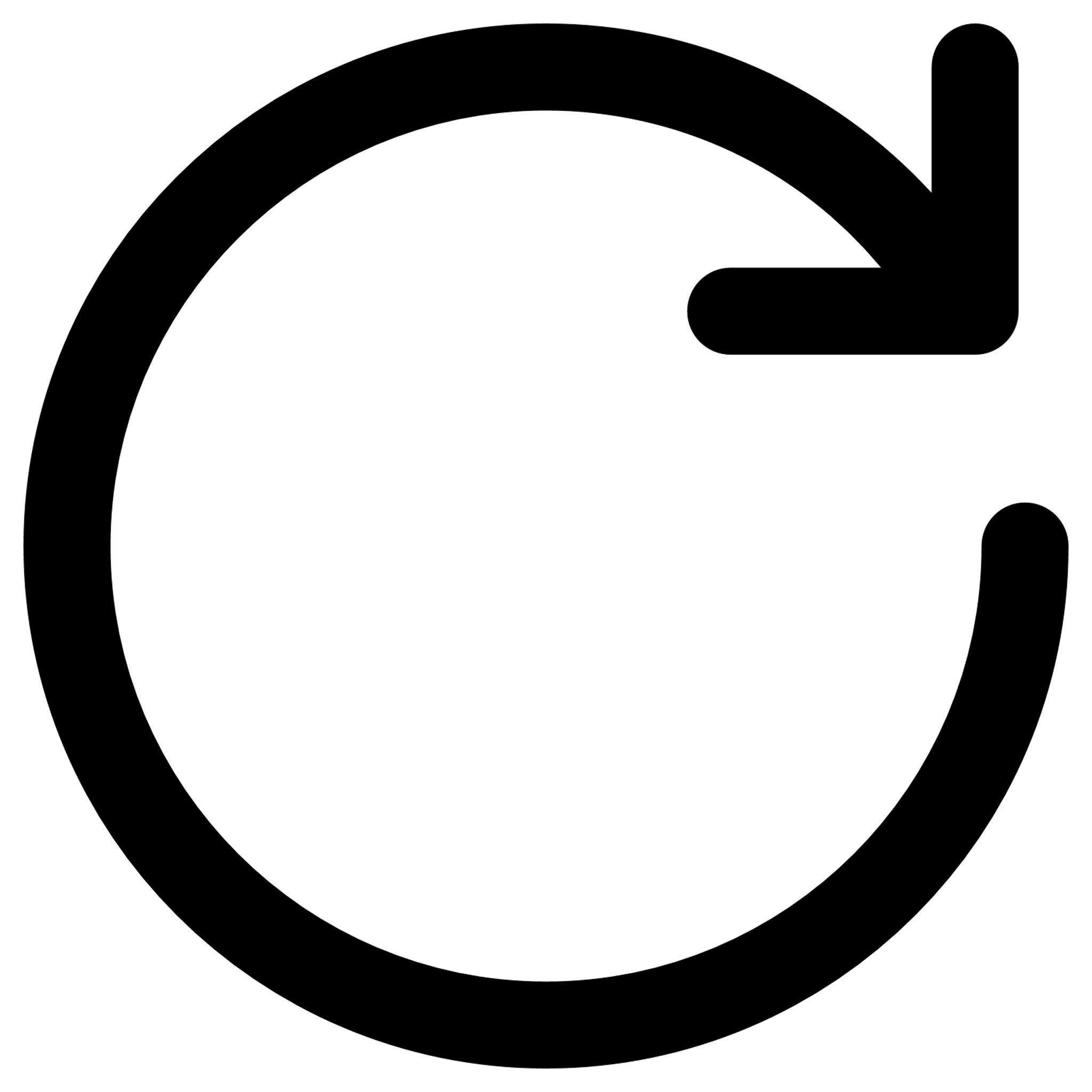 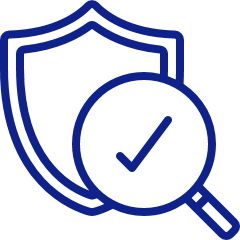 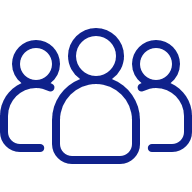 Peer reviews
Demonstration of compliance with:

Cybersecurity management system
Minimum or advanced cybersecurity controls
Critical-impact entities
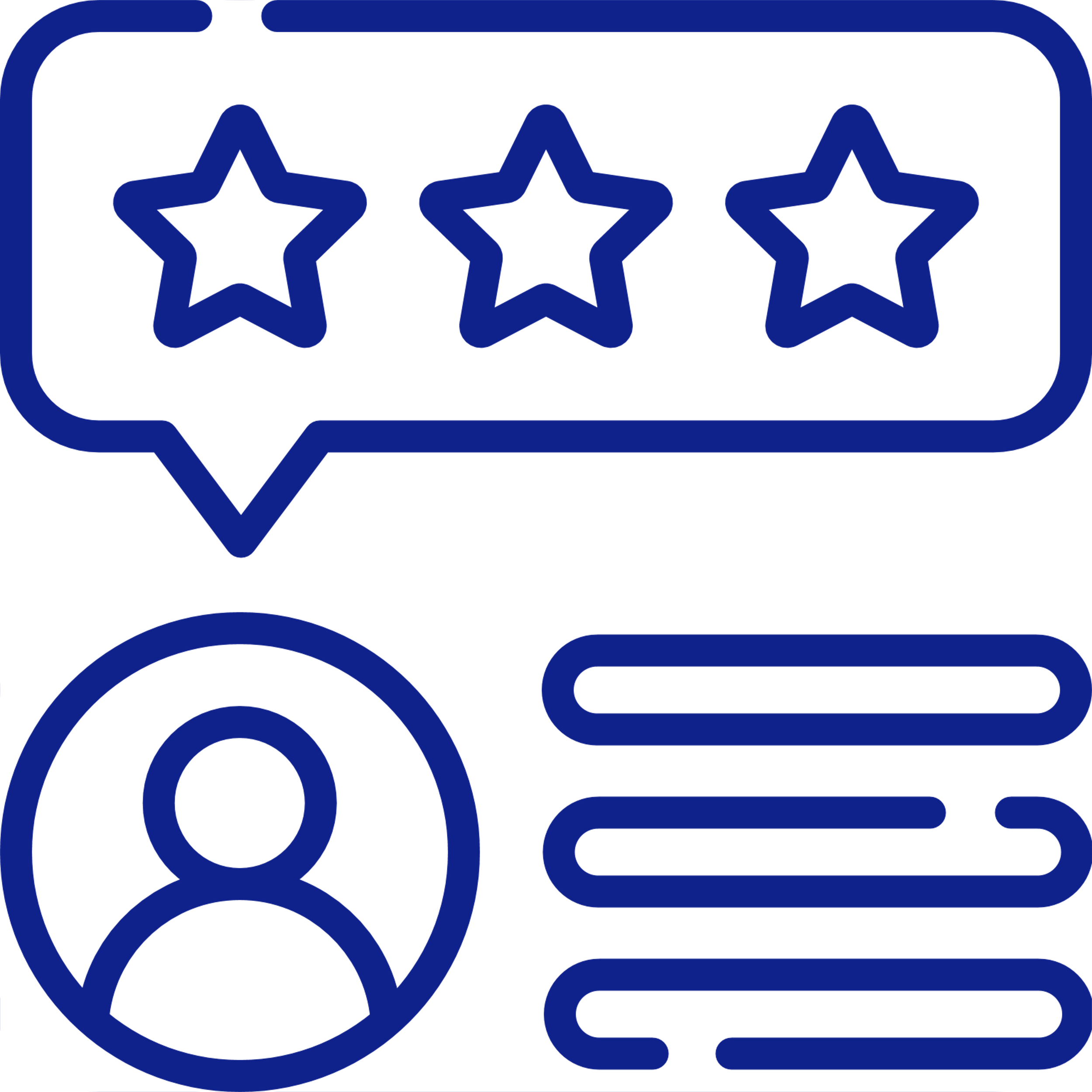 Common Electricity Cybersecurity Framework
34
[Speaker Notes: The competent authorities shall encourage the use of European or international standards and specifications related to management systems, and relevant to the security of network and information systems.]
4
Cybersecurity Defense
Risk Assessment Processes
35
Threats and vulnerabilities
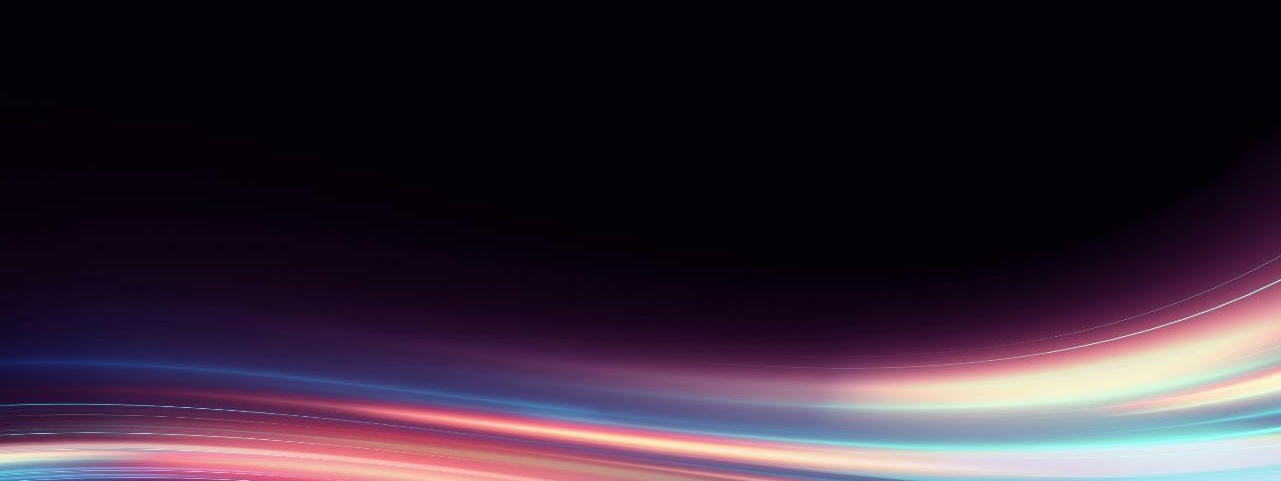 Entities shall share the following types of information:
‘Cyber-attack’ means a malicious ICT-related incident caused by means of an attempt perpetrated by any threat actor to destroy, expose, alter, disable, steal or gain unauthorised access to, or make unauthorised use of, an asset;
‘Threat’ means any potential circumstance, event or action that could damage, disrupt or otherwise adversely impact network and information systems, the users of such systems and other persons;
‘Vulnerability’ means a vulnerability, which has not yet been publicly disclosed and patched and for which there is reliable evidence that execution of malicious code was performed by an actor on a system without permission of the system owner;
Cybersecurity Defence
36
Capabilities of high- and critical-impact entities
Critical-impact and high-impact entities must:
Establish CSOC capabilities and designate a single point of contact (Art. 38.1)
Develop capabilities to handle detected cyber-attacks with support from CSIRTs (Art. 39.1)
Implement effective processes to identify, classify and respond to cyber-attacks that may affect cross-border electricity flows (Art. 39.1)
Cooperate among affected high-impact and critical-impact entities to share information about cyber-attacks with effect on cross-border electricity flows (Art. 39.2)
Designate a single point of contact and ensure they have access on a need-to-know basis to the information about cyber-attacks they received from the NCCS-NCA (Art. 39.3)
Establish cyber-attack management procedures (Art. 39.3)
Test the overall cyber-attack management procedures at least every year. (Art. 39.3)
Have capabilities to take part in the detection and mitigation of cross-border risk (Art. 40.4)
Investigate the root cause of cross-border electricity crisis - when impacted (Art. 40.4)
Develop and test crisis management plans and business continuity plans (Art. 41)
37
Reporting cyber-attacks
Methodology preparation
Approval process (Art. 8)
CSIRT
TSOs (with ENTSO-E)
in cooperation with DSO entity
Competent Authorities
May consult:
ENISA
Cybersecurity competent authorities
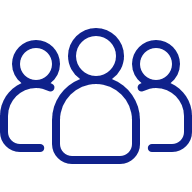 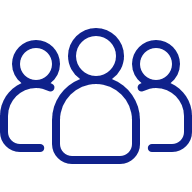 Classification sufficiently scoped: high or critical
Cyberattack classification confirmed
Reportable cyber-attacks
Competent Authority
June 2025
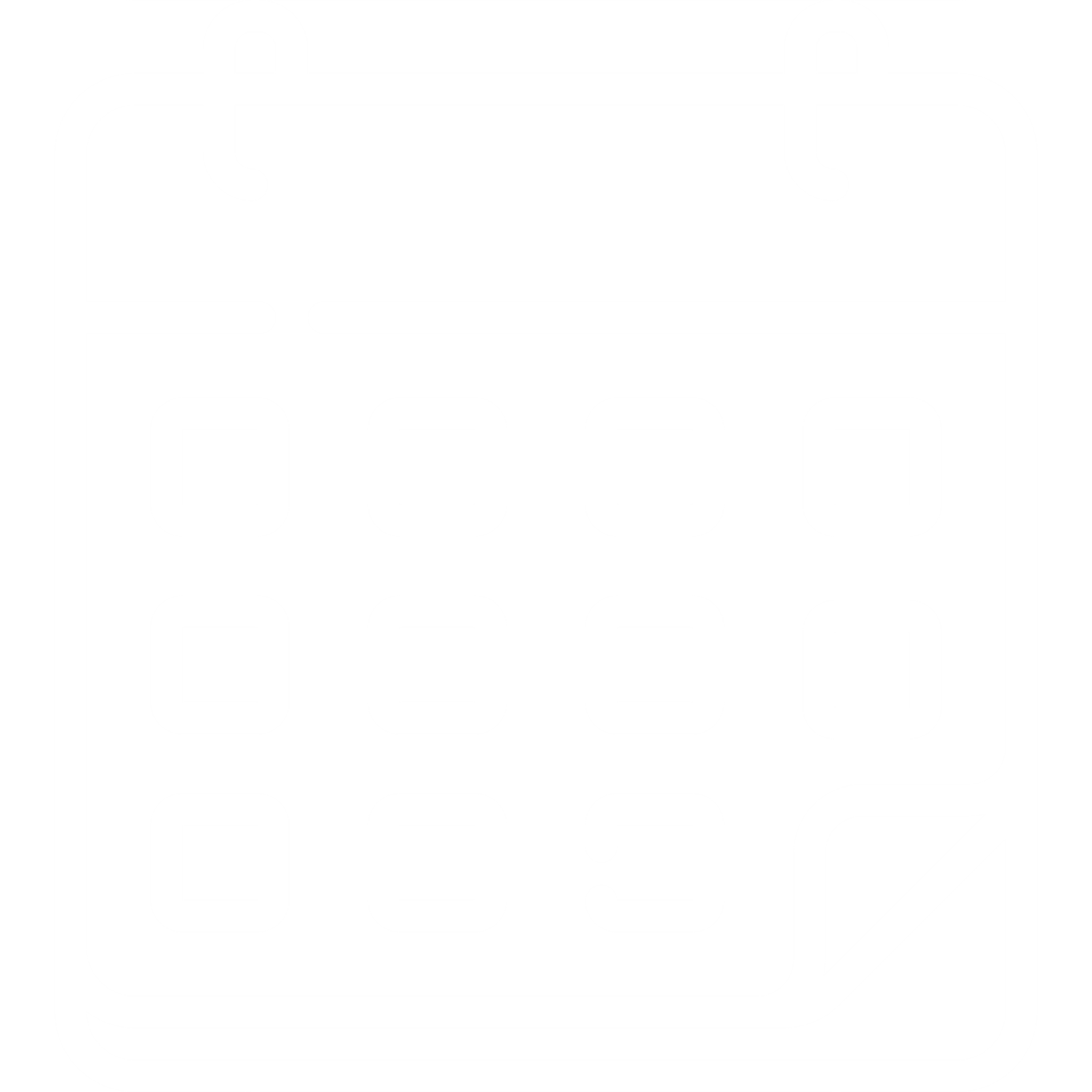 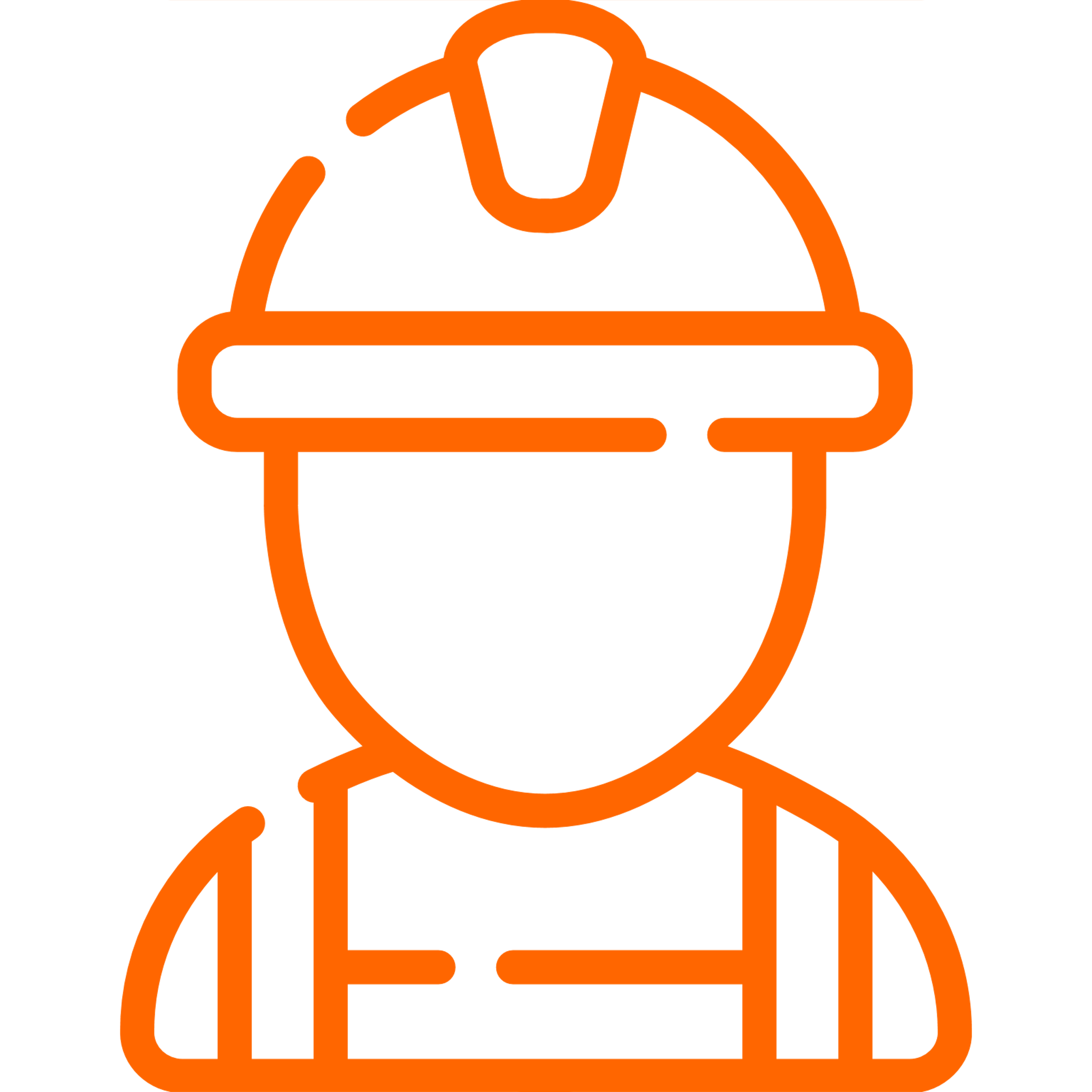 4h
Art.38.3
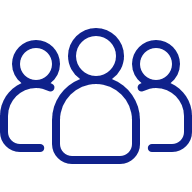 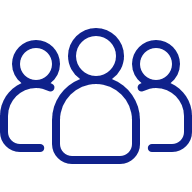 Cyber-attack classification scale (Art. 37.8)
Event
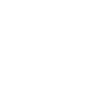 ‘Cyber-attack’ means a malicious ICT-related incident caused by means of an attempt perpetrated by any threat actor to destroy, expose, alter, disable, steal or gain unauthorised access to, or make unauthorised use of, an asset;
A reportable cyber-attack is a cyber-attack that the entity considers as : 
malicious 
that could have a serious impact on the cross-border electricity flows
that are well advanced in the kill chain
Cybersecurity Defence
38
Reporting cyber-attacks
~LESS THAN THREE DAYS
High-impact and critical-impact entities
High-impact and critical-impact entities
CSIRT
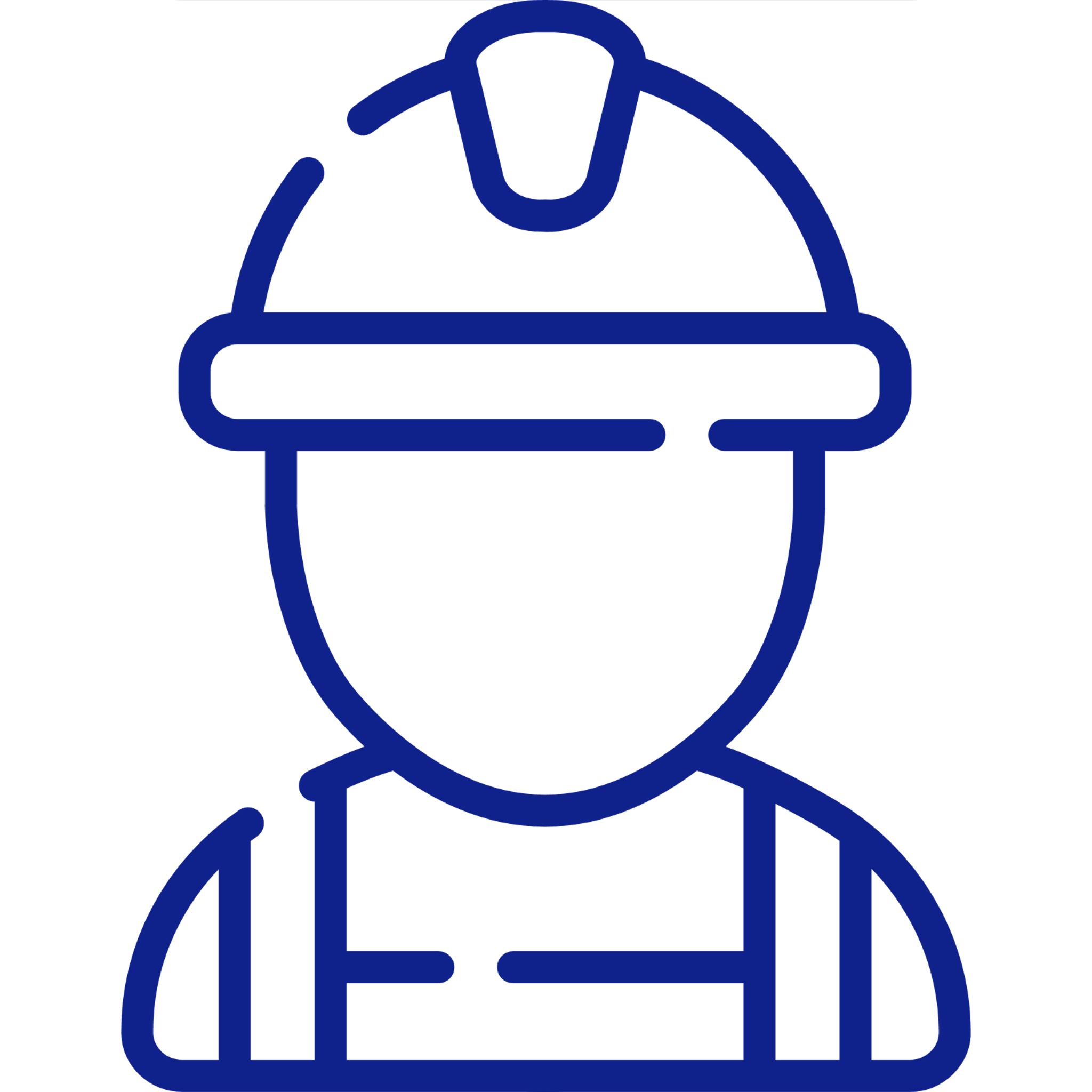 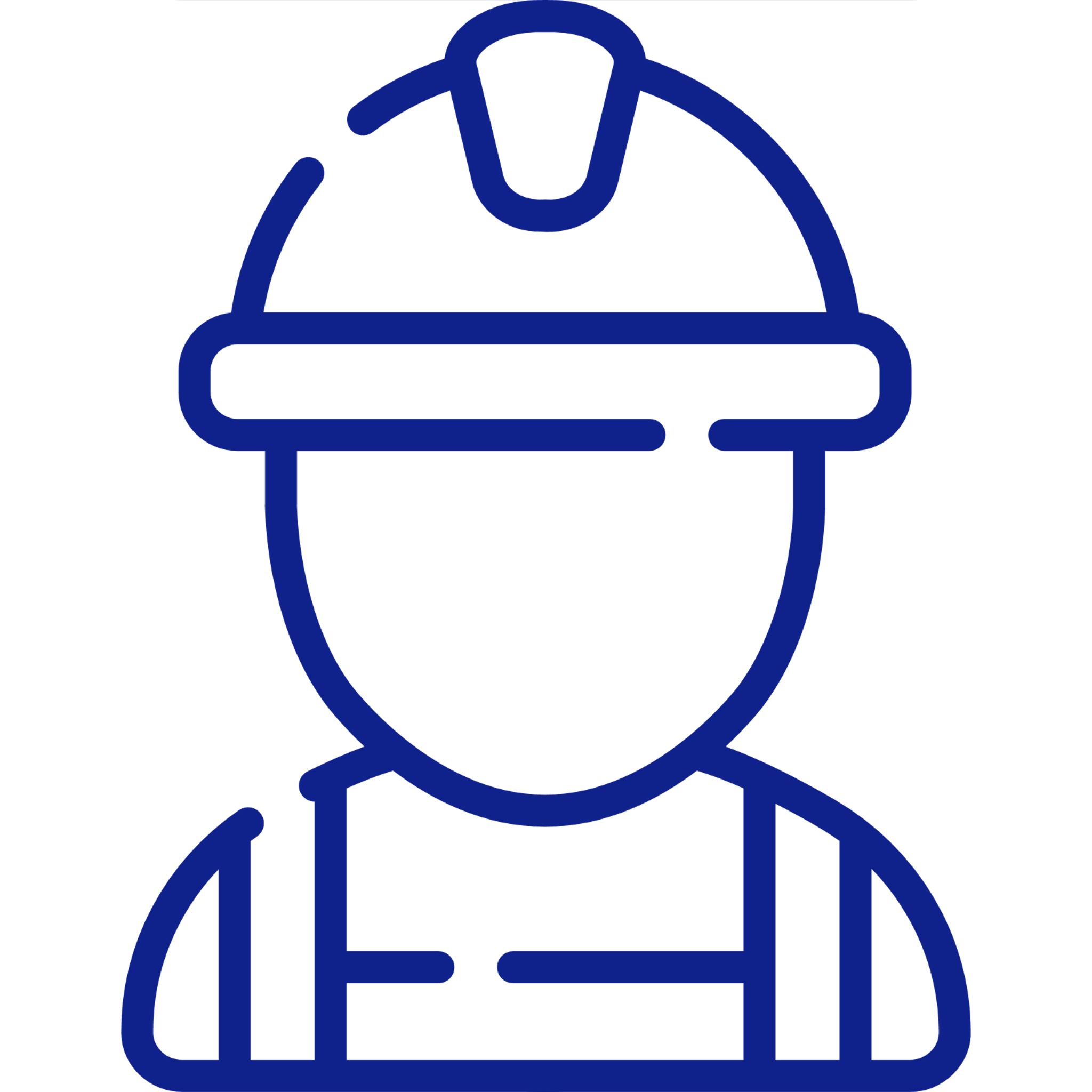 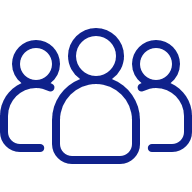 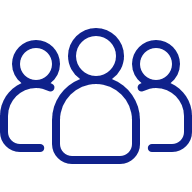 Find similar cyberattacks
Reportable cyber-attacks
SPOC
CSIRTs
Competent authorities
Competent Authority
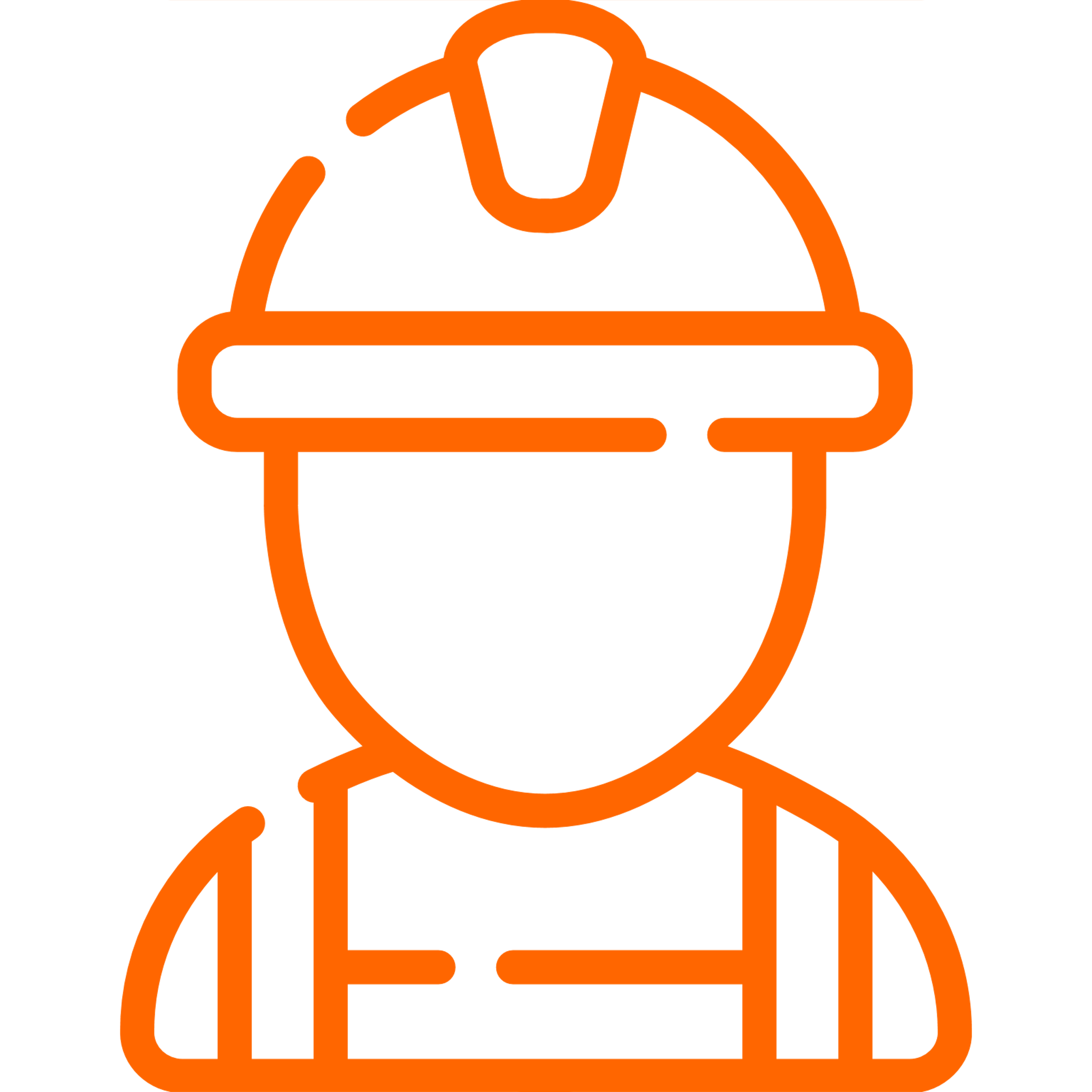 Classification sufficiently scoped: high or critical
Cyberattack classification confirmed
24h
Art.37.1.e
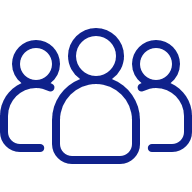 24h
Art.37.1.d
4h
Art.38.3
Event
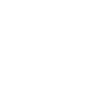 Sanitisation and anonymisation
24h
Art.37.1.e
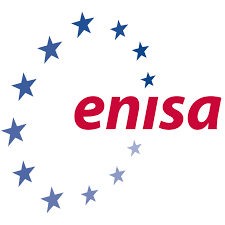 Art.
37.1.g
24h
Art.37.1.a
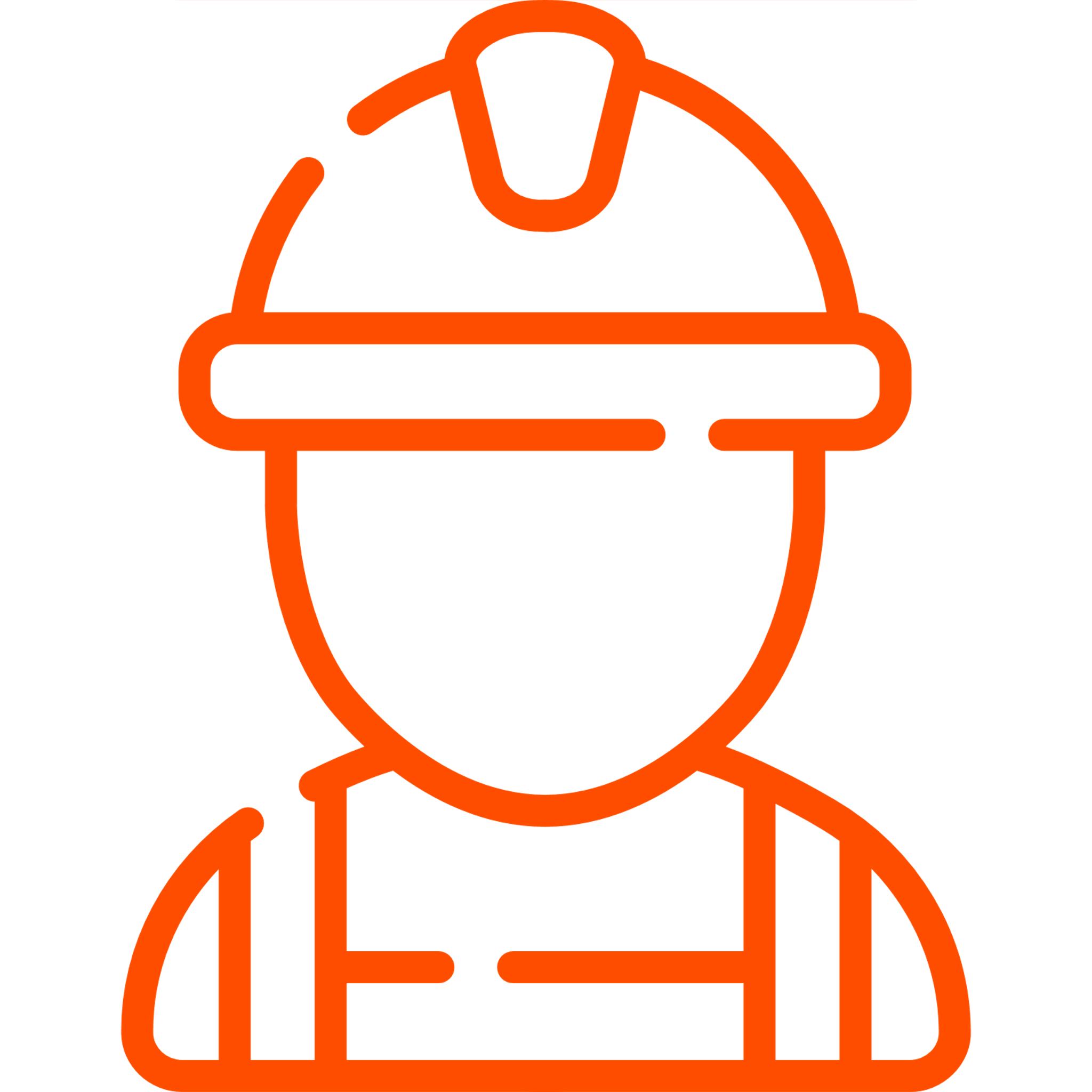 Assess confidentiality
Entity impacted
Art.37.1.f
Disseminate information to other entities
COUNTRY A
OTHER MEMBER STATES
39
Crisis management (Art. 40)
National cyber crisis management authorities
European Commission
EU CyCLONE
Ad-hoc cross-border crisis coordination group Art. 40.1
Inform:
Large-scaleArt. 40.3
RP-NCA
RP-NCA
NIS crisis management
NIS crisis management
CS-NCA
CS-NCA
European Commission
Electricity Coordination Group
Notify:
NCCS-NCA
NCCS-NCA
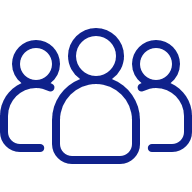 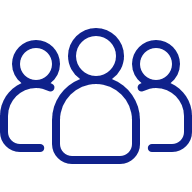 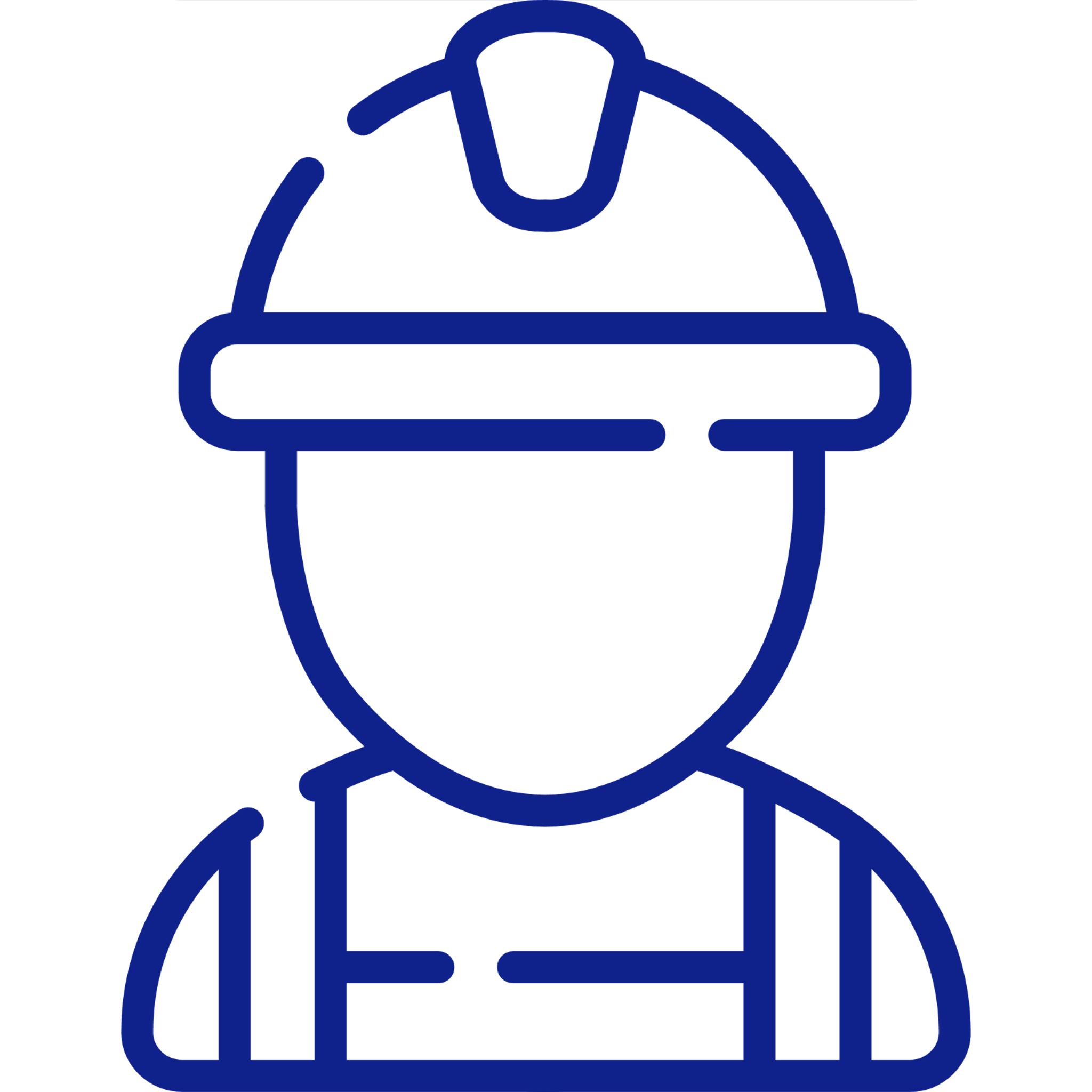 Coordinate information retrieval and dissemination with involved entities
Organize communication between impacted entities
Provide expertise
Seek advice
And:
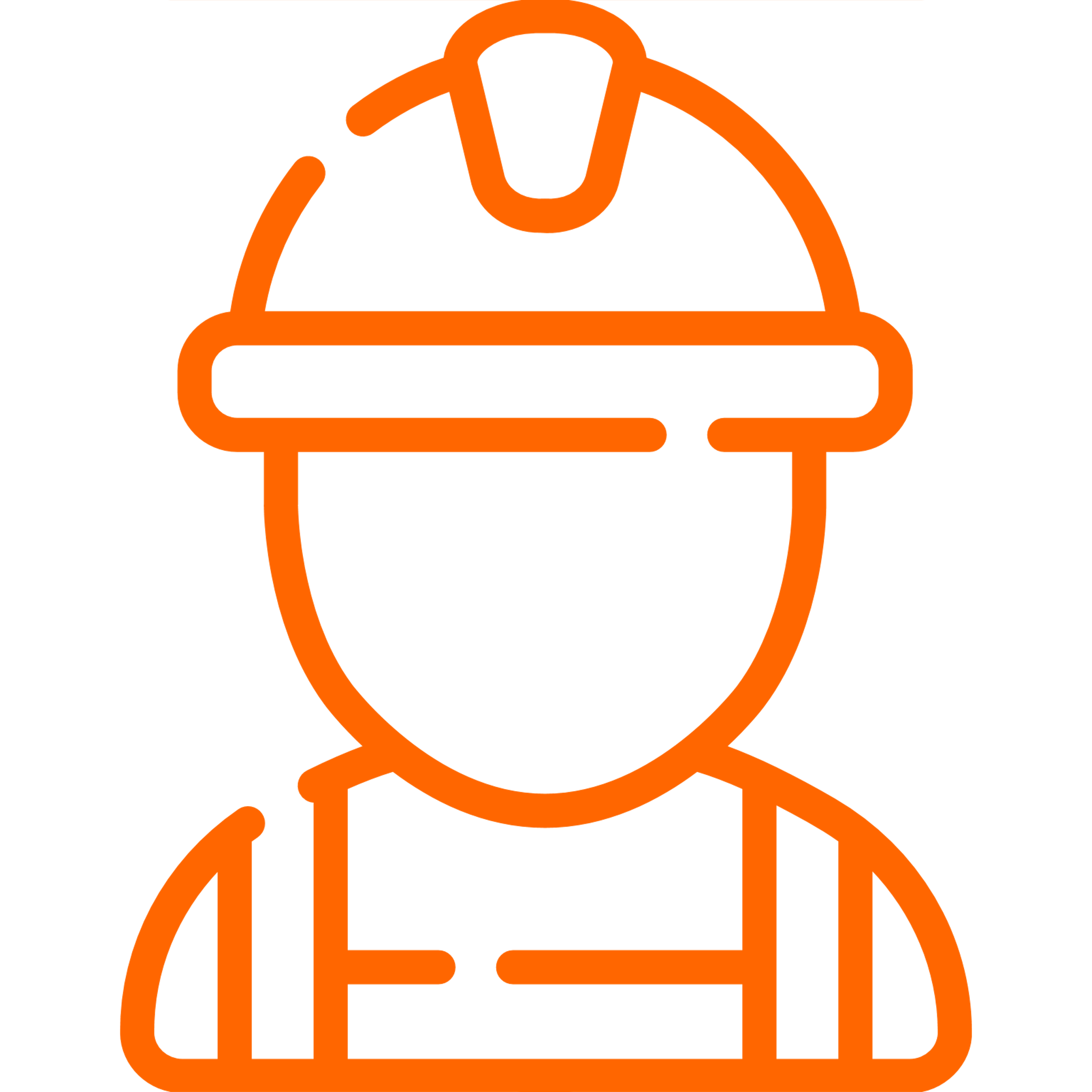 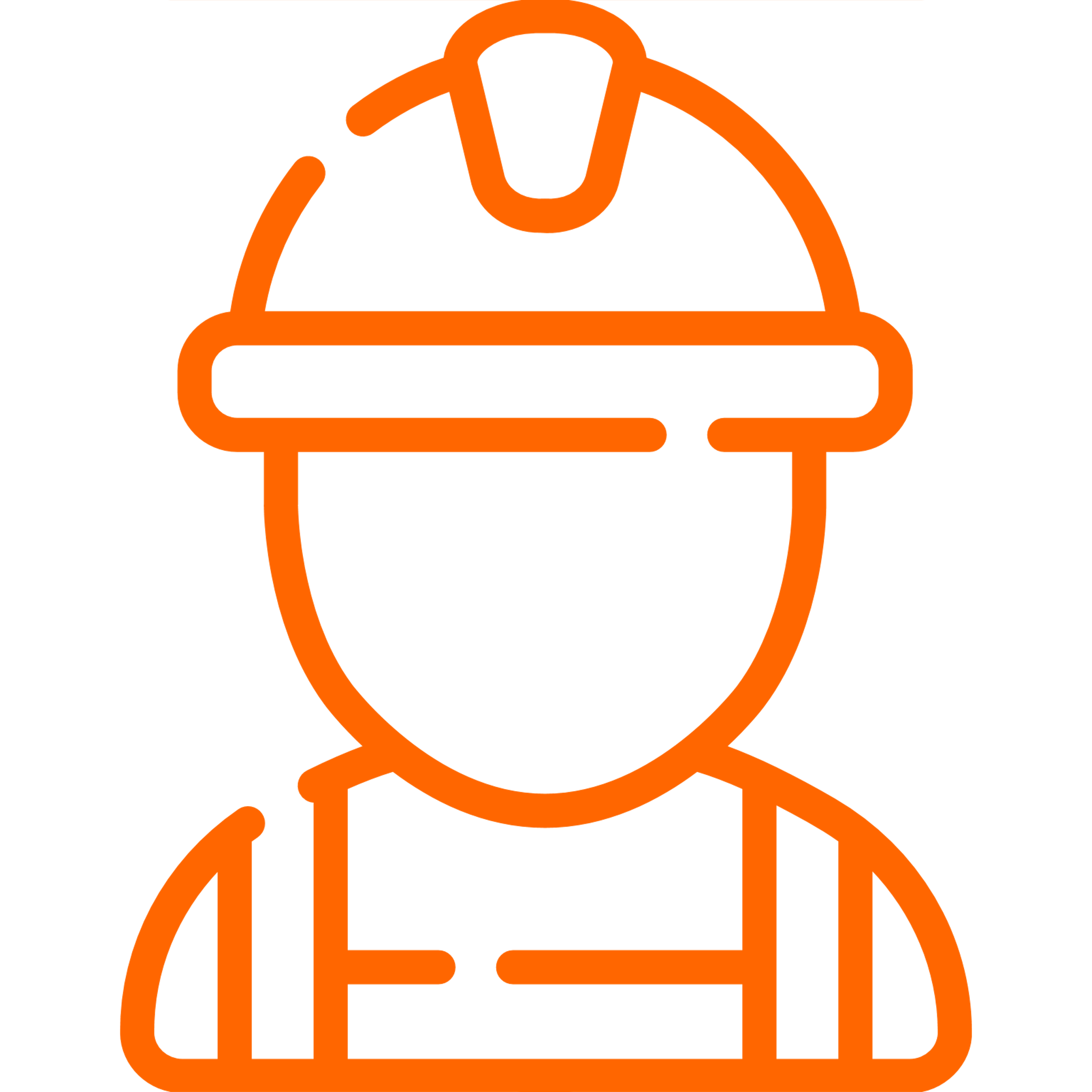 Impacted entity
Impacted entity
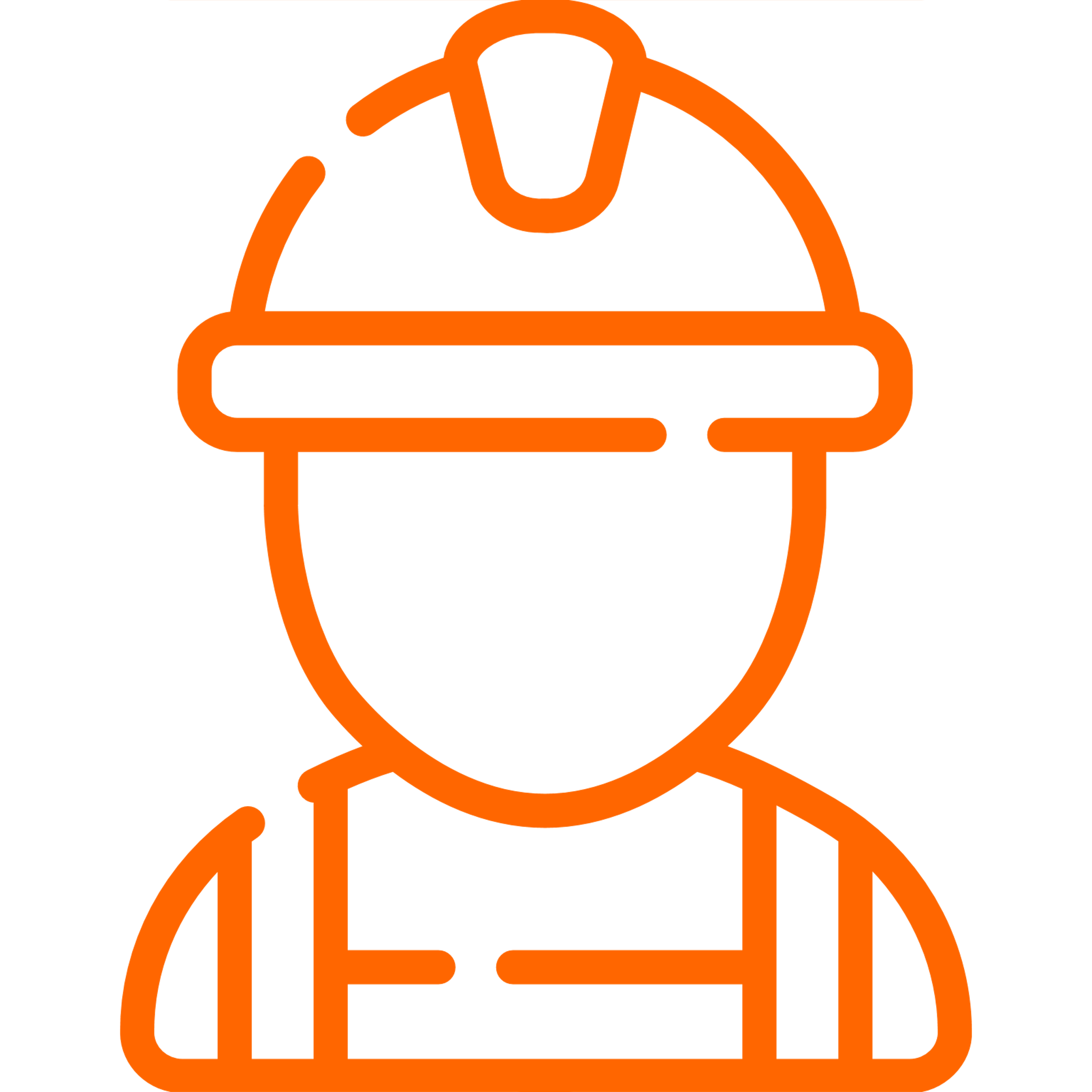 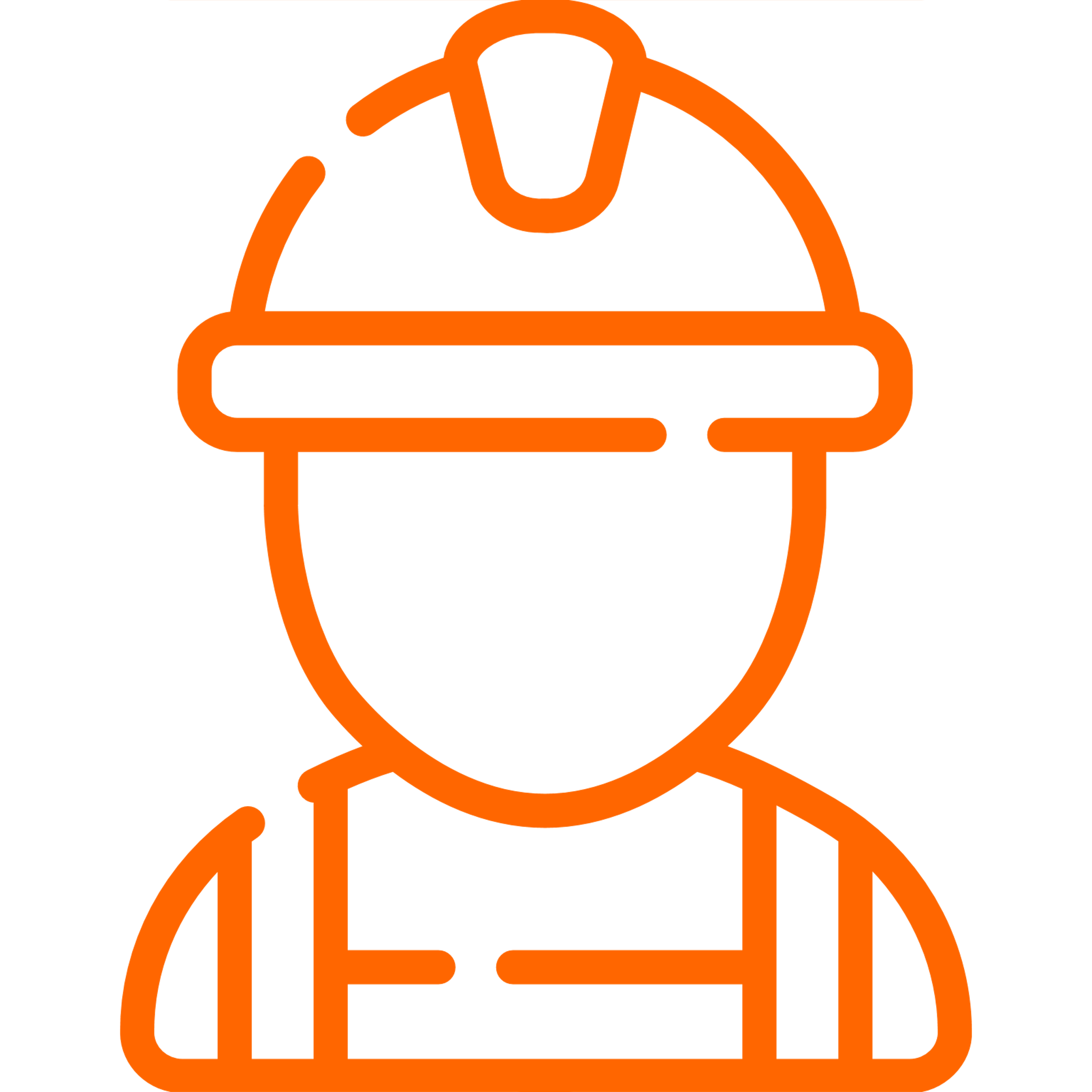 Impacted entity
Impacted entity
Effect on cross-border electricity flows – cooperation Art. 39.2
COUNTRY B
COUNTRY A
40
Cybersecurity Crisis Management and Response Plans for the Electric Sector (Art. 41)
Notification of Union-wide risk assessment report
Nov2026
Nov2028
ACER
In cooperation with:
ENISA
ENTSO-E
EU DSO entity 
CS-NCAs
NCCS-NCAs
RP-NCAs
NRAs
NIS national cyber crisis management authorities
NCCS-NCAs
In coordination with:
Critical-impact entities
High-impact entities
RP-NCA
Union-level cybersecurity crisis management and response plan for the electricity sector
National cybersecurity crisis management and response plan for cross-border electricity flows
Notification of high and critical-impact entities
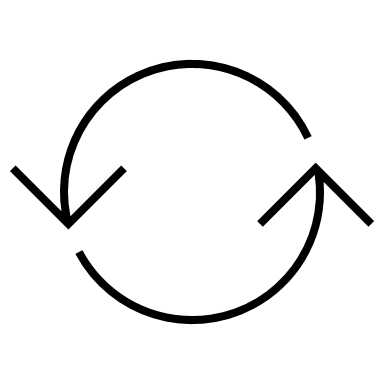 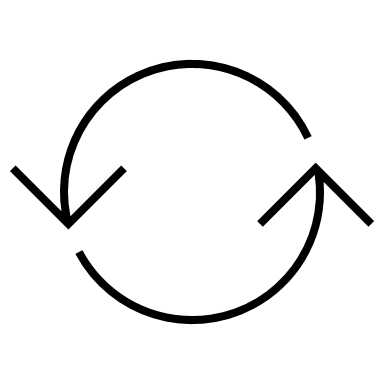 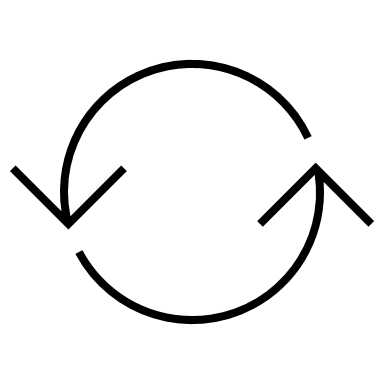 Aug2027
Every 3 years
Every 3 years
Every 3 years
Business continuity plan*:

Processes depending on availability, integrity and reliability of ICT services
Business continuity locations
Internal roles and responsibilities
Crisis management plan:

Rules of crisis declaration
Clear roles and responsibilities
Contact information and rules for communication
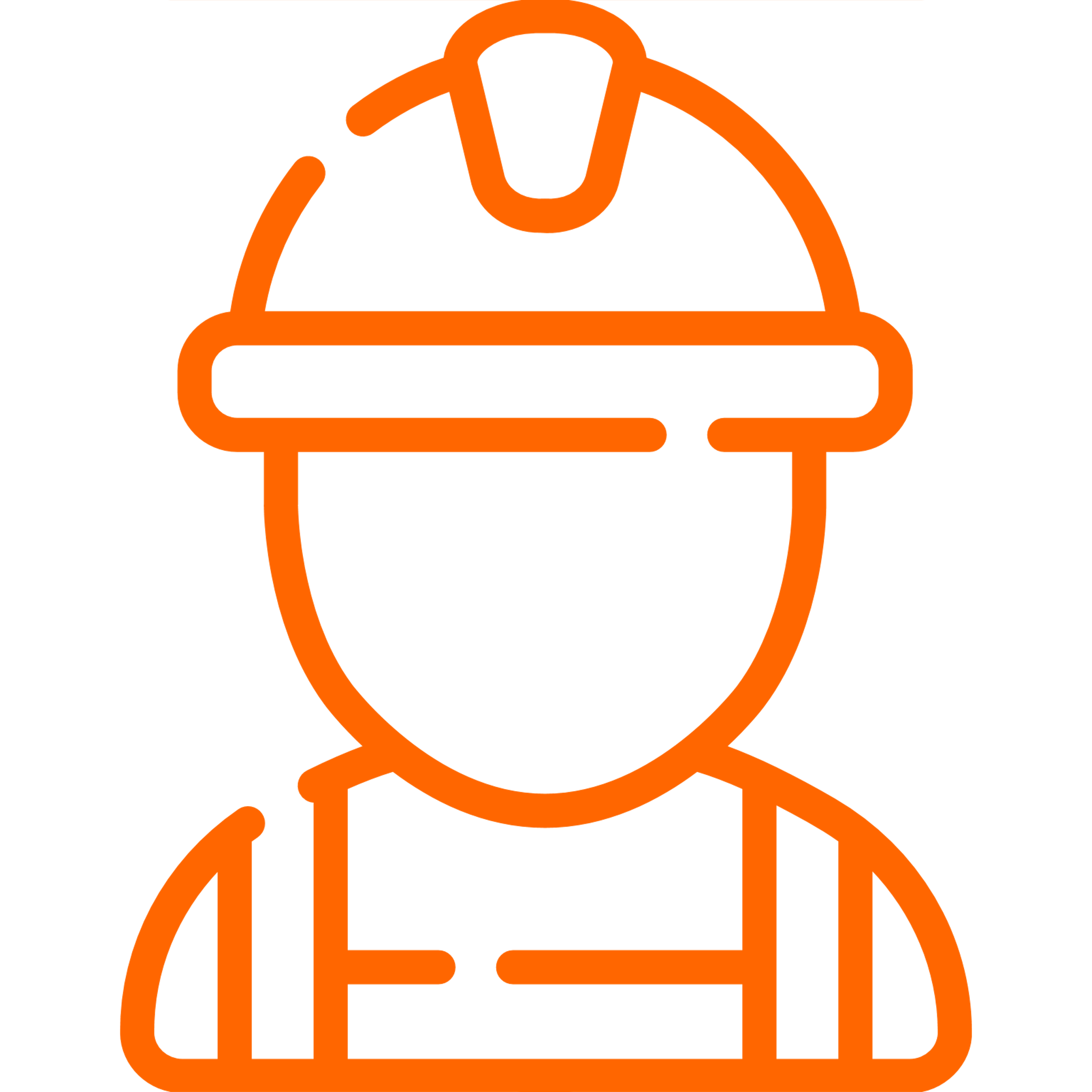 Critical-impact entities
High-impact entities
*Tested during cybersecurity exercises
41
Early alert capabilities: ECEAC (Art. 42)
Share information
Electricity Cybersecurity Early Alert Capabilities (ECEAC)
CSIRTs
Receive  information
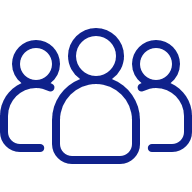 The ECEAC shall enable ENISA to: 
Collect voluntary shared information from: 
(i) CSIRTS, competent authorities
(ii) the entities listed in article 2 of this regulation
(iii) any other entity on a voluntary basis.
Assess and classify collected information
Identify cyber risk conditions and relevant indicators for aspects of cross-border electricity flows
Identify conditions and indicators that frequently correlate with cyber-attacks within the electricity sector
Define whether further analysis and preventive actions shall be taken
Inform the ncas on the identified risks and recommended preventive actions specific to the entities concerned
Inform all relevant entities on the results of the information assessed 
Periodically include the relevant information in the situational awareness report
Derive indicators of compromise from the collected information
High-impact and critical-impact entities
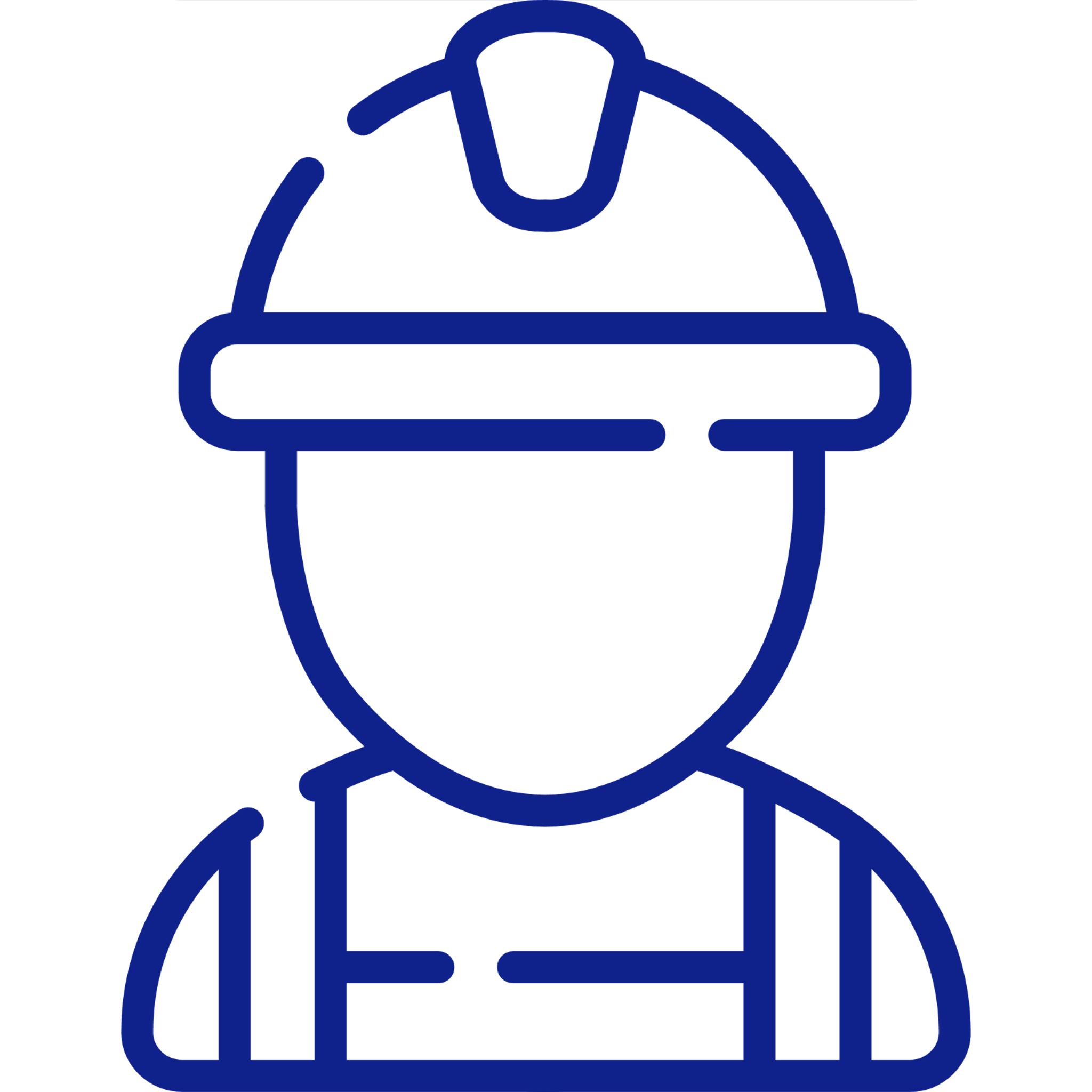 NCCS-NCA
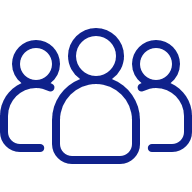 ACER
Share
information
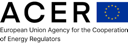 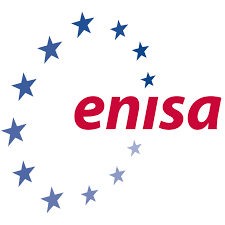 ENISA
Monitor
Receive
information
42
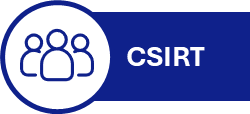 CONTRIES CONCERNED
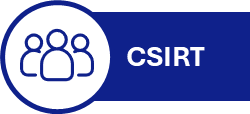 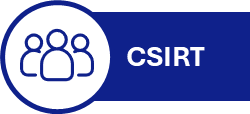 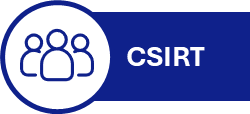 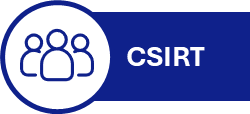 Share available information
Reporting unpatched actively exploited vulnerabilities
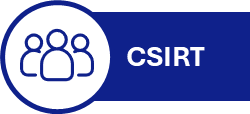 INFORM
Unpatched actively exploited vulnerability
Mitigations strategies & measures
Request Mobilization
Report
Manufacturer Vendor
Critical Impact Entities
High-Impact Entities
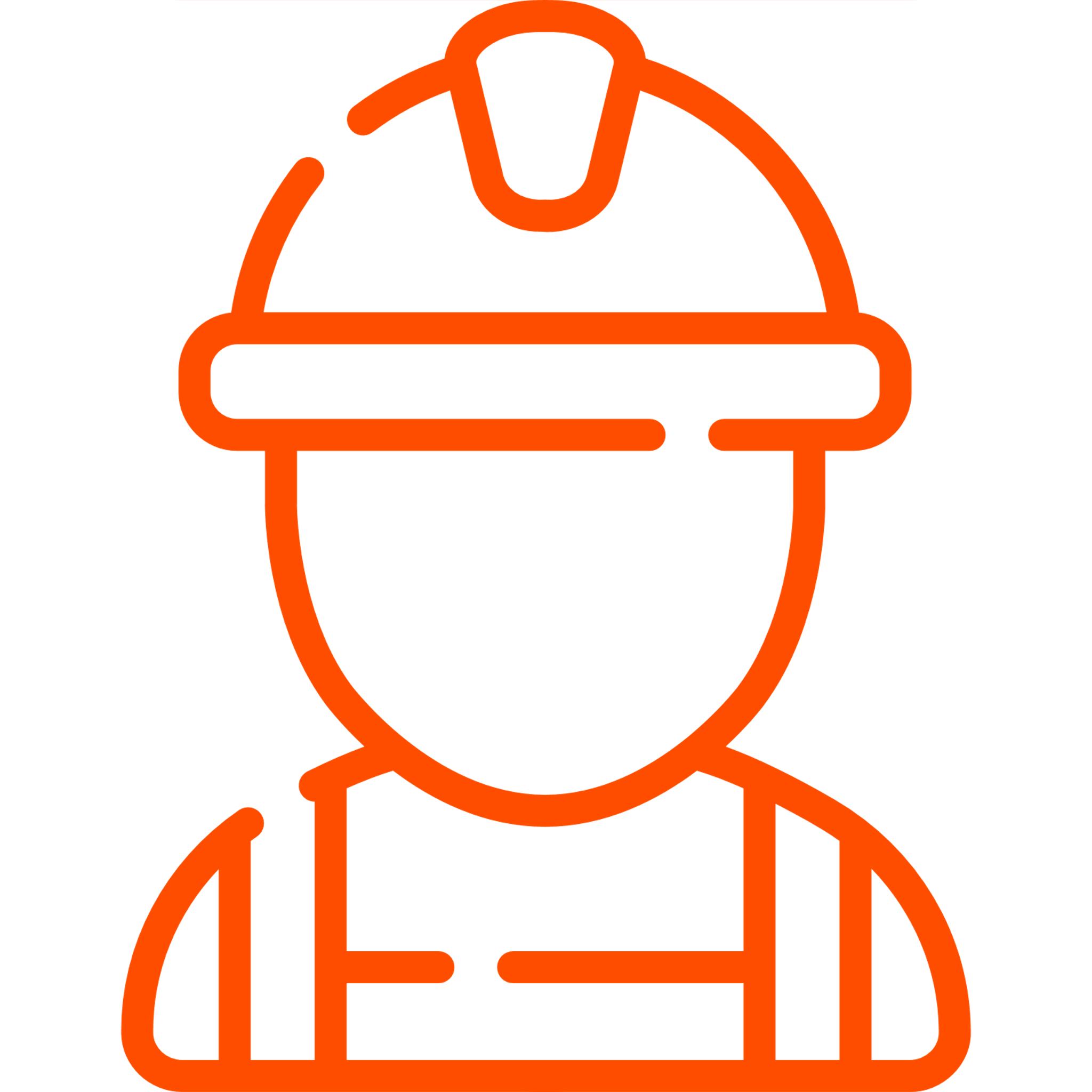 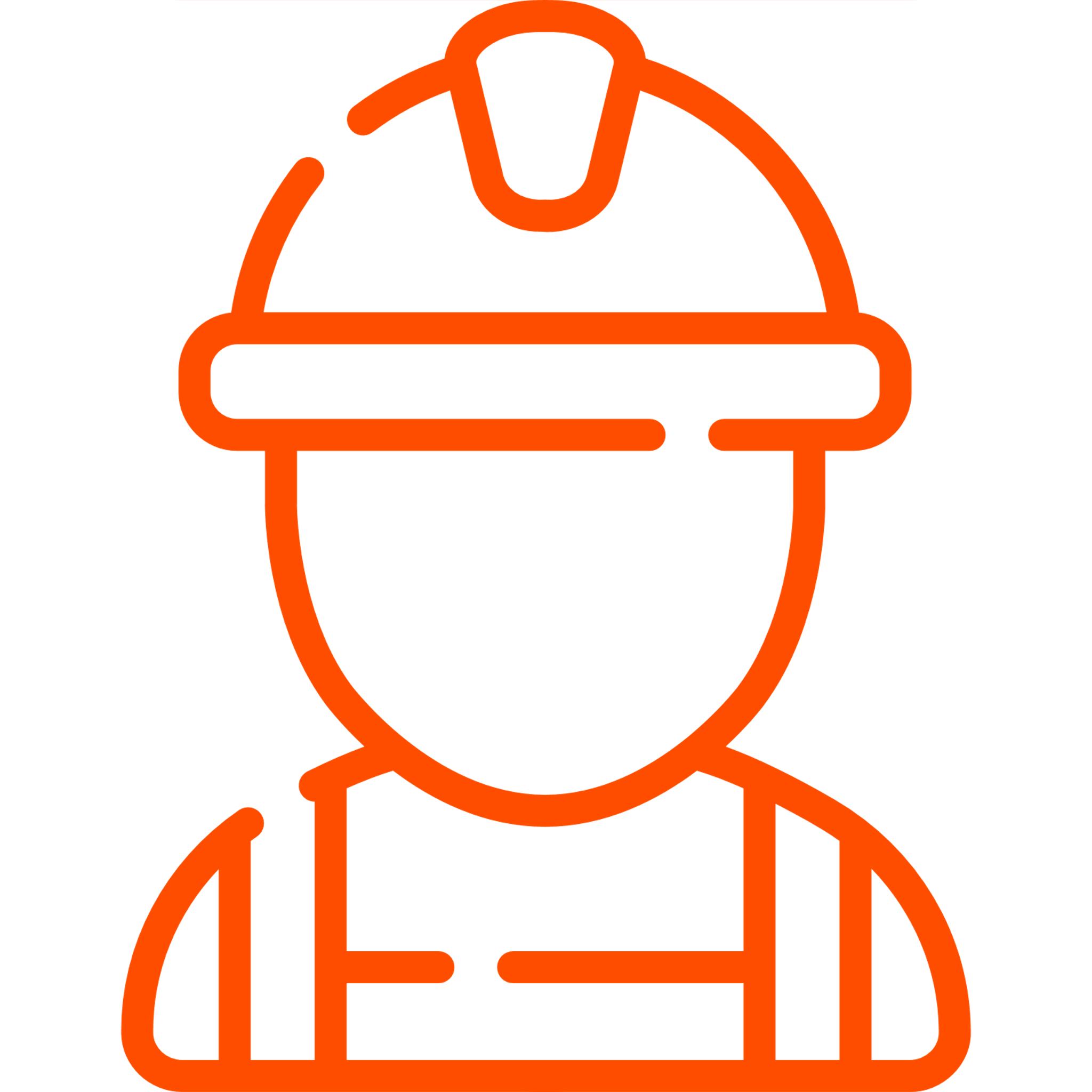 Support
Entity impacted
COUNTRY A
43
[Speaker Notes: For ‘unpatched actively exploited vulnerabilities’ close to the zero-day vulnerabilities concept, no reporting timeframe obligations are mentioned in the Network Code on Cybersecurity. 

However, the CSIRTs will support the entities to get quick, effective and coordinated support from the manufacturer or provider to manage the vulnerability. This measure could be very useful for the electricity sector when combined with the CRA (Cyber Resilience Act).

When it comes to reportable cyber threats that may have a cross-border effect, the time to report is tighter – the information should be shared in less than one day. However, the Network Code on Cybersecurity does not mention any obligation to correlate threats.

For vulnerabilities and threats, only the National CSIRT is responsible for receiving and sharing information. <CLICK>]
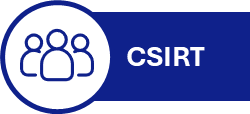 CONTRIES CONCERNED
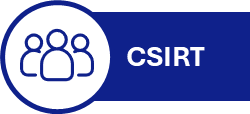 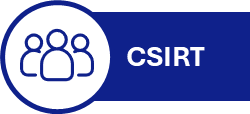 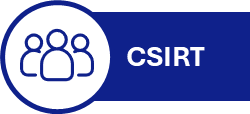 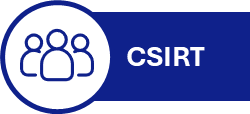 Share available information
Reportingcyber threats
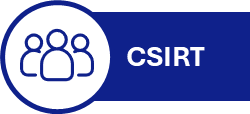 INFORM
Cyber threats
Critical Impact Entities
High-Impact Entities
Report
INFORM
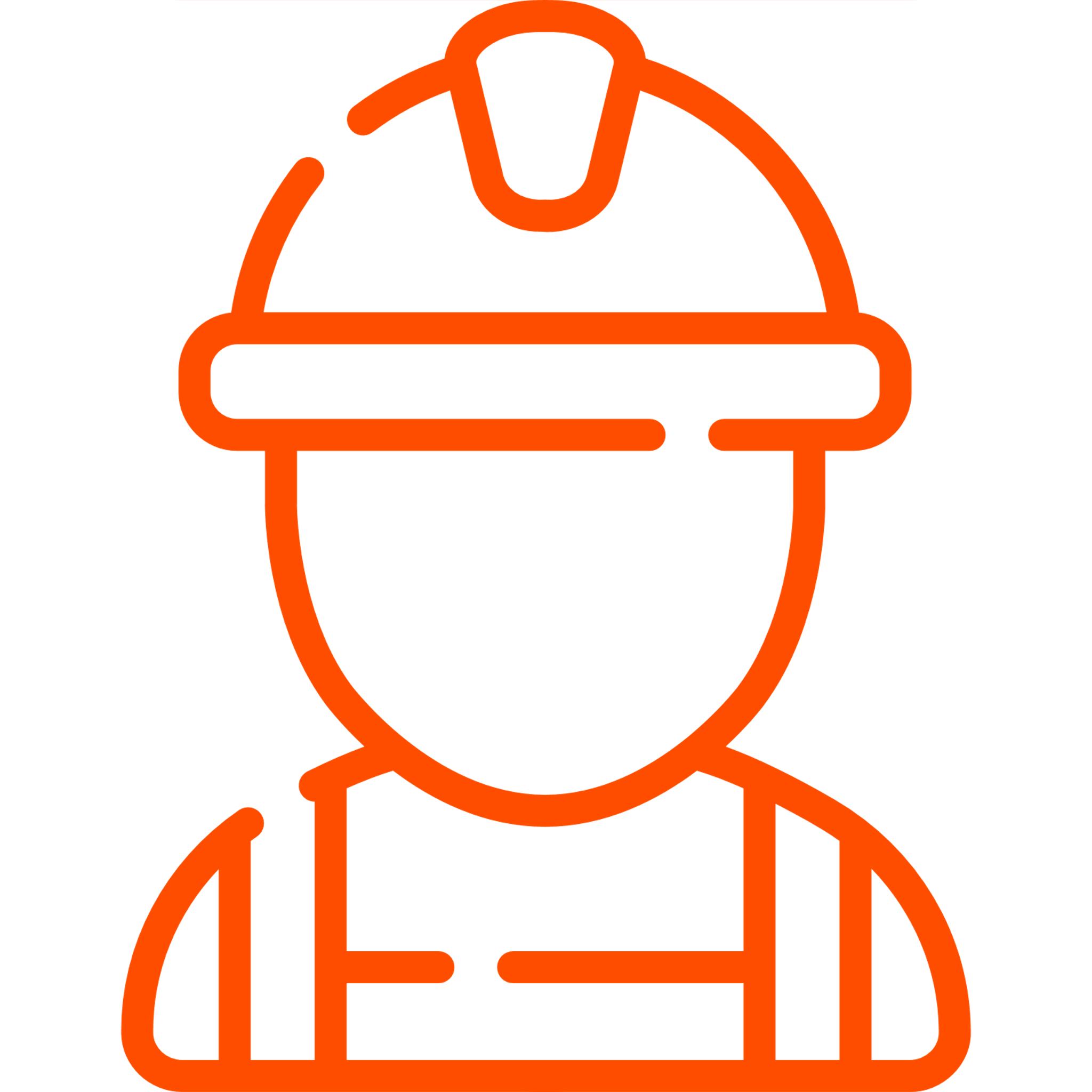 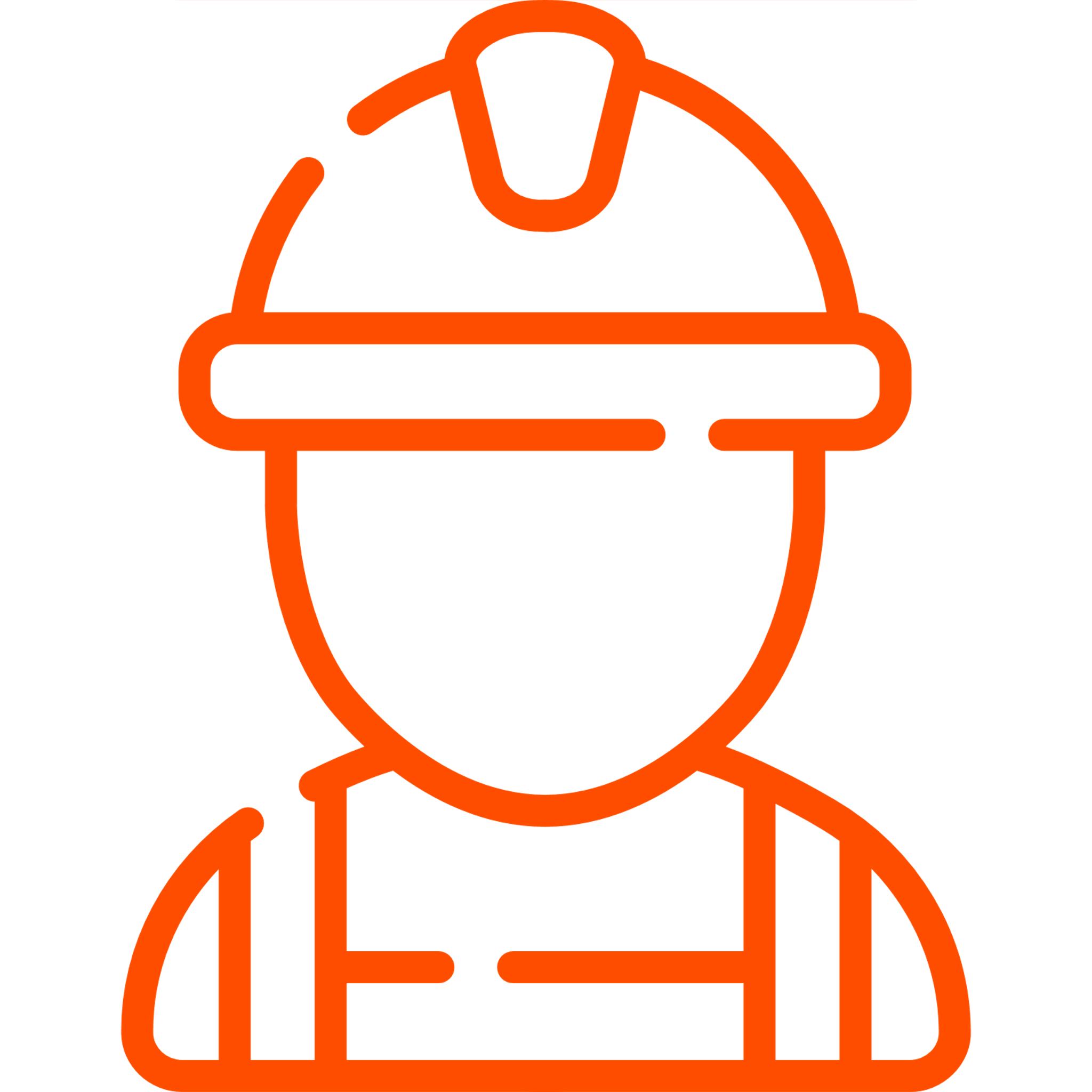 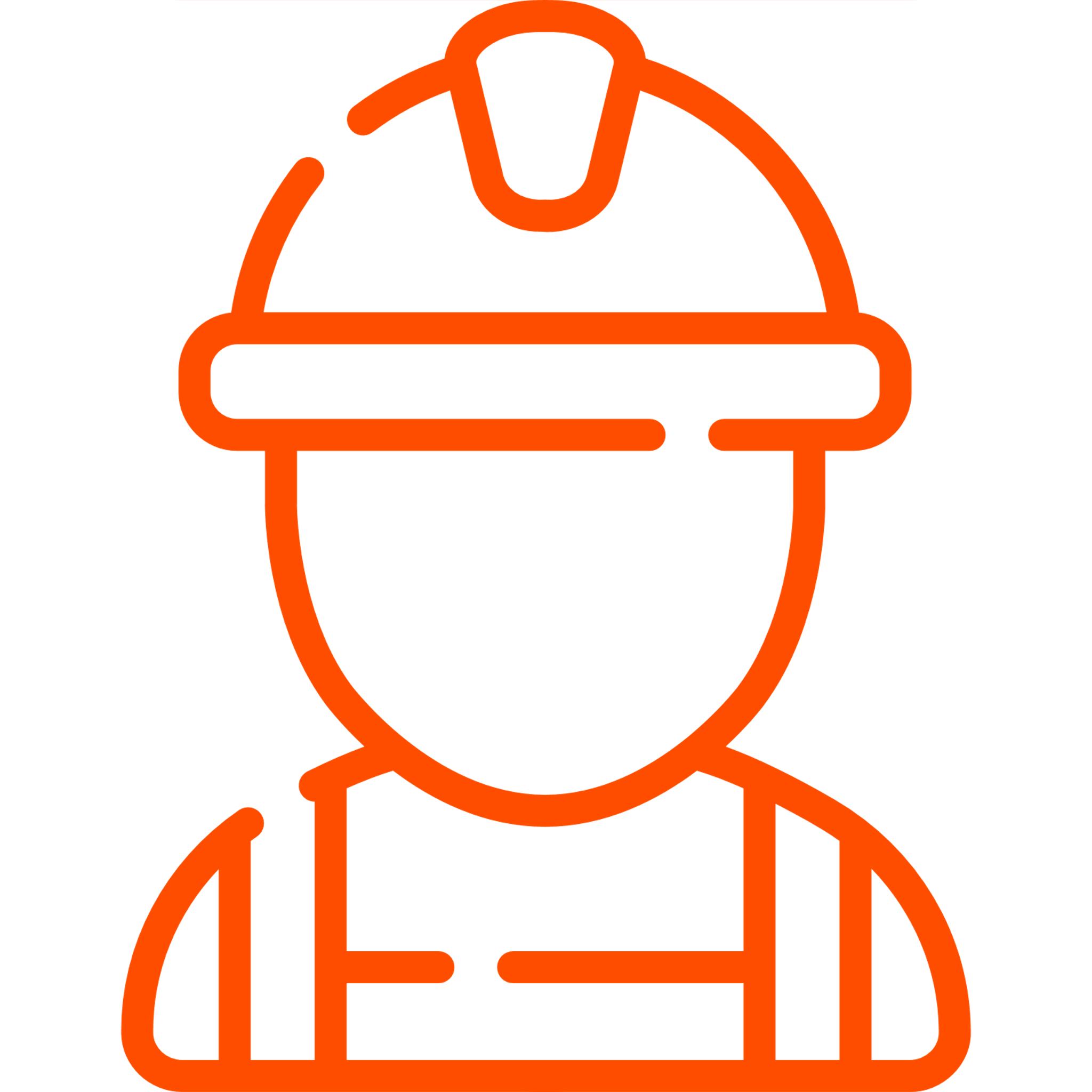 Critical Impact Entities
High-Impact Entities
Entity impacted
COUNTRY A
44
Member state
Cybersecurity exercises (Art. 43-45)
Entity level
Entso-e AND dso entitiy
Internal or National exercises Art. 43
Preparation
Scenario
exercise
Preparation
exercise
scenario
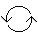 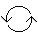 Every 3 years
Every 3 years
Regional or cross-regionalexercises Art. 44
Preparation
Scenario
exercise
Preparation
Scenario
exercise
45
By 30 June – RP-NCA to inform critical entities of decision Entity-level / National exercise
Notification of high-impact and critical-impact entities
[Speaker Notes: Articles 43 to 45 of the Network Code on Cybersecurity cover cybersecurity exercises that critical-impact entities must perform.‘  

There are 2 types of exercise which will be organised every 3 years:

The first is at national or entity level whereby critical-impact entities must perform an exercise in 2028.  ENTSO-E and DSO Entity will provide excercise scenarios for support, by the end of 2026. <CLICK>

As an alternative, each authority at national level can organise a national exercise or join a cybersecurity exercise for the electricity sector.

The second type of exercise is at regional or European level. <CLICK>

ENTSO-E and DSO Entity will organise these exercises in 2029 or you can opt to join other cybersecurity exercises proposed in Europe.]
5
NCCSSupply Chain
Risk Assessment Processes
46
Supply chain cybersecurity overview
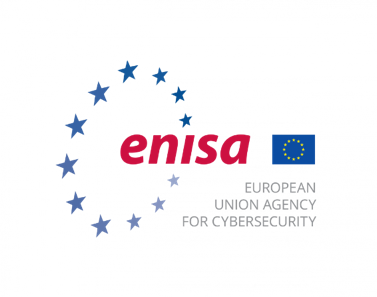 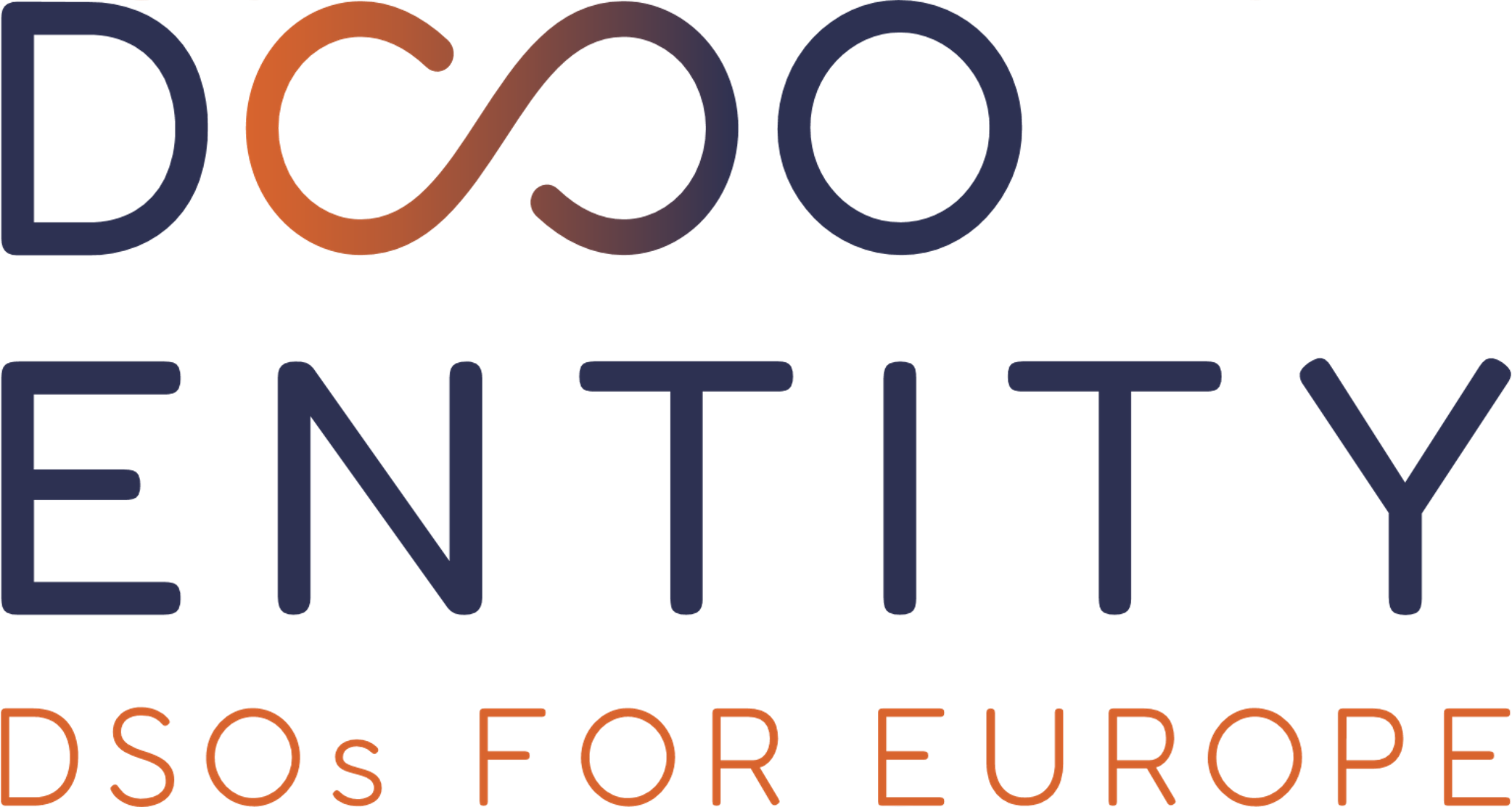 Cooperate
Provide
Develop
Minimum and advanced cybersecurity controls in the supply chain (Art. 33)
Cybersecurity procurement recommendations (Art. 35)
Sector-specific guidance on the use of Certification Schemes (Art. 36)
ENTSO-E & EU-DSO
Included
European cybersecurity certification scheme for procurement of ICT products, services and processes (Art. 36)
Ensure the security
Contribute to the security
TSOs
VERIFICATION ENTITIY(TEST LAB OR ENTITY ITSELF)
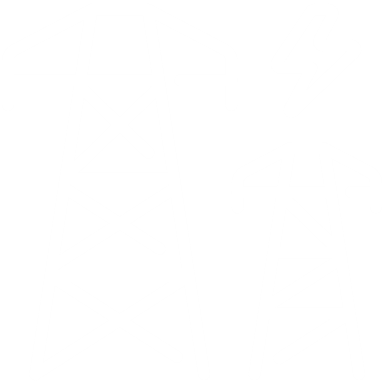 Procurement of a critical-impact or high-impact product / service/ process
Definition of requirements
Request for proposals
Selection of supplier
Contracting
Operations
CRITICAL-IMPACT & HIGH-IMPACT ENTITIES
European cybersecurity certification schemes
Art. 36
Minimum and advanced cybersecurity controls in the 
supply chain
Art. 33 (2) (b)
Art. 33 (2) (f)
Art. 33 (2) (a)
Art. 33 (2) (d, e)
Non-binding cybersecurity procurement recommendations
Non-binding cybersecurity procurement recommendations  (Art. 35 (3))
47
[Speaker Notes: TSOs, together with ENTSO-E and EU DSOs, develop minimum and advanced cybersecurity controls in the supply chain, and non-binding cybersecurity procurement recommendations on specific types of ICT products, services and processes. <CLICK>

These controls and recommendations support high-impact and critical-impact entities in ensuring the overall security of the procurement of their ICT products, services and processes. <CLICK>

Whenever a European cybersecurity certification scheme for a specific type of ICT product, service or process used by critical-impact entities is available, TSOs, ENTSO-E and EU DSOs, will cooperate with ENISA to provide sector-specific guidance on using those schemes. <CLICK>

This will then be included in the non-binding cybersecurity procurement recommendations. <CLICK>

This guidance, along with the cybersecurity controls and procurement recommendations, will contribute to the overall security of the ICT procurement process, particularly in the selection of suppliers, in the definition of contractual requirement and in the provision of supply itself.]
Minimum and advanced cybersecurity controls in the supply chain (Art. 33)
Definition of requirements
Minimum controls in the supply chain shall include:
Recommendations for procurement of ICT products, services and processes
Background verification checks of supplier’s stuffs
Secure systems development lifecycle
Zero trust
Secure supplier access





Contractual obligations
Traceability of the application of the requirements
Support for security updates
Right to audit cybersecurity
Assessment of risk profile of the supplier
Request for proposals
Selection of supplier
Contracting
Operations
Advanced controls in the supply chain shall include:
Verification of cybersecurity specifications of ICT products services and processes via:
European cybersecurity certification schemes
Verification activities selected by the entity
48
[Speaker Notes: TSOs, together with ENTSO-E and EU DSOs, develop minimum and advanced cybersecurity controls in the supply chain, and non-binding cybersecurity procurement recommendations on specific types of ICT products, services and processes. <CLICK>

These controls and recommendations support high-impact and critical-impact entities in ensuring the overall security of the procurement of their ICT products, services and processes. <CLICK>

Whenever a European cybersecurity certification scheme for a specific type of ICT product, service or process used by critical-impact entities is available, TSOs, ENTSO-E and EU DSOs, will cooperate with ENISA to provide sector-specific guidance on using those schemes. <CLICK>

This will then be included in the non-binding cybersecurity procurement recommendations. <CLICK>

This guidance, along with the cybersecurity controls and procurement recommendations, will contribute to the overall security of the ICT procurement process, particularly in the selection of suppliers, in the definition of contractual requirement and in the provision of supply itself.]
Non-binding cybersecurity procurement recommendations (Art. 35)
TSOs
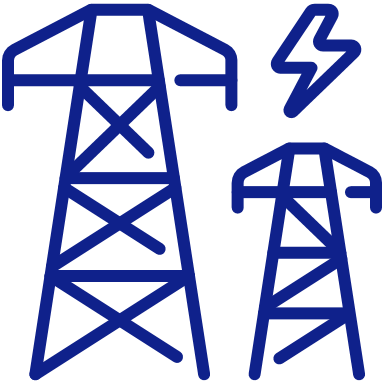 Work programme with non-binding cybersecurity procurement recommendations
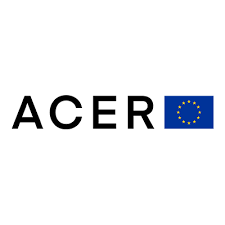 Work programme
Work programme summary
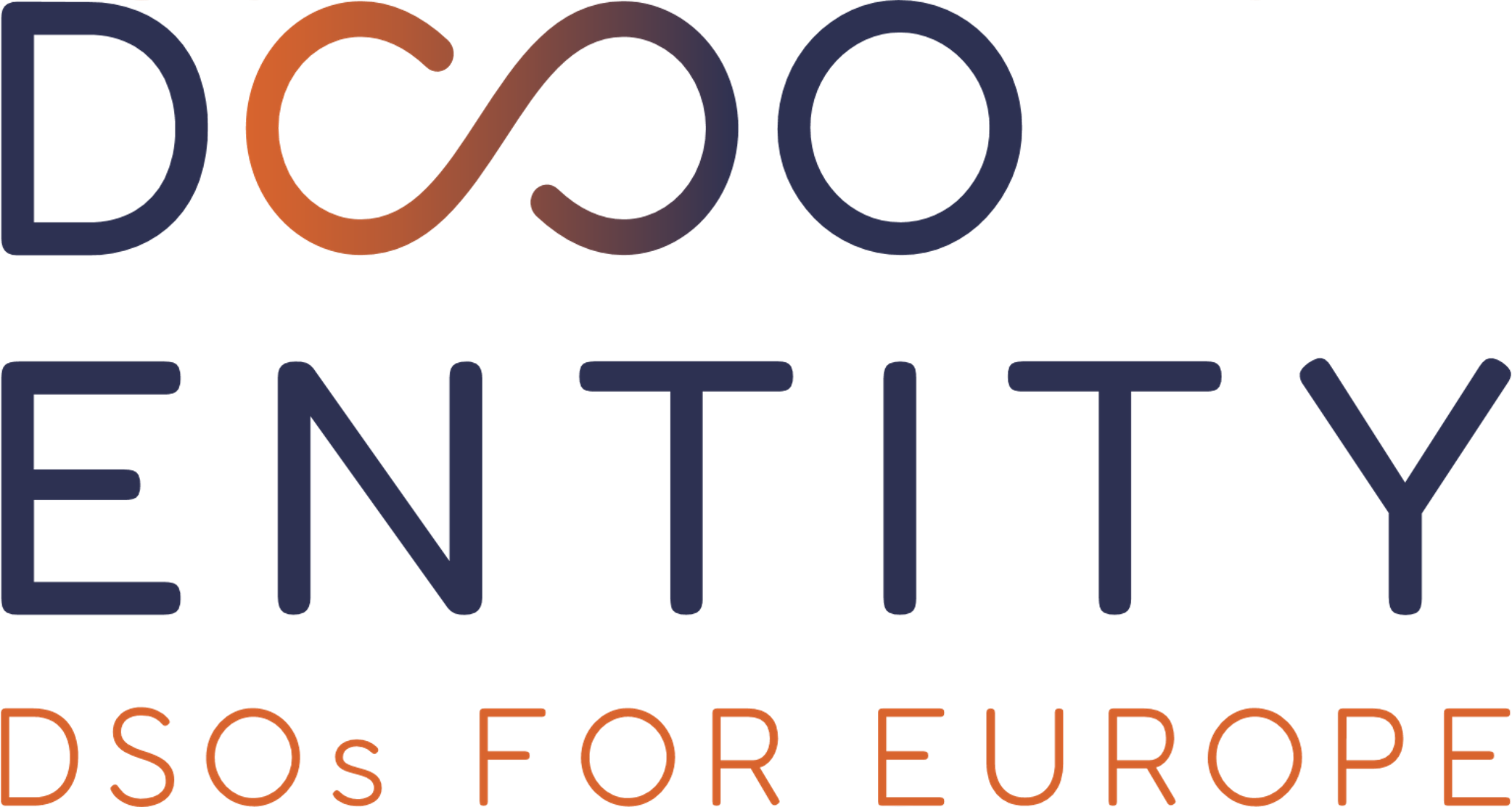 TSOs, together with ENTSO-E, and in cooperation with the DSO entity, shall develop, in a work programme, sets of non-binding cybersecurity procurement recommendations that  high-impact and critical-impact entities may use for the procurement of ICT products, services and processes.
Reference: Art. 35(1)
ENTSO-E, in cooperation with the DSO entity, shall provide ACER with a summary of the work programme within 6 months after the adoption of the regional cybersecurity risk assessment report, which means the latest by 13 June 2031, or its update, which occurs every three years.
Reference: Art. 35 (2)
The work programme shall also include: 
a description and classification of the types of ICT products, services and processes used by high-impact and critical-impact entities; 
the types of ICT products, services and processes for which the recommendations shall be developed.
Reference: Art. 35 (1)
Work programme update: Regional risk assessment report + 6 months
49
[Speaker Notes: A summary of the "work programme" containing the procurement recommendations will be shared with ACER within 6 months of the adoption of the regional cybersecurity risk assessment report, which means by 13 June 2031 at the latest, and each time it is updated thereafter, which is every three years.  

As well as the procurement recommendations, the "work programme" will include:
a description and classification of the types of ICT products, services and processes used by high-impact and critical-impact entities; <CLICK>
the types of ICT products, services and processes which define the cybersecurity procurement recommendations. This list is defined according to the priorities of high-impact and critical-impact entities and the relevant regional cybersecurity risk assessment reports.]
Cybersecurity in the supply chain andcyber risk management at entity level
During the cybersecurity risk assessment phase, each high-impact and critical-impact entity shall identify potential cybersecurity risks considering:
the cyber threats identified in the latest comprehensive cross-border electricity cybersecurity risk assessment report;
potential supply chain threats.
Reference: Art. 26 (4a)(ii)
CYBERSECURITY IN THE SUPPLY CHAIN
CYBERSECURITY RISK MANAGEMENT AT ENTITY LEVEL
Comprehensive cross-border electricity cybersecurity risk assessment report (Art. 26)
Cybersecurity risk assessment
CONSIDER
Supply chain cybersecurity threats (Art. 18)
MANDATORY
Minimum and advanced  cybersecurity controls (Art. 29)
Definition of risk mitigation plan
INCLUDE
Minimum and advanced cybersecurity controls in the supply chain (Art. 33)
During the cybersecurity risk treatment phase, each high-impact and critical-impact entity shall establish an entity-level risk mitigation plan by selecting risk treatment options appropriate to manage the risks and identify the residual risks  

Reference: Art. 26 (5)
Cybersecurity procurement recommendations (Art. 35)
SUPPORT
Implementation of risk mitigation plan
Guidance on use of European cybersecurity certification schemes for procurement of ICT products, services and processes (Art. 36)
NON-BINDING
50
[Speaker Notes: Each high-impact and critical-impact entity identifies potential cybersecurity risks during the cybersecurity risk assessment phase.
Among these cybersecurity risks, entities must consider the cyber threats identified in the latest cross-border electricity cybersecurity risk assessment and potential threats related to the supply chain. <CLICK>

These threats and potential threats must also be considered as inputs to the entity-level risk assessment process. <CLICK>

The risk assessment phase is followed by the cybersecurity risk treatment phase. <CLICK>

During this phase, each high-impact and critical-impact entity will establish a risk mitigation plan by selecting risk treatment options appropriate to manage the risks identified during the risk assessment phase, and by identifying the residual risks. <CLICK>

The risk mitigation plan will include minimum and advanced cybersecurity controls, including ones relating to the supply chain. <CLICK>

In addition to minimum and advanced cybersecurity controls, the non-binding cybersecurity procurement recommendations may support the identification of appropriate risk treatment options. <CLICK>

These recommendations may include sector-specific guidance on European cybersecurity certification schemes for ICT products, services or processes. <CLICK>]
Thank you
To learn more about NCCS, please visit the ENTSO-E or DSO Entity websites and YouTube channels.
51